Sensor Arrays (slides from Nirupam Roy)
Spatial filtering
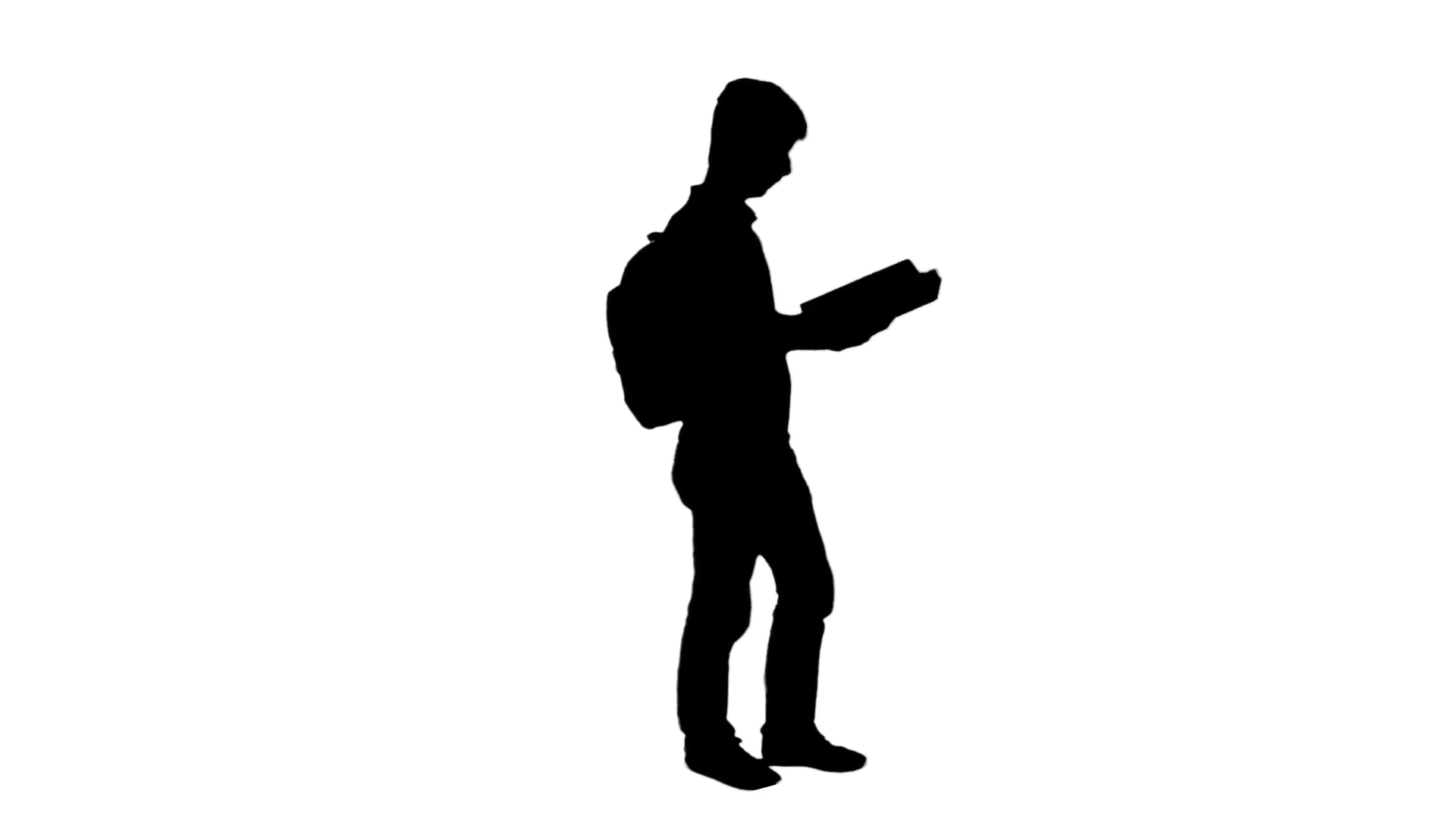 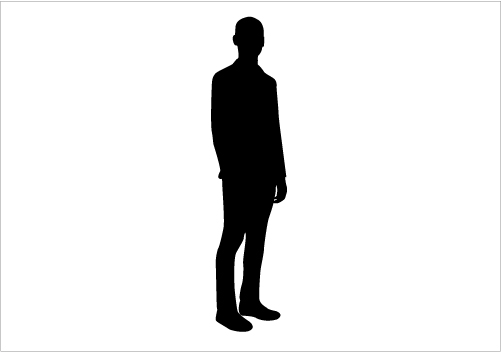 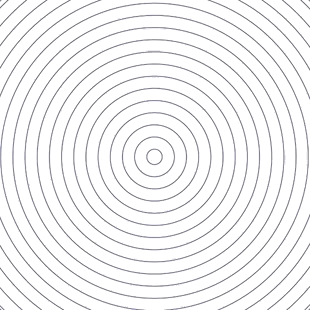 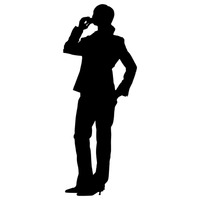 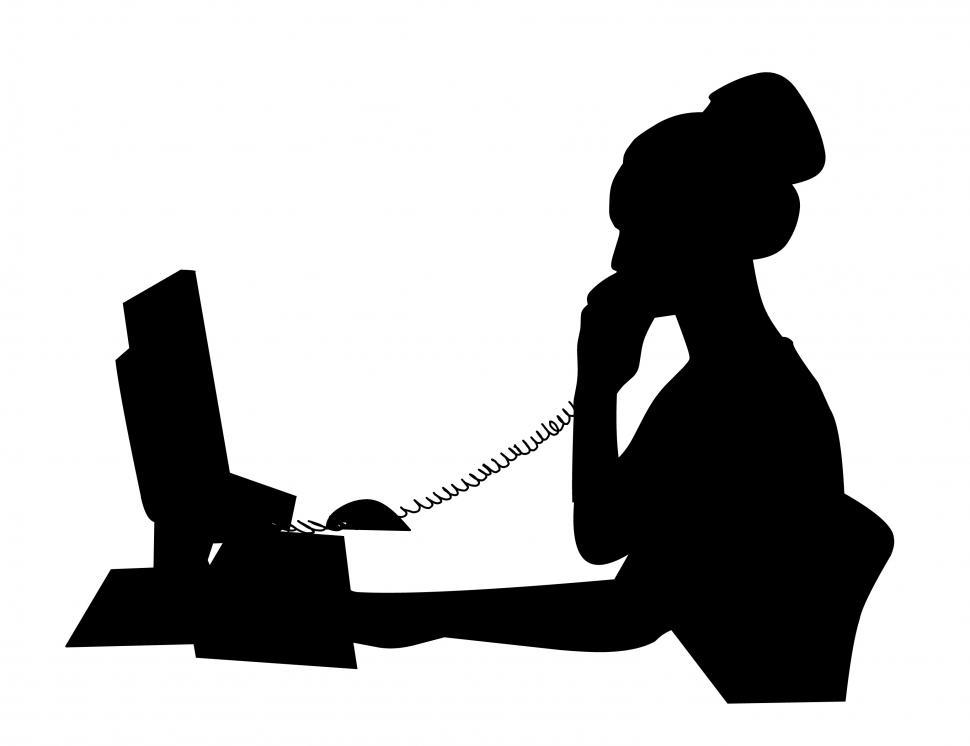 Spatial filtering
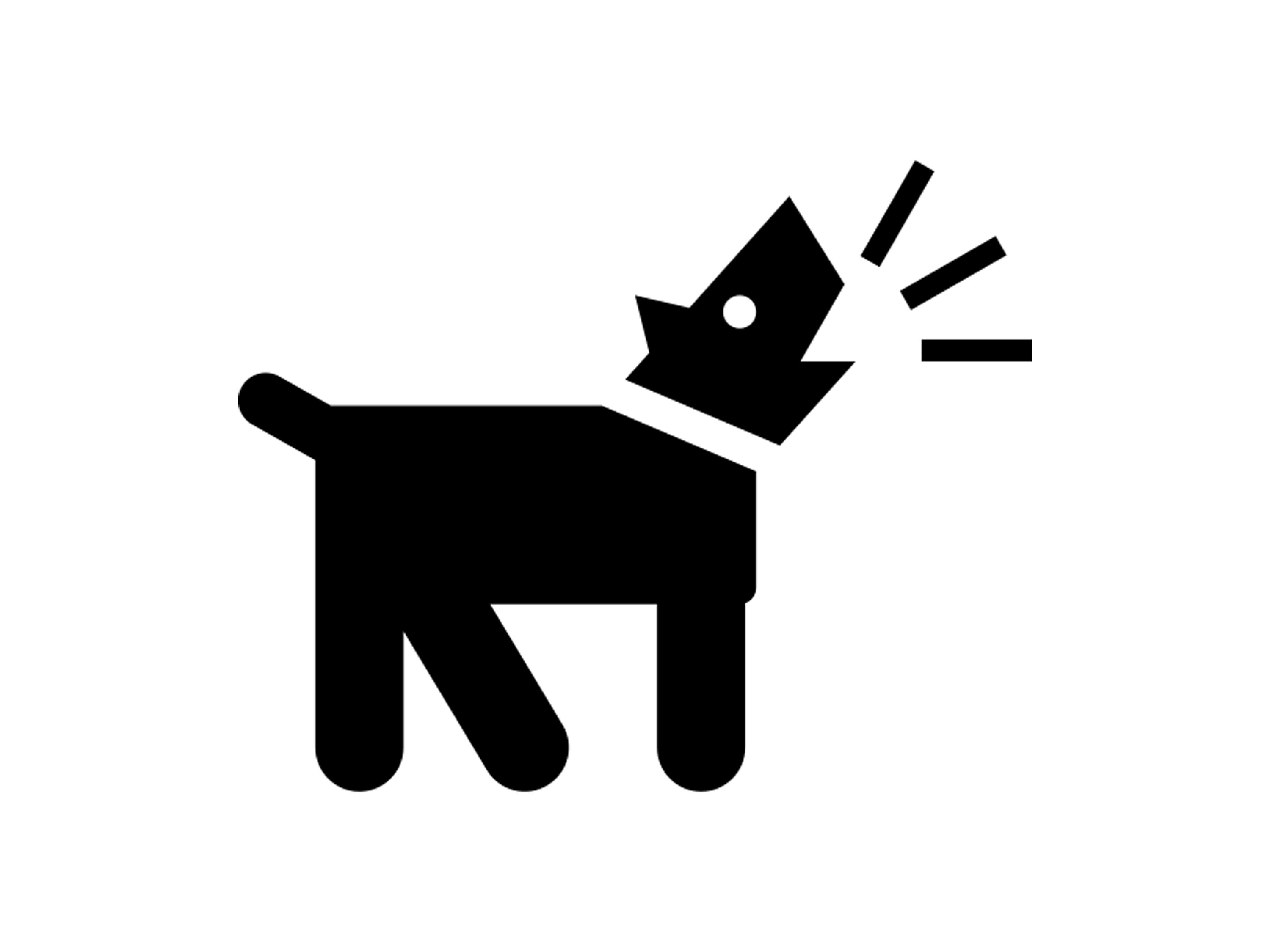 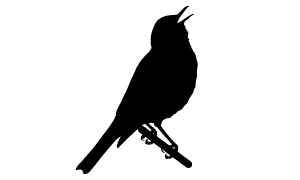 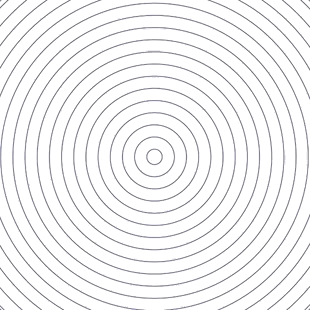 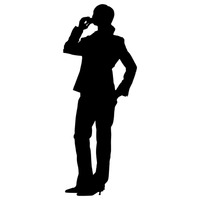 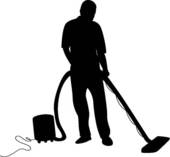 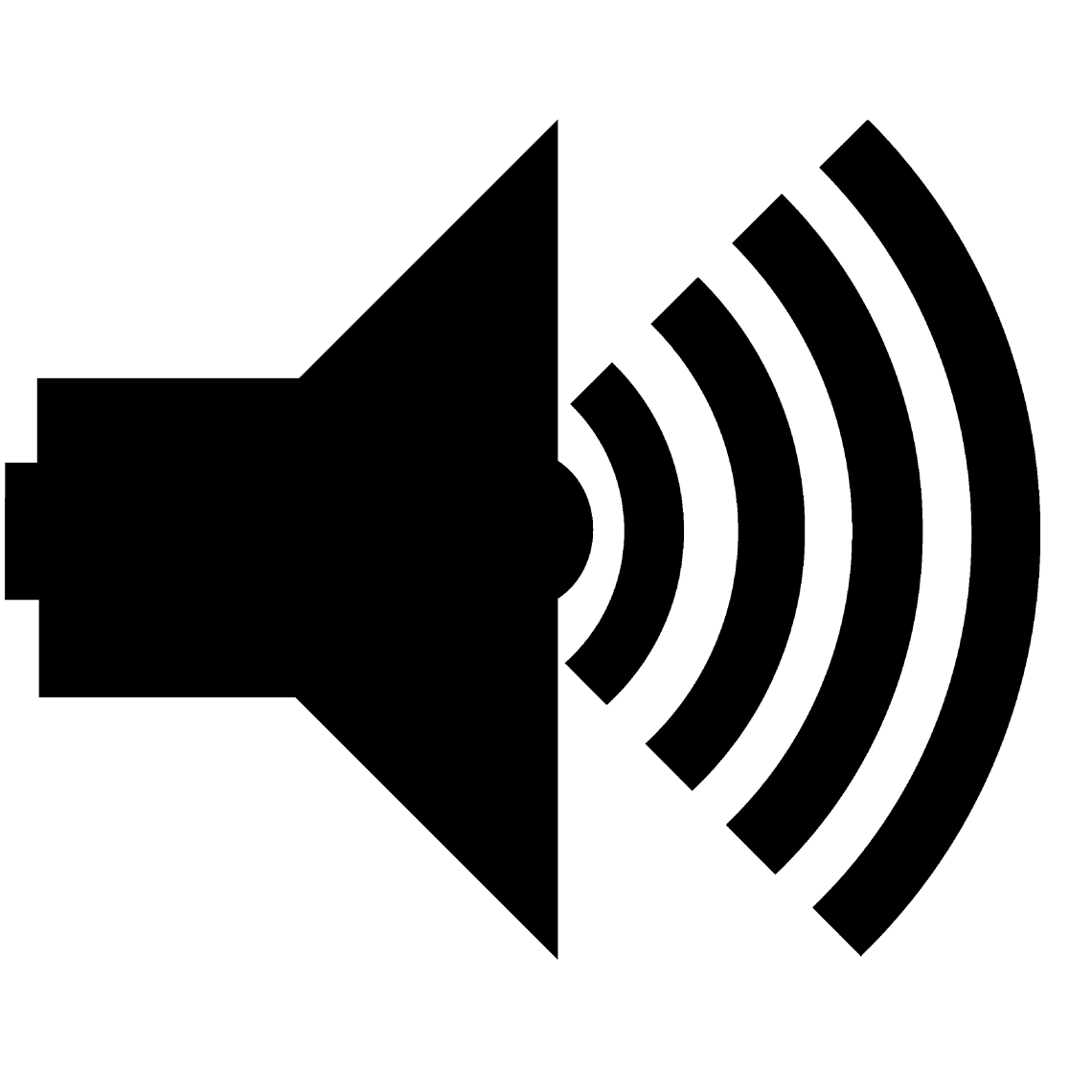 Spatial filtering
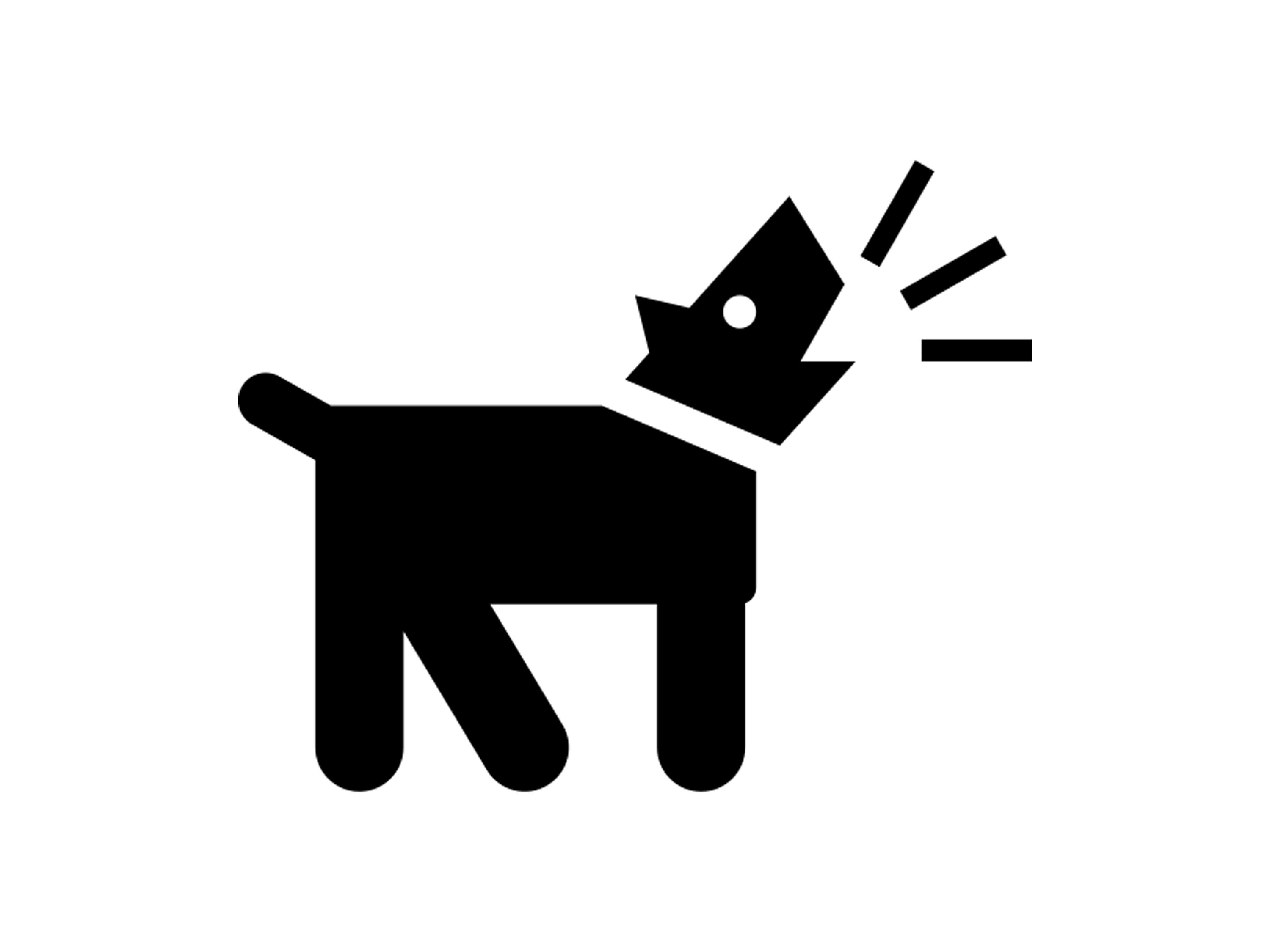 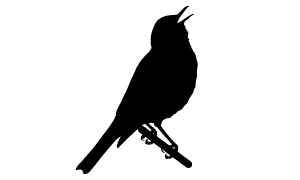 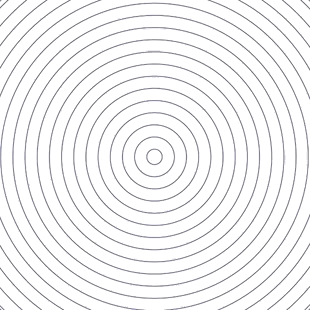 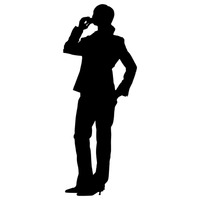 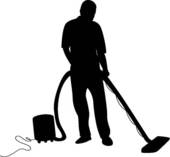 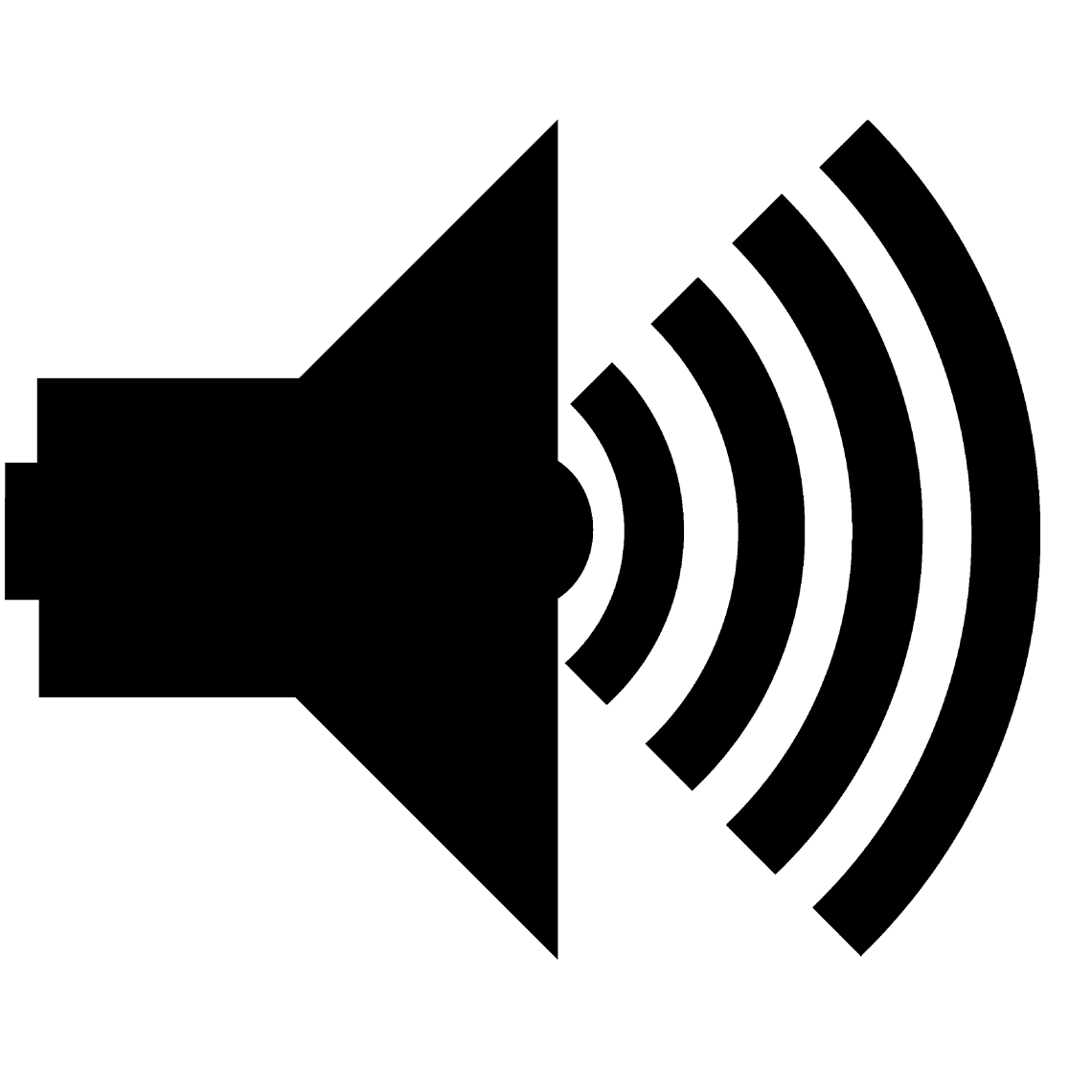 Applications of spatial filtering
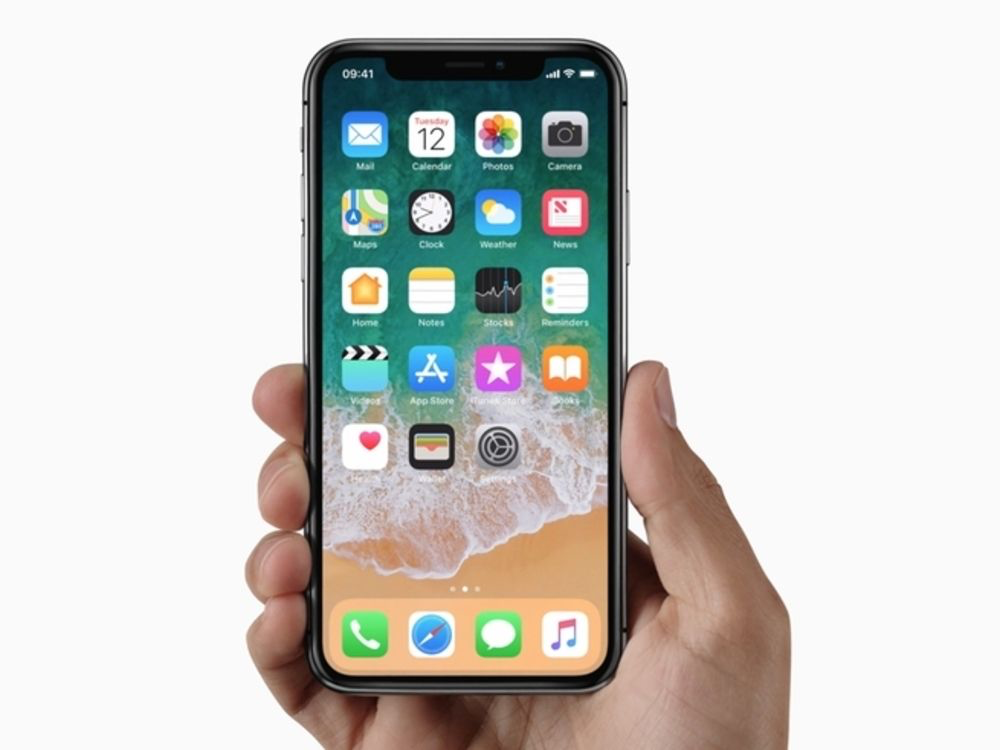 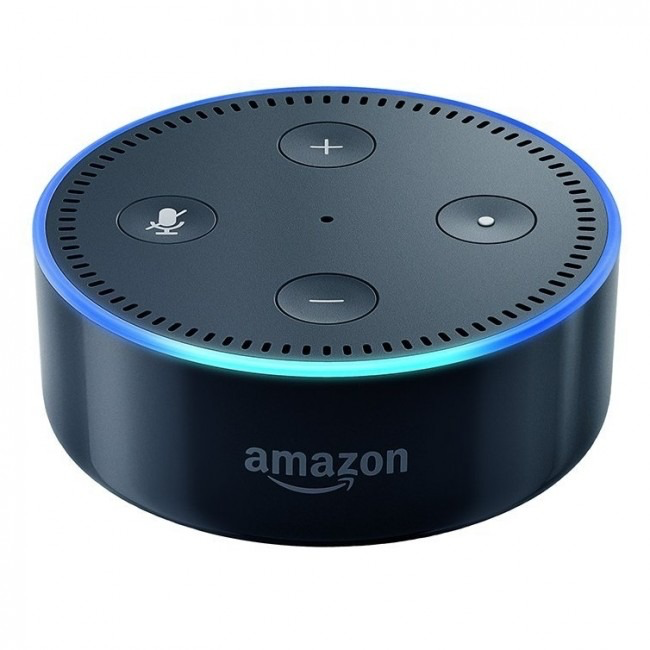 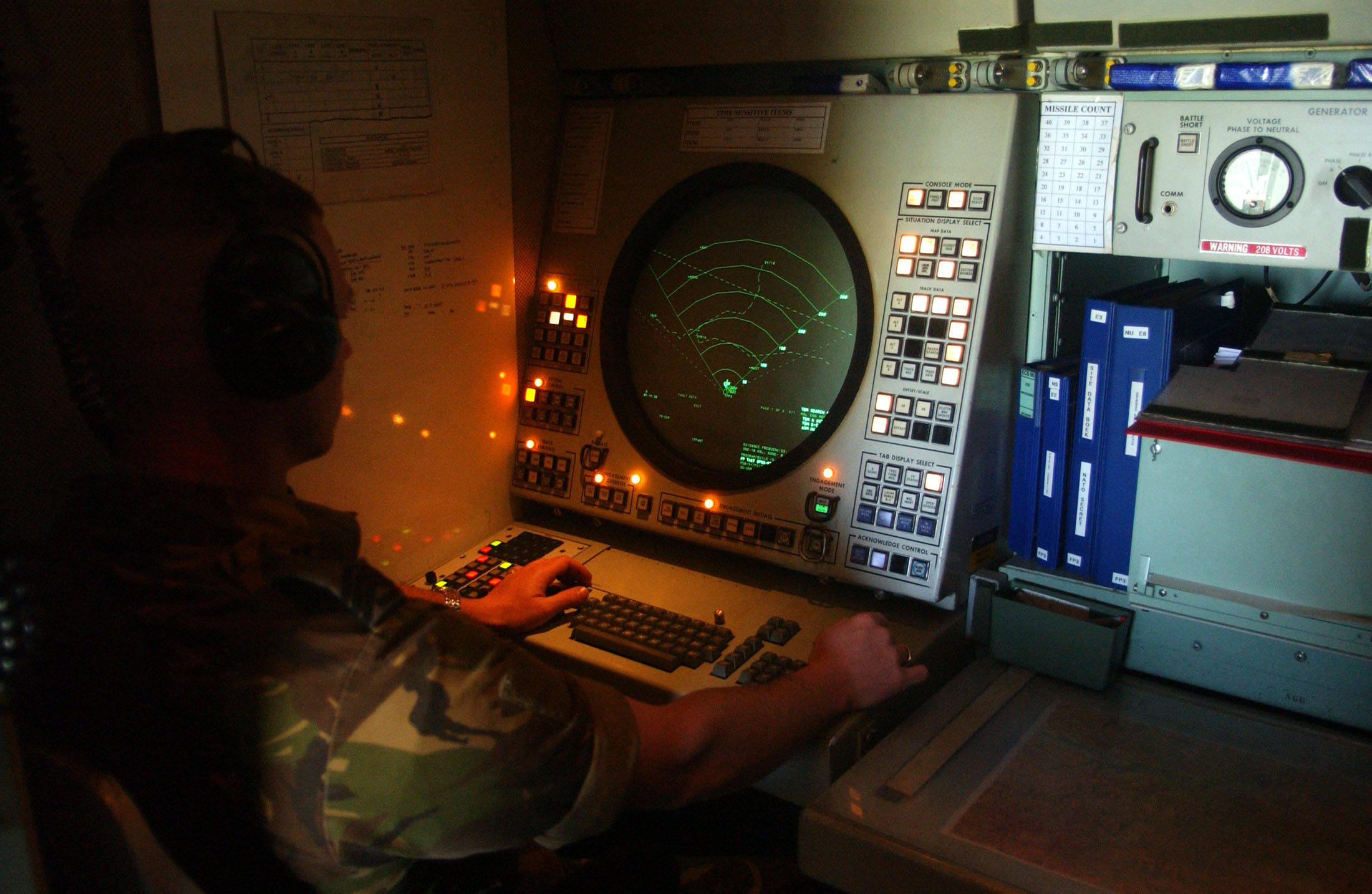 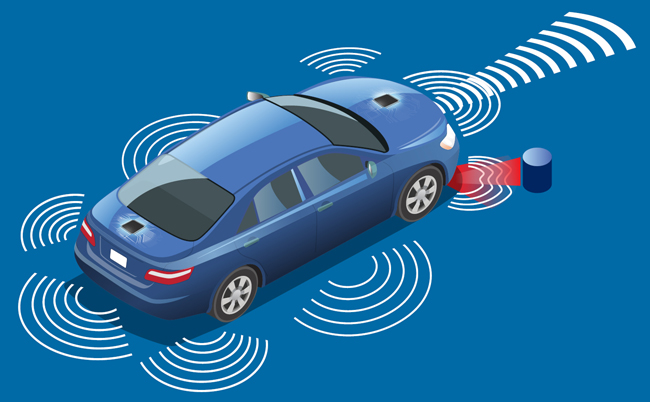 Interference of Waves
[Reference] https://www.youtube.com/watch?v=Iuv6hY6zsd0
Superimposition of sinusoids
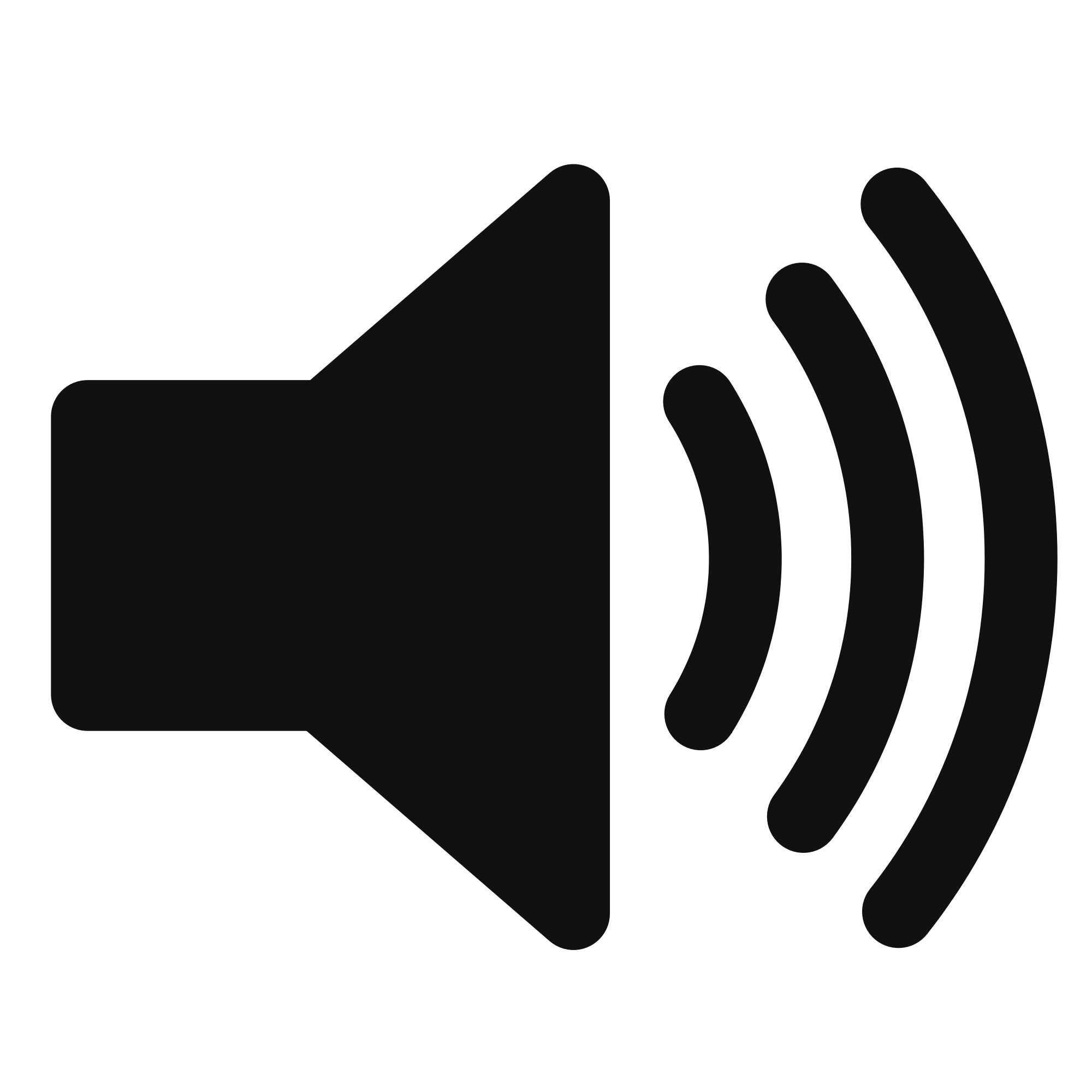 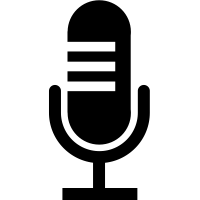 Amplitude
Amplitude
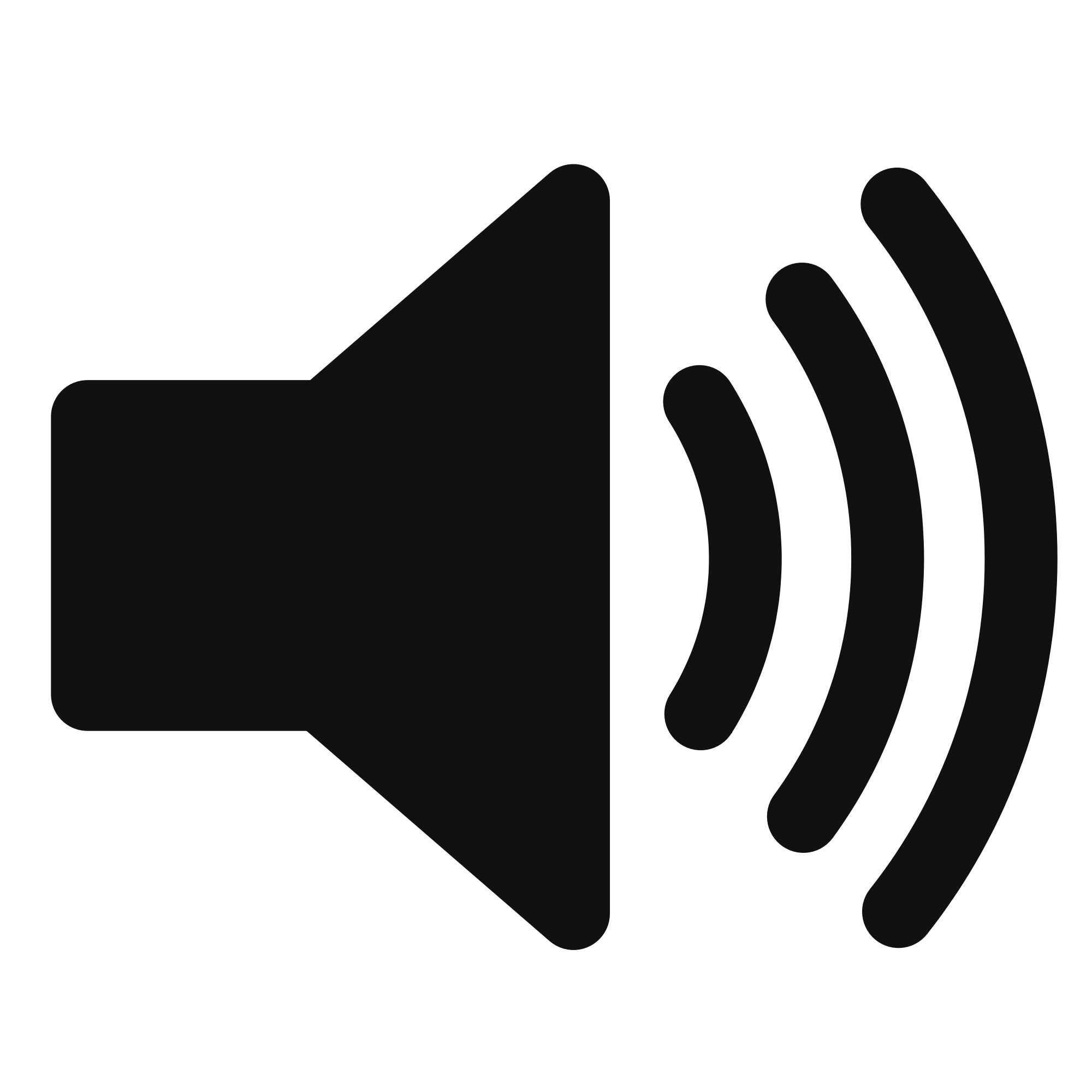 Superimposition of sinusoids
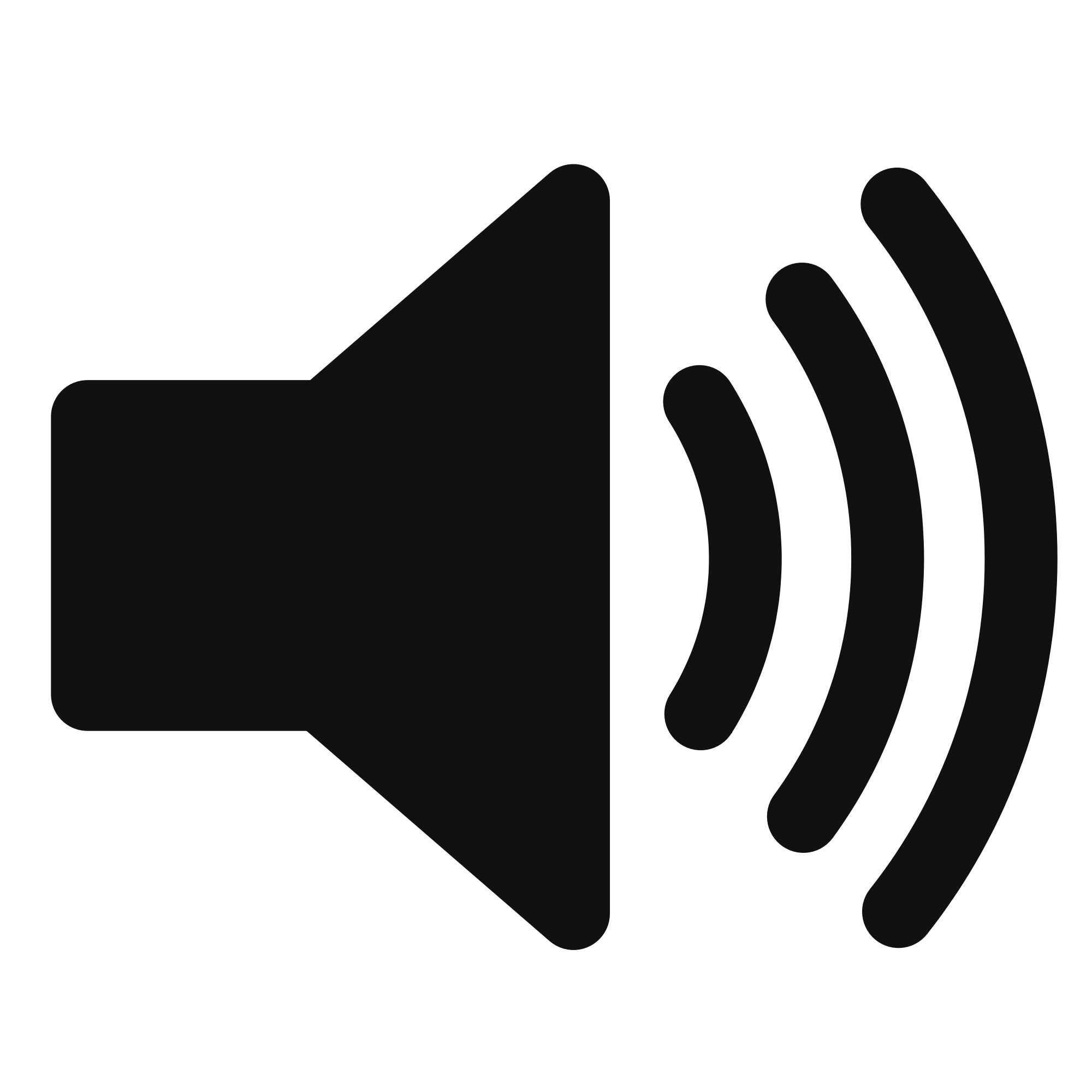 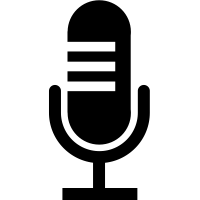 Amplitude
Amplitude
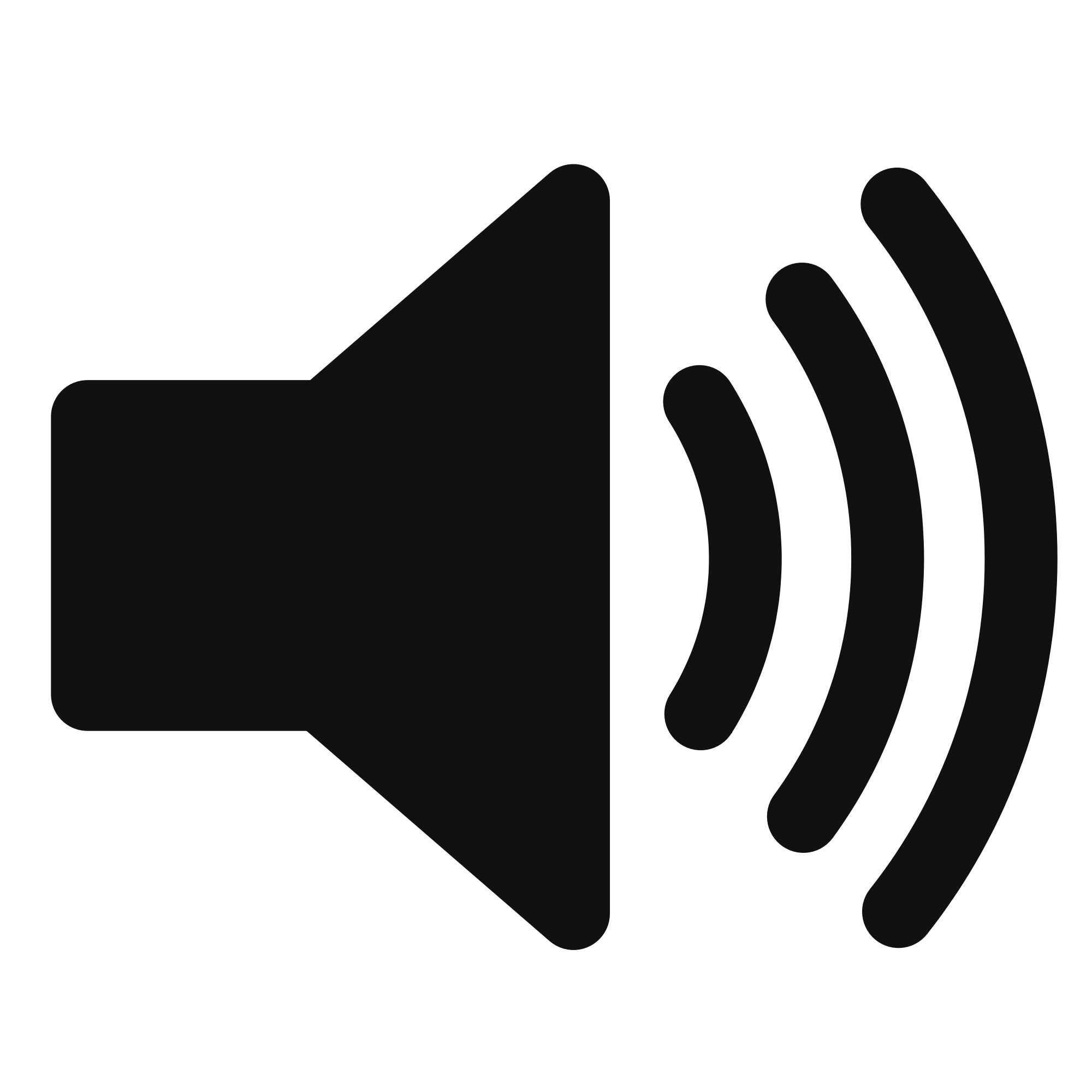 Superimposition of sinusoids
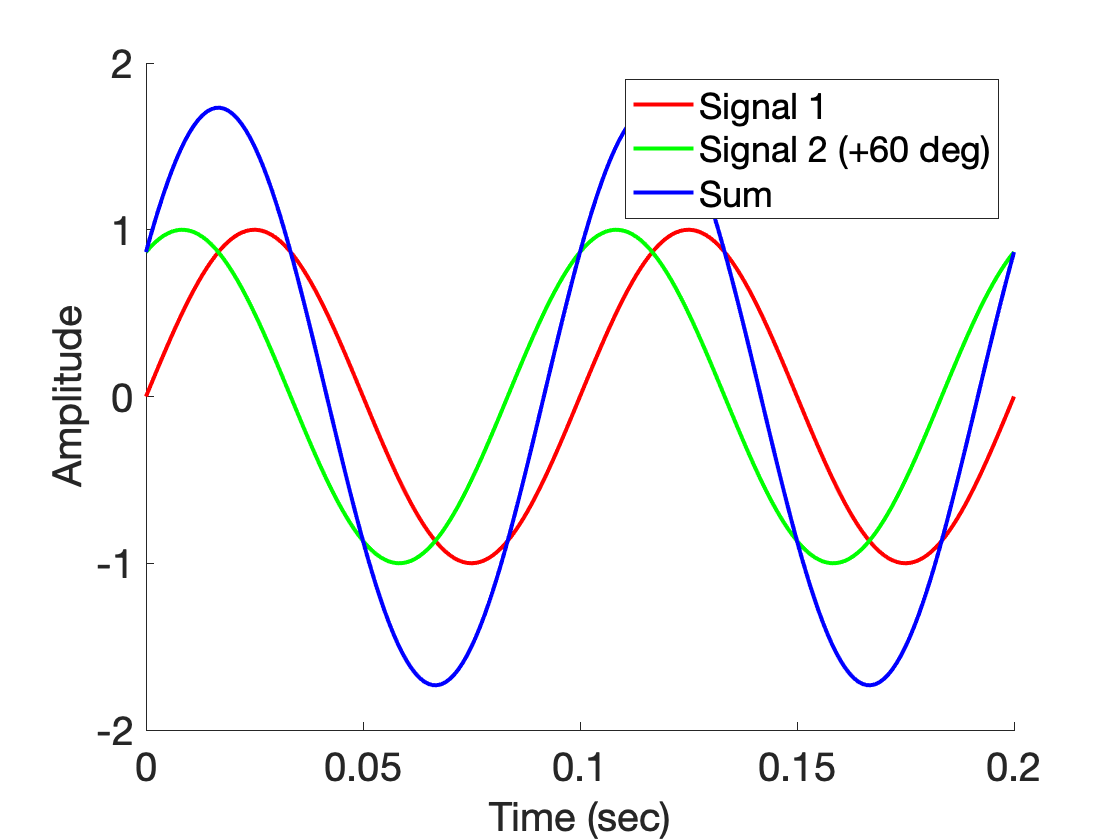 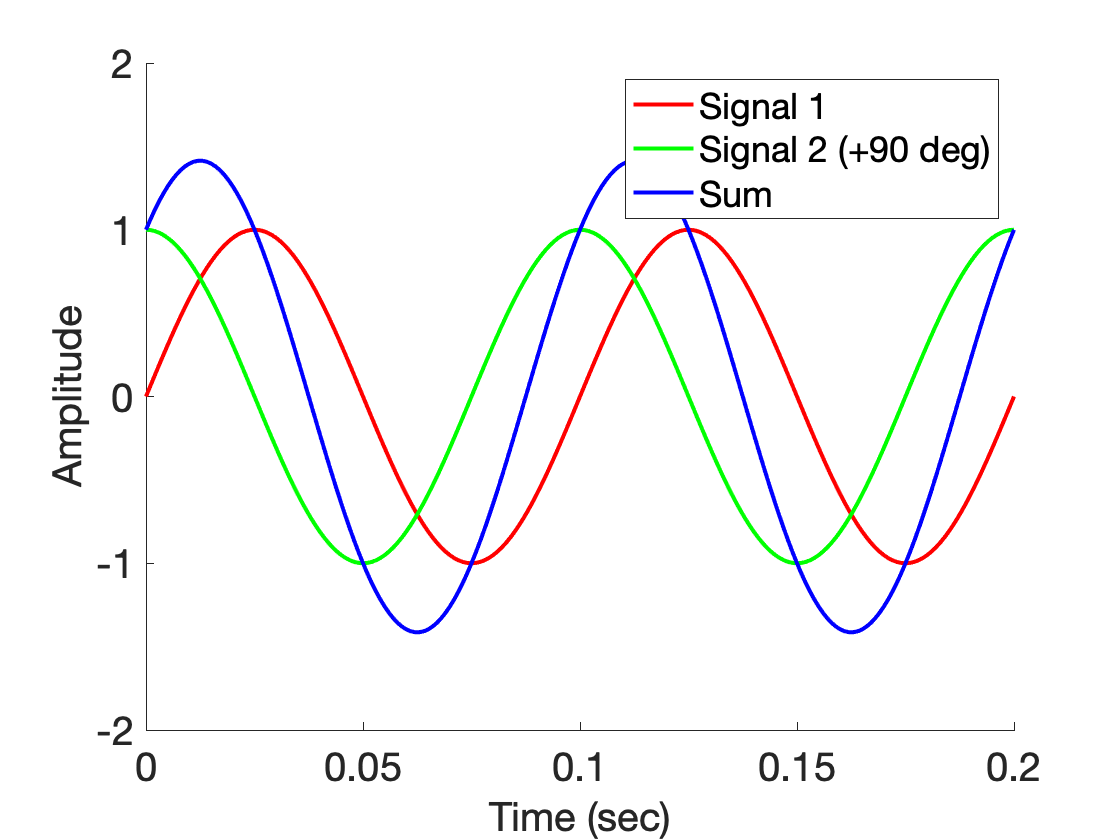 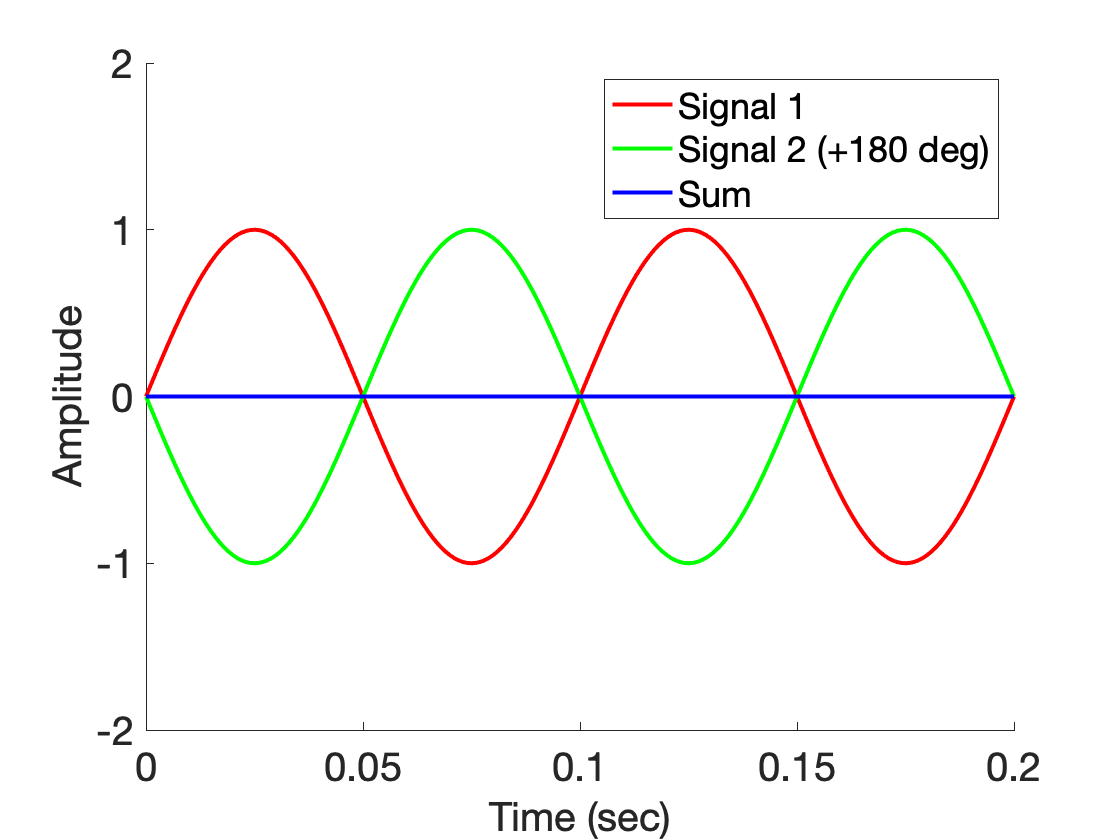 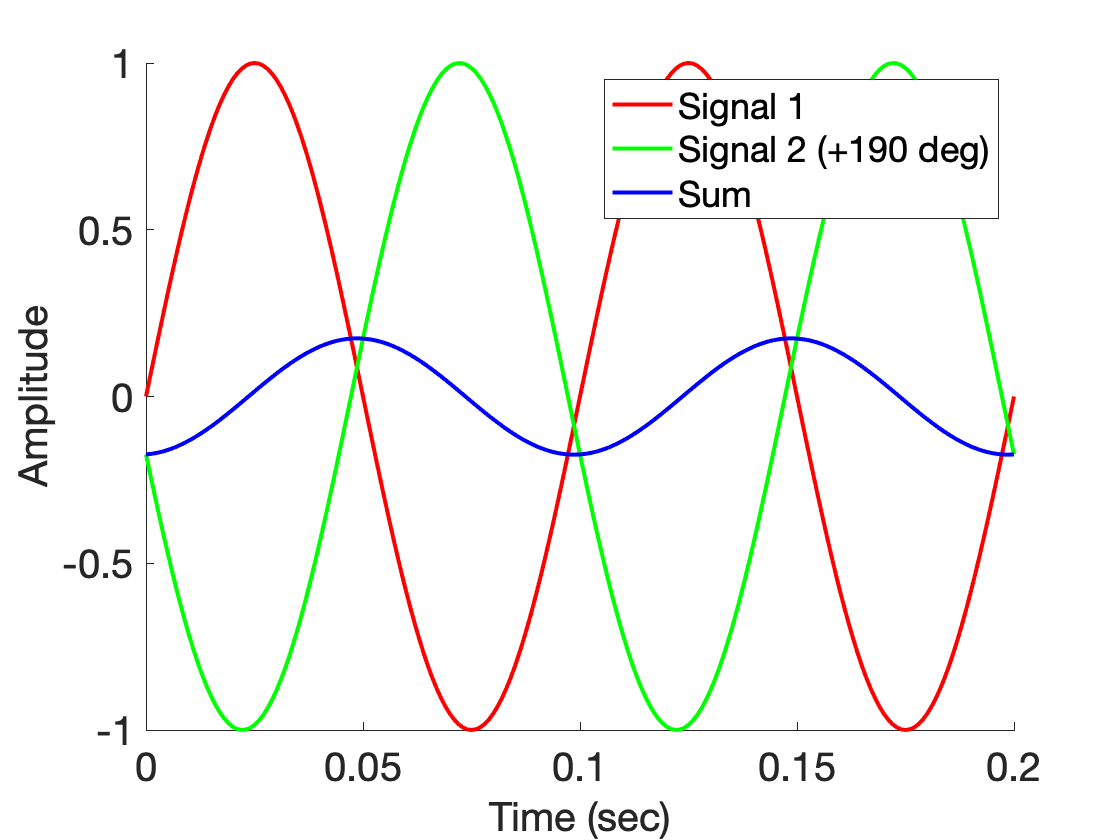 Superimposition of sinusoids
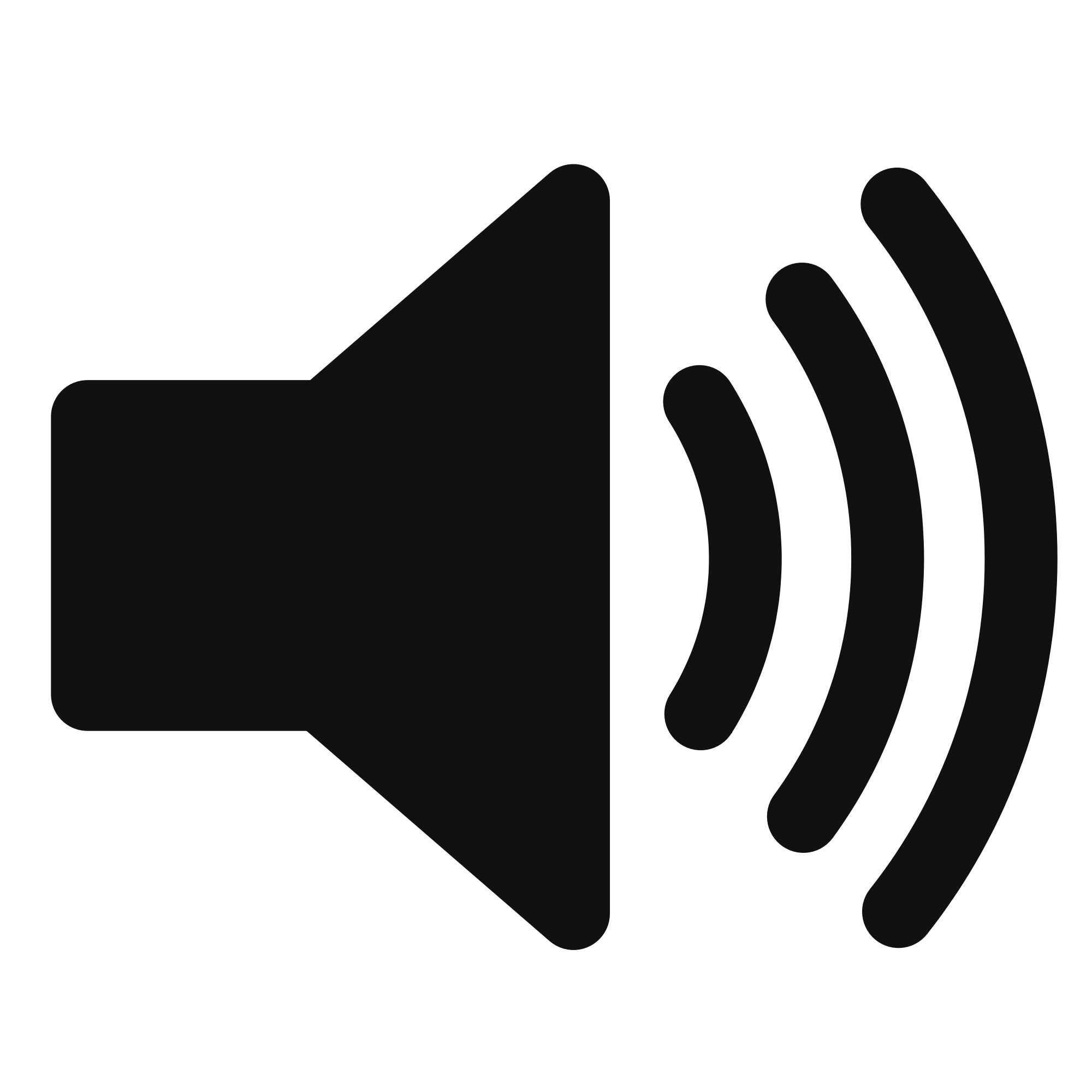 Superimposition of sinusoids
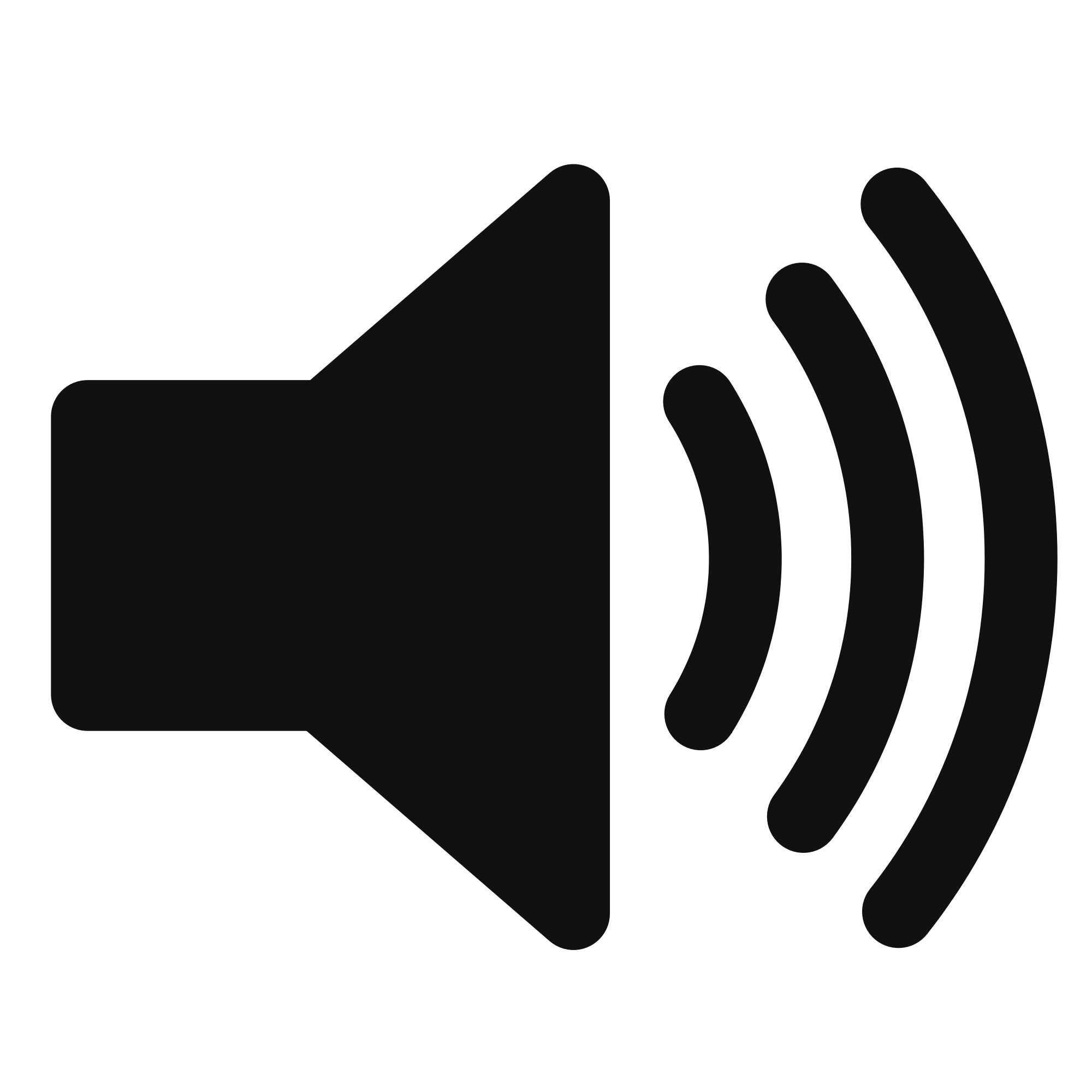 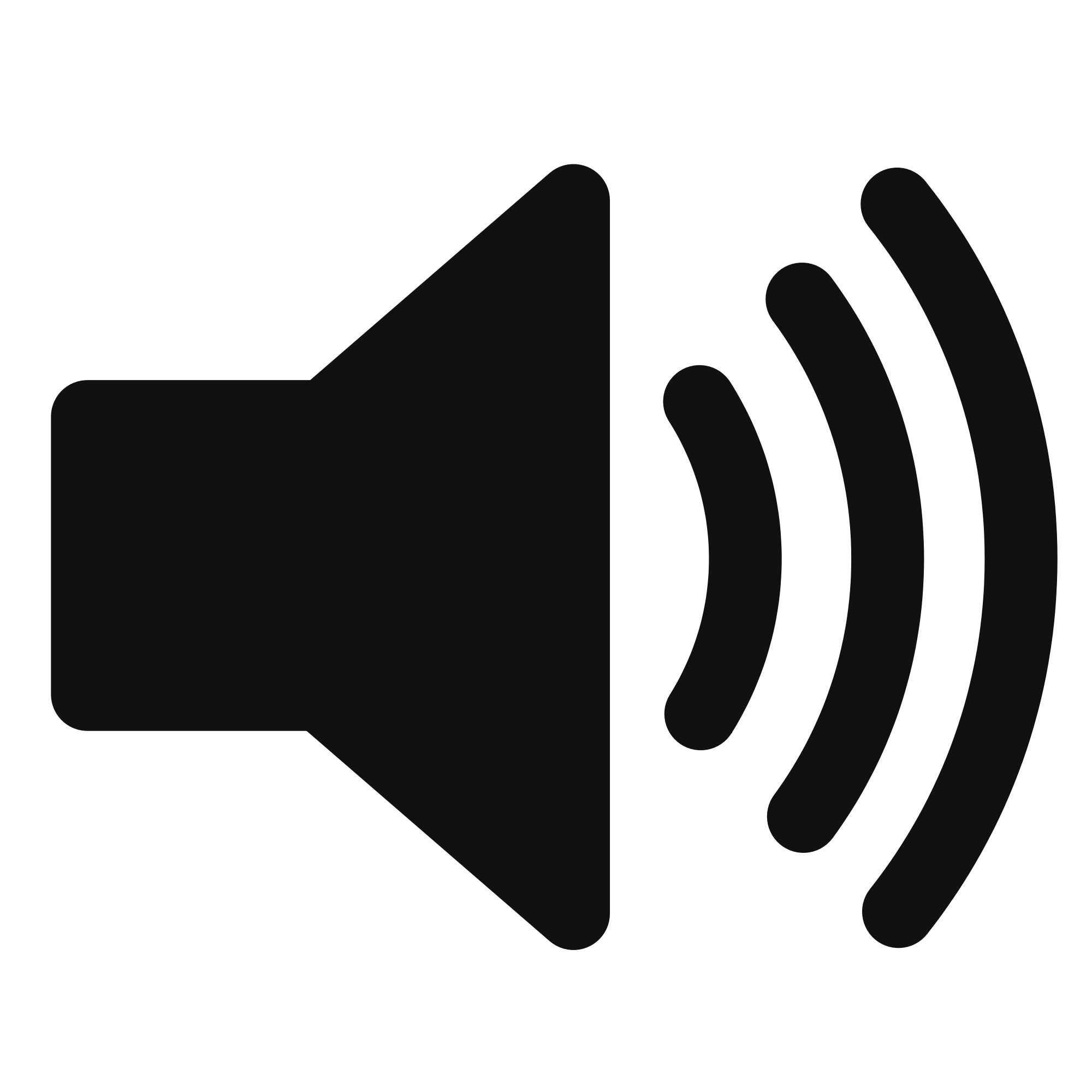 Superimposition of sinusoids
Signal amplified
(perfect constructive interference)
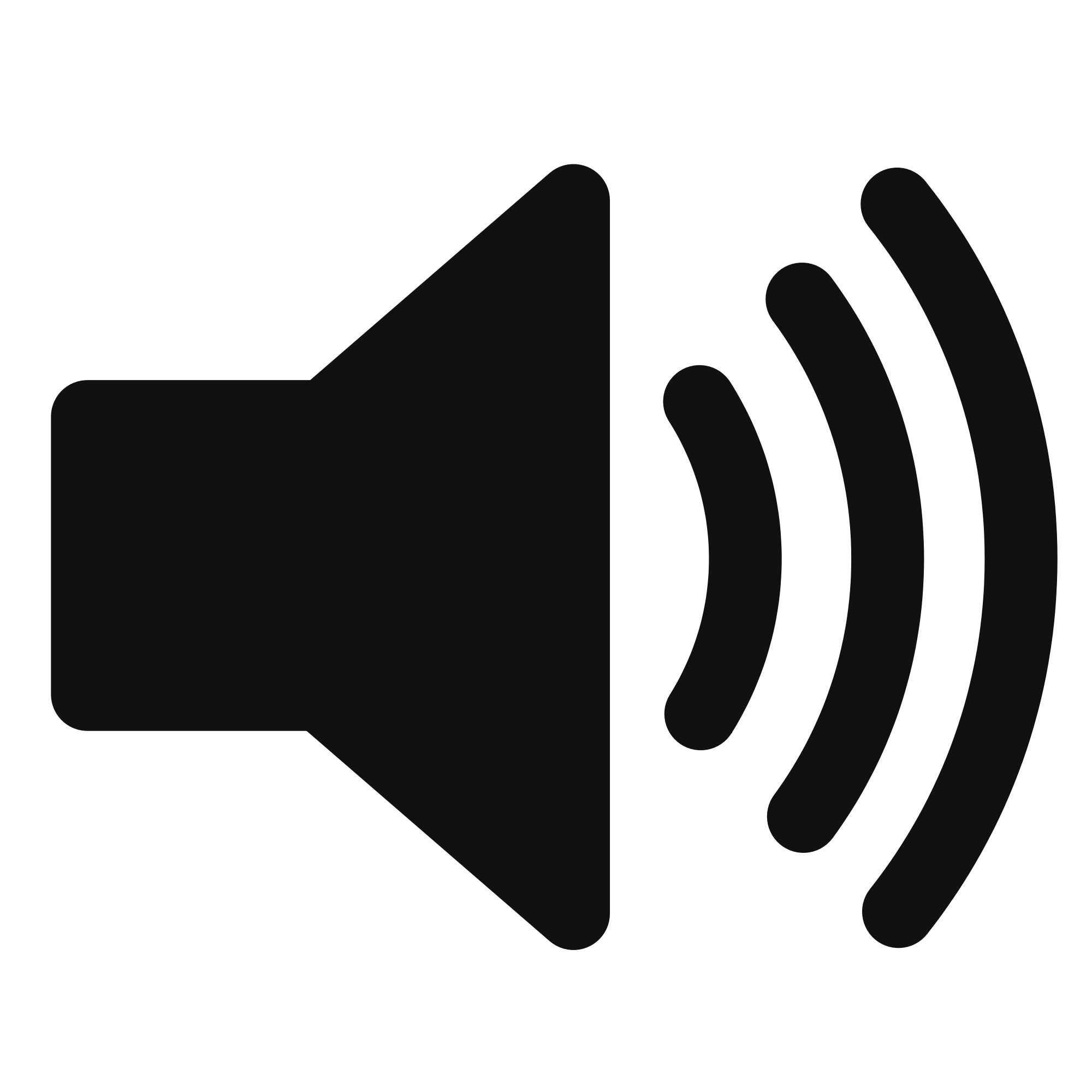 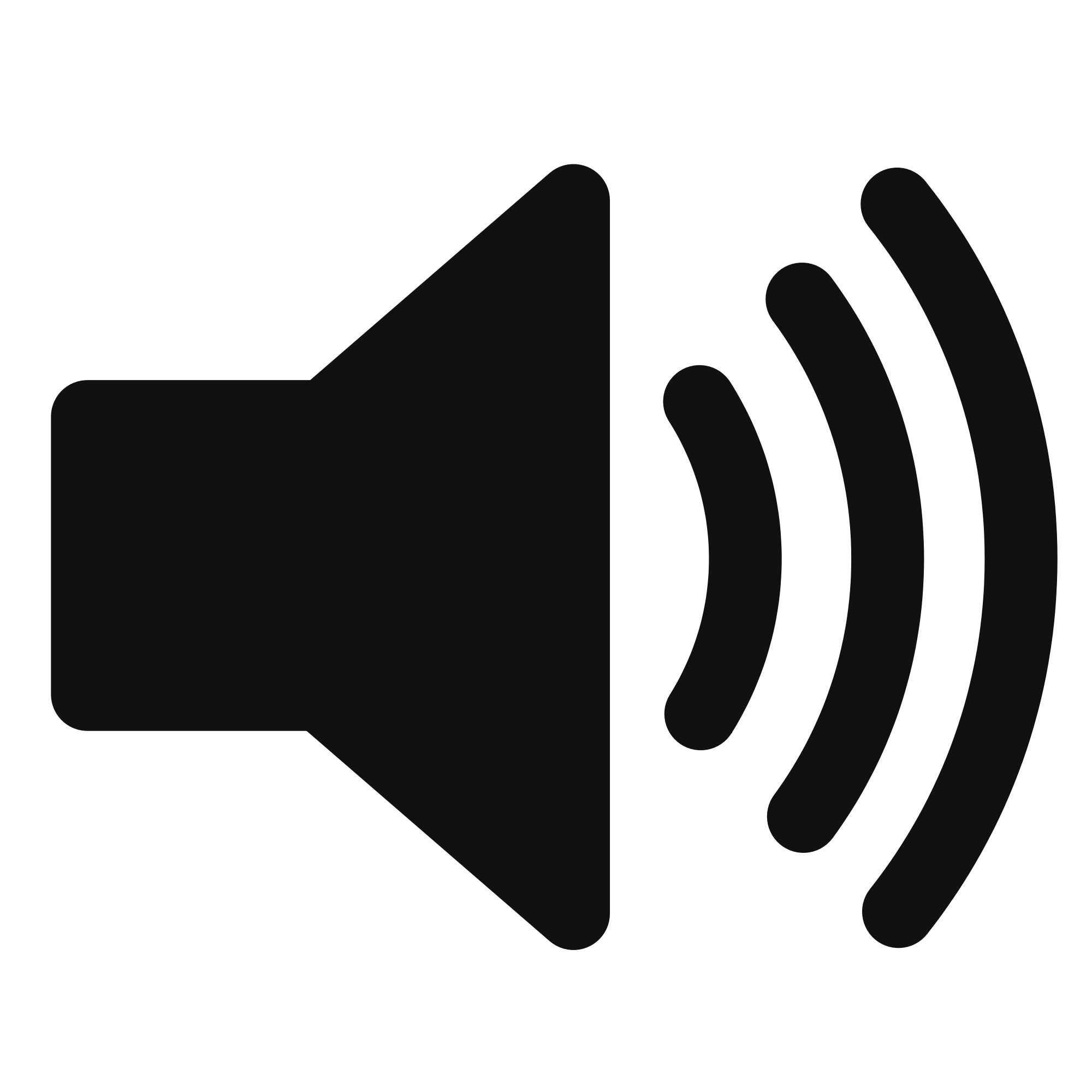 Signal nullified
Signal nullified
Superimposition of sinusoids: Gain
Power gain due to the array structure
Distance from the center of the array
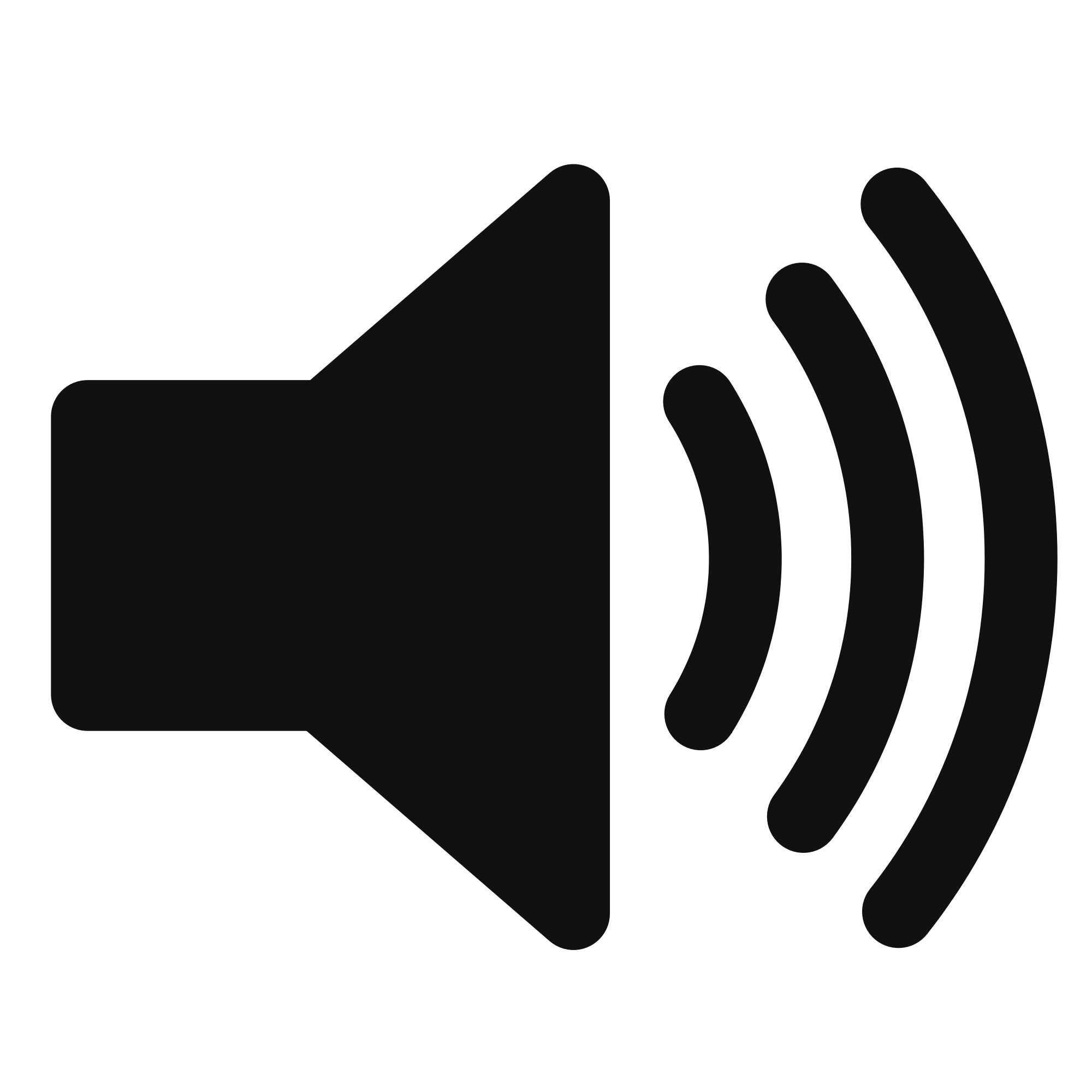 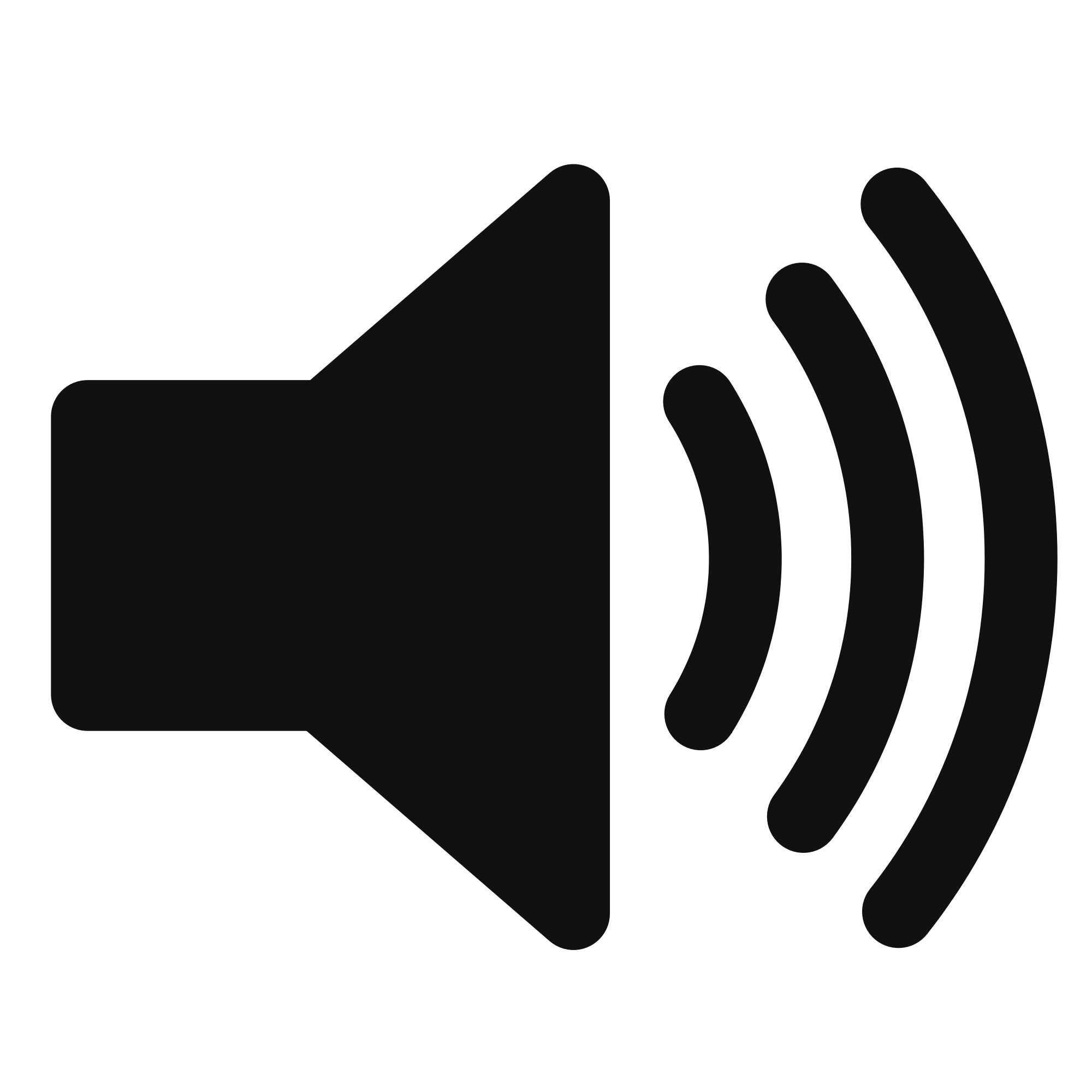 Superimposition of sinusoids: Gain
Beamforming in 1D space
Power gain due to the array structure
Distance from the center of the array
Controlling spatial signal gain using multiple signal sources or receivers.
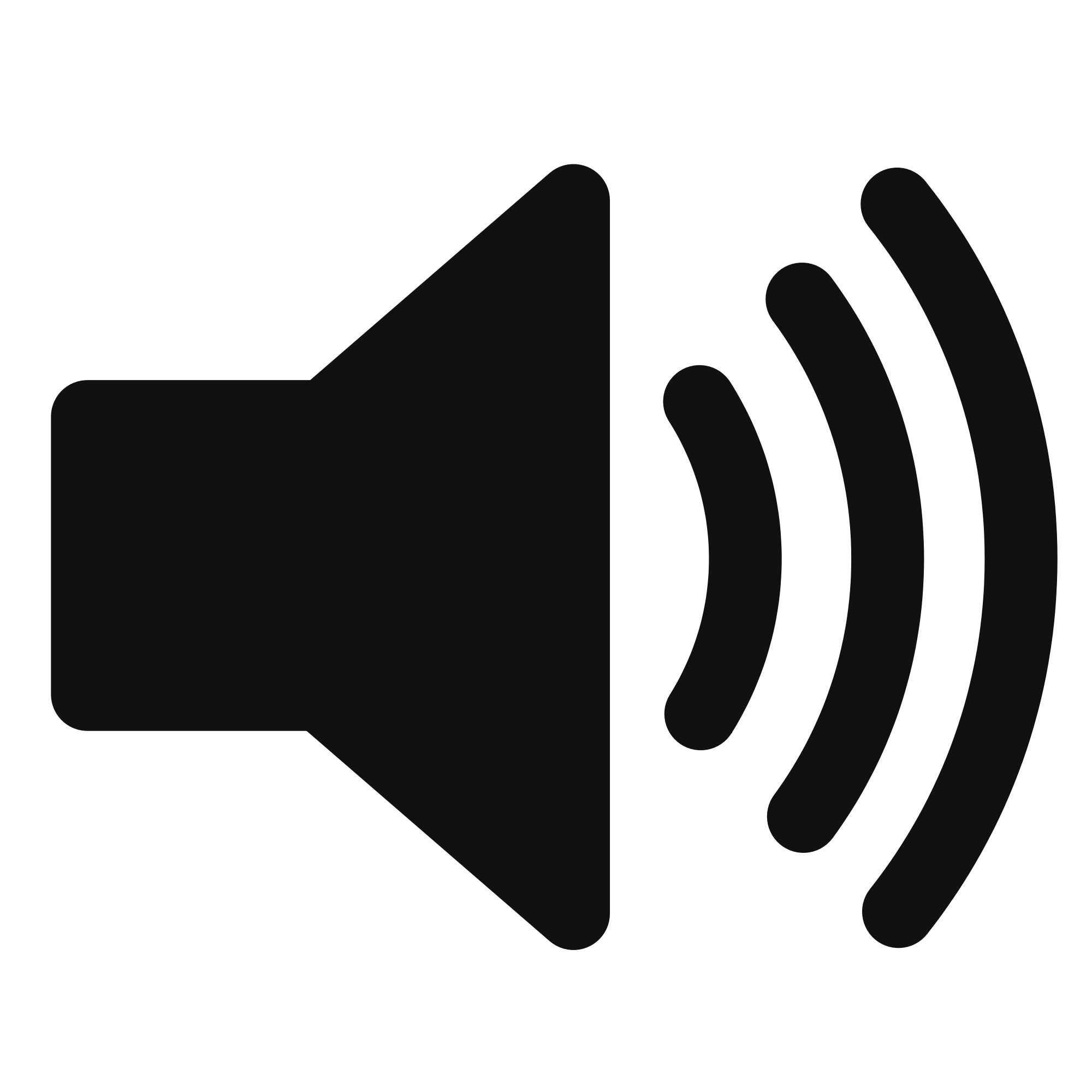 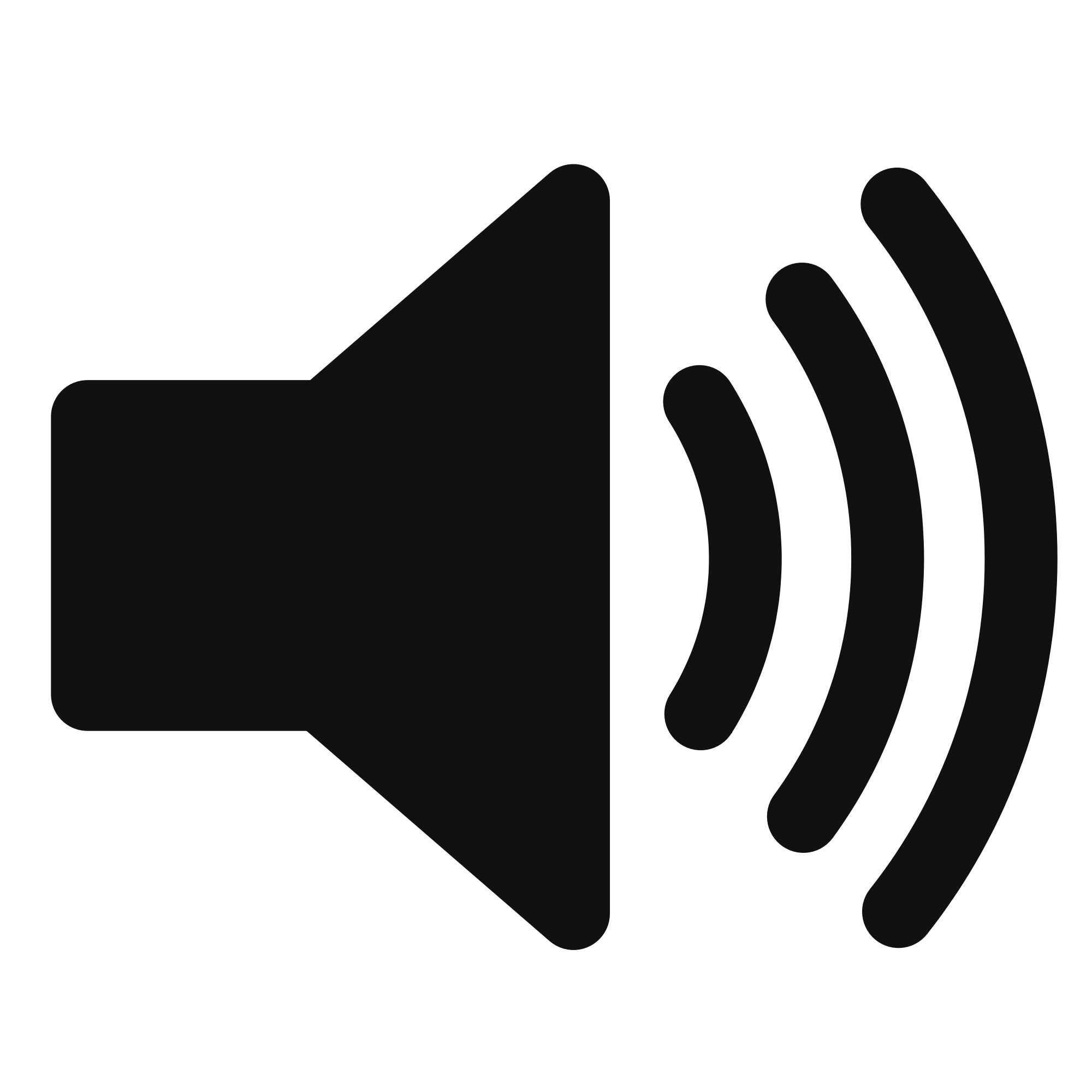 The gain depends on distance between the elements and signal wavelength.
Beamforming in 2D space
Beamforming in 2D space
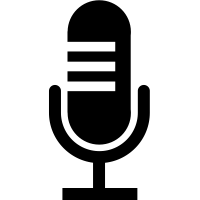 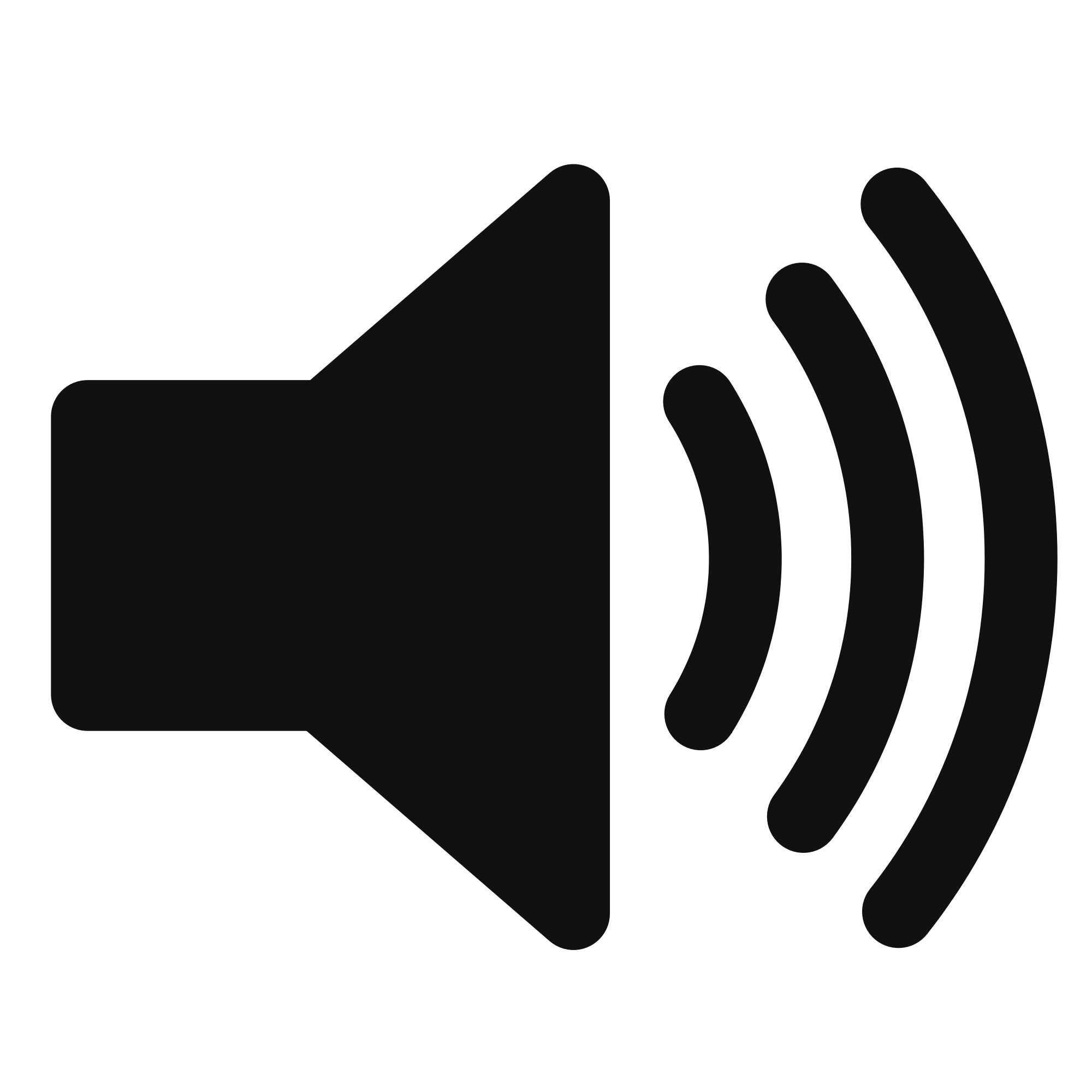 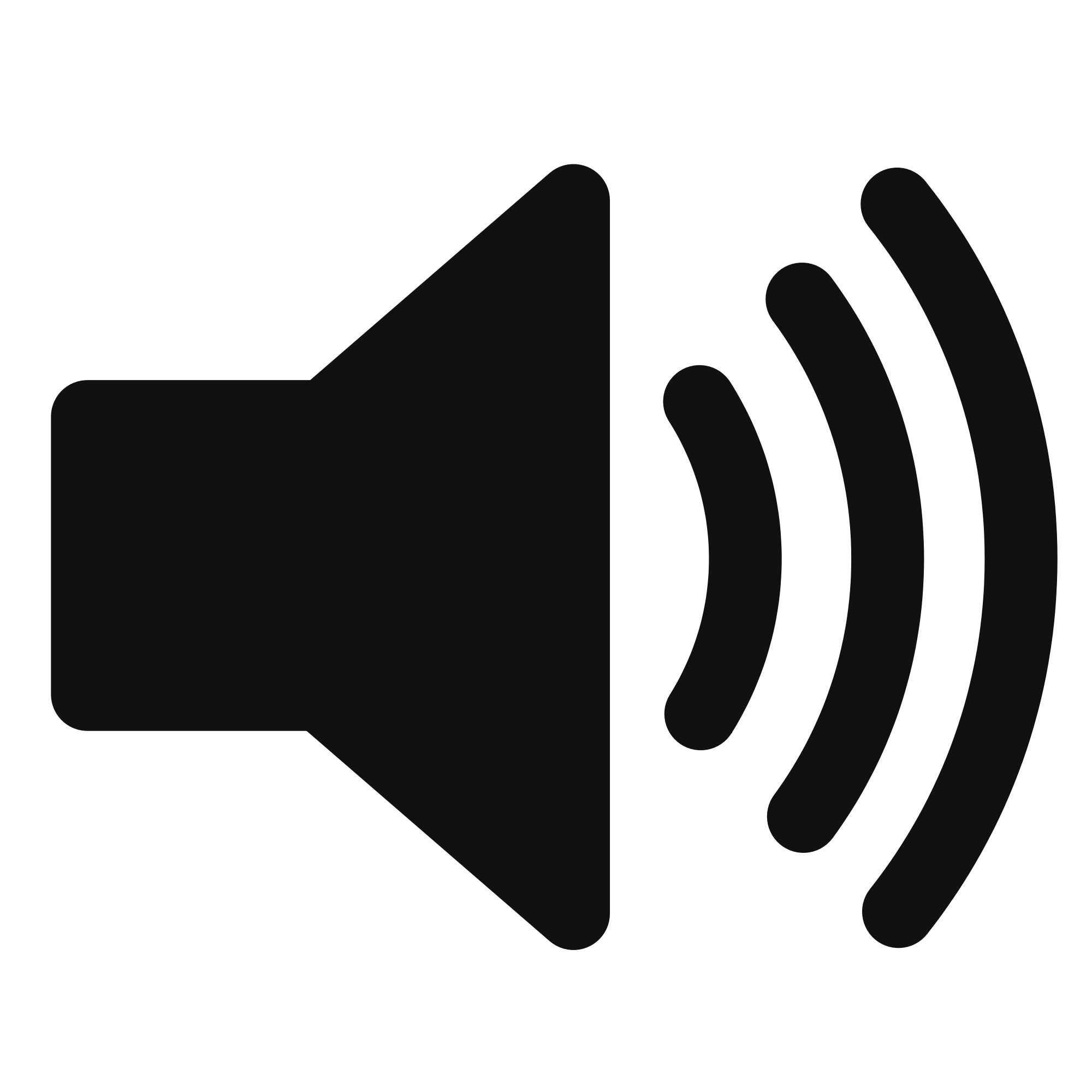 Beamforming in 2D space
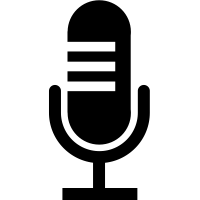 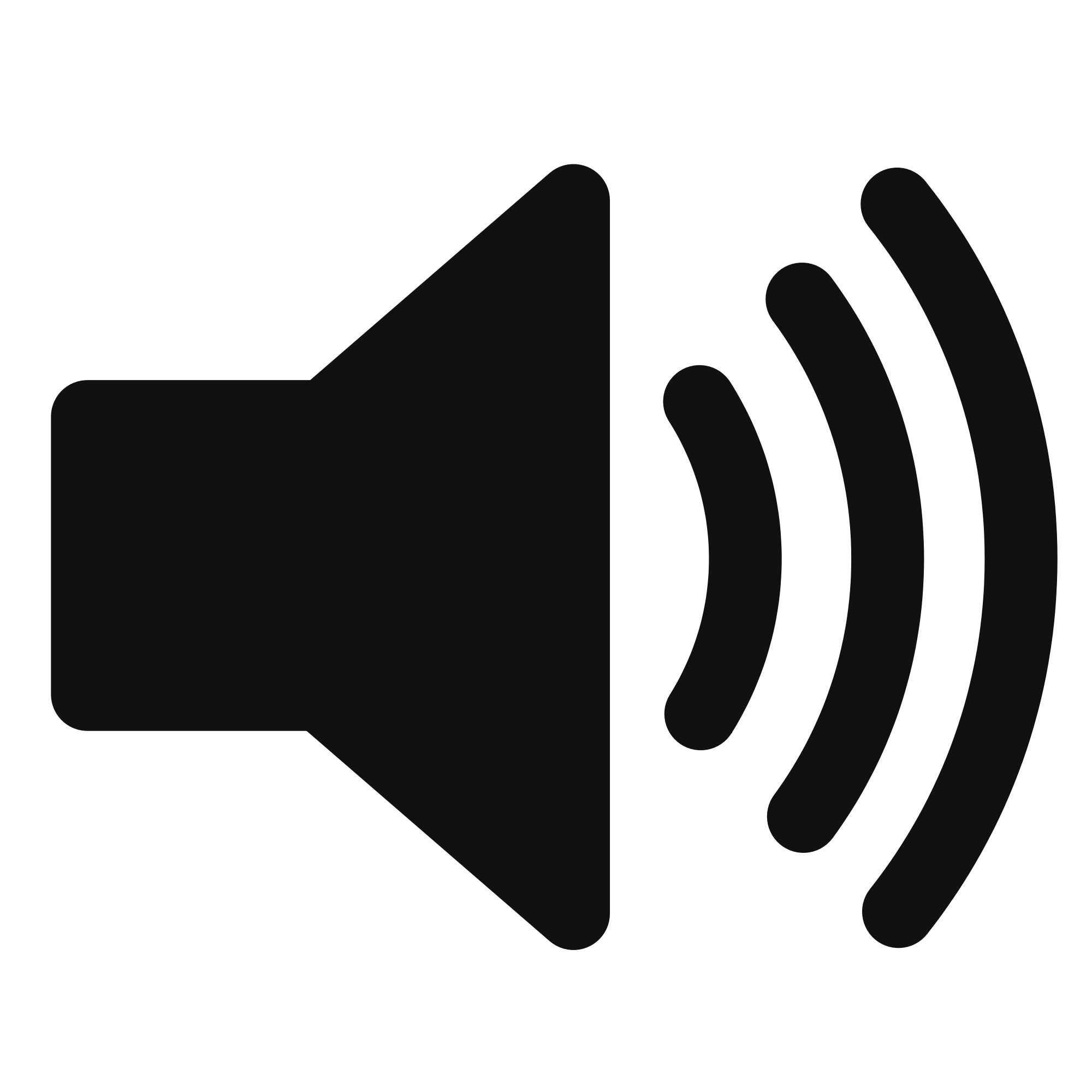 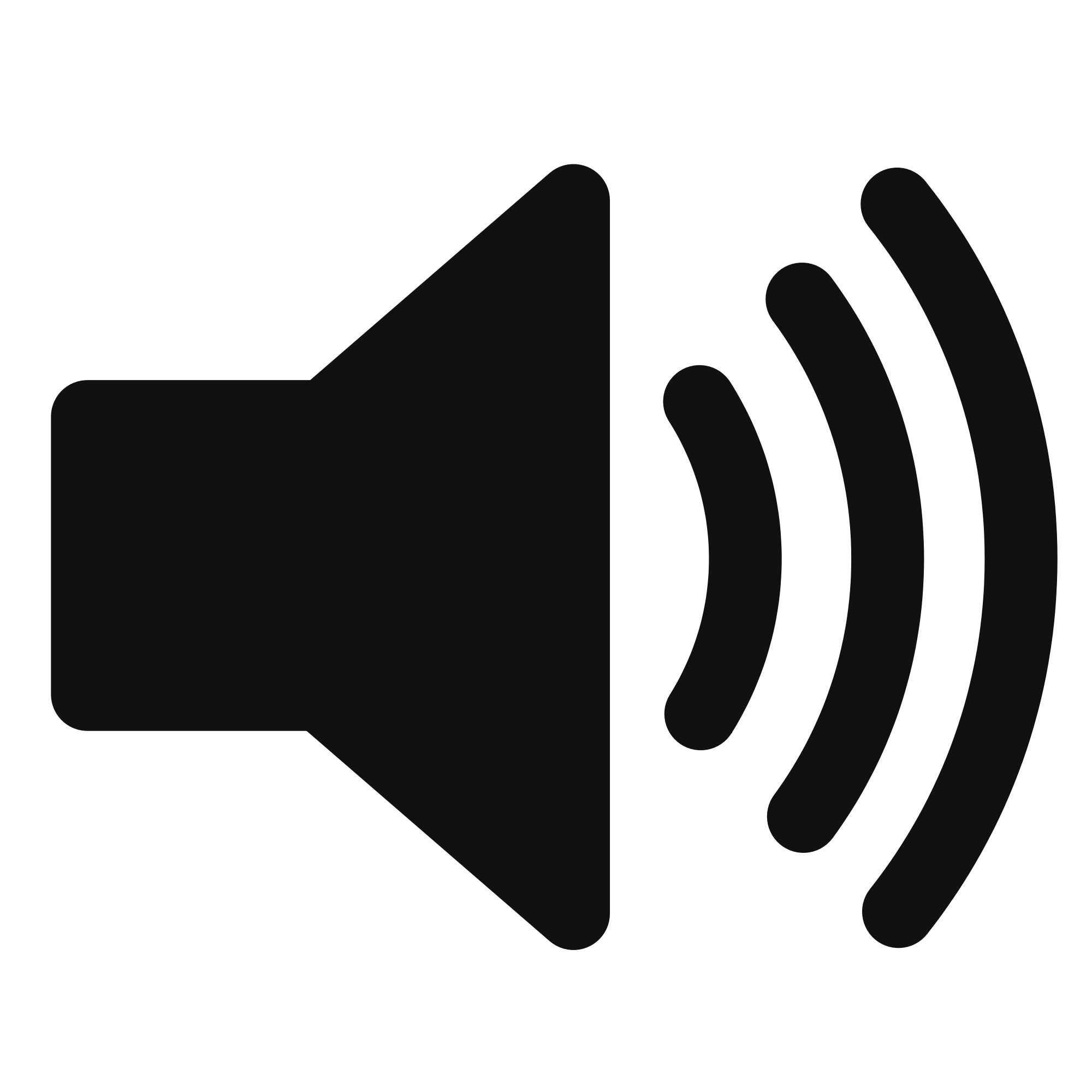 Beamforming in 2D space
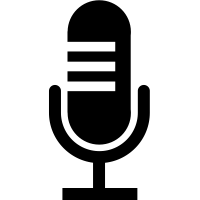 Phase difference between these two paths
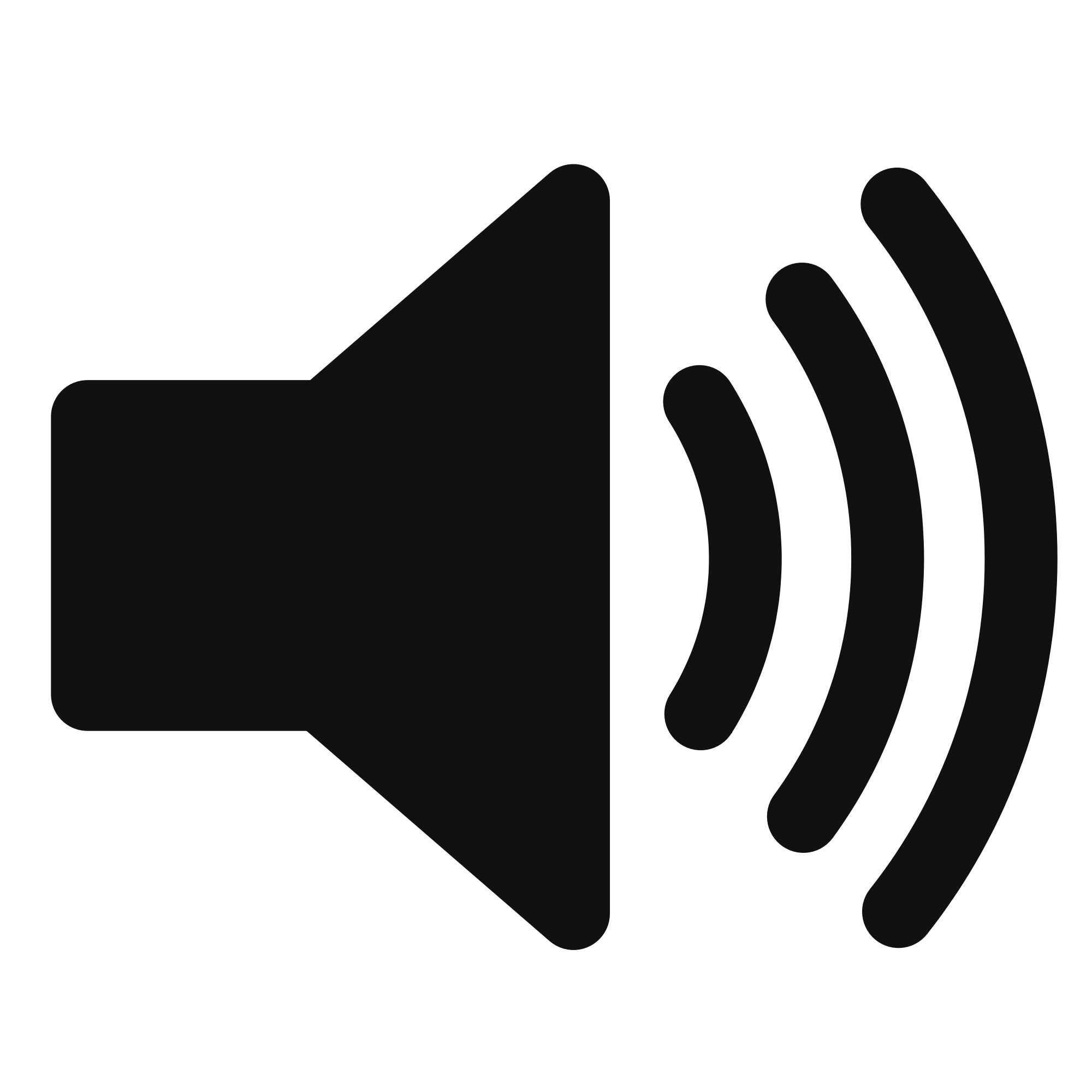 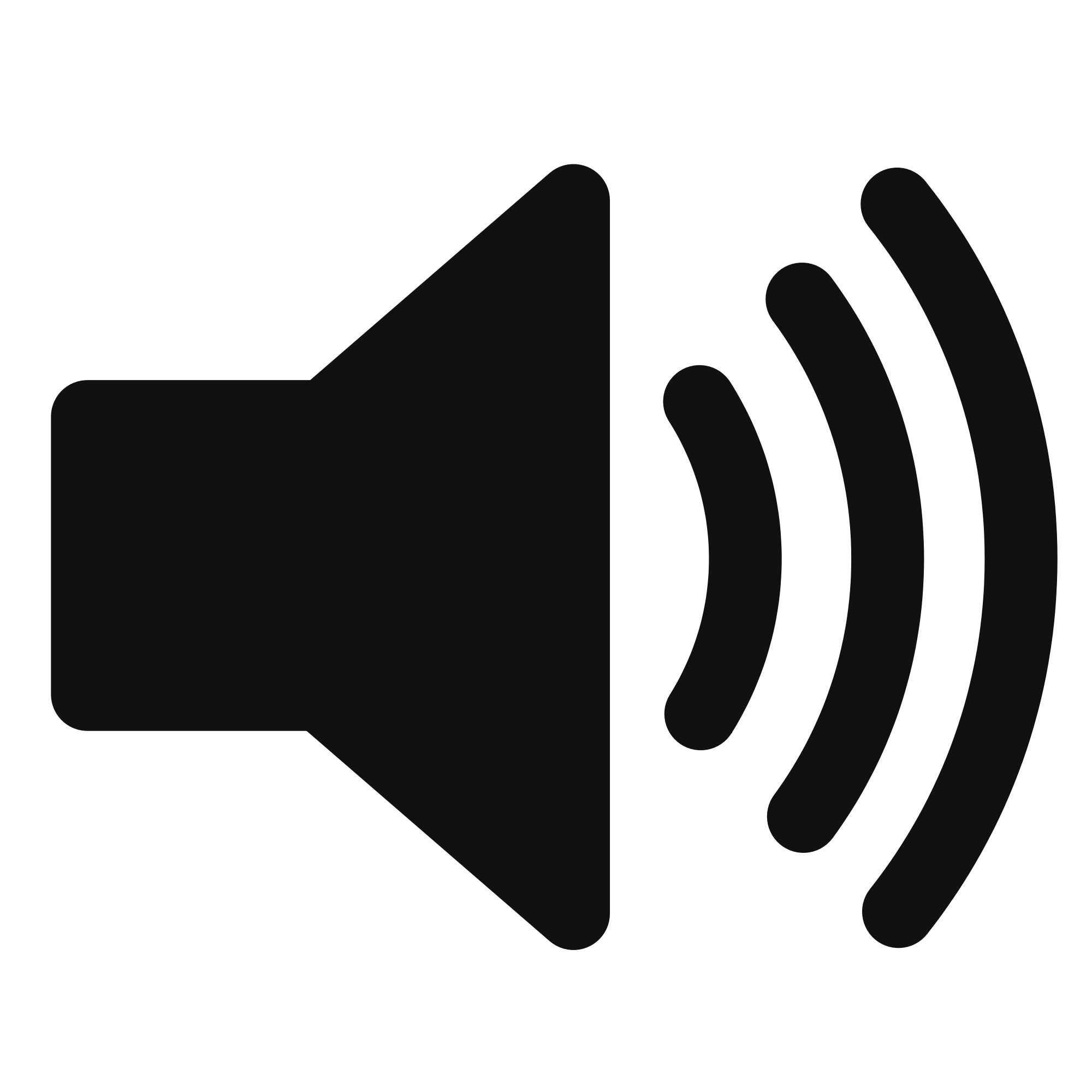 Beamforming in 2D space
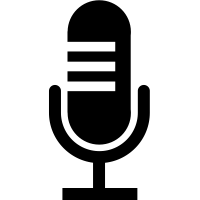 Approximation for ‘far field’
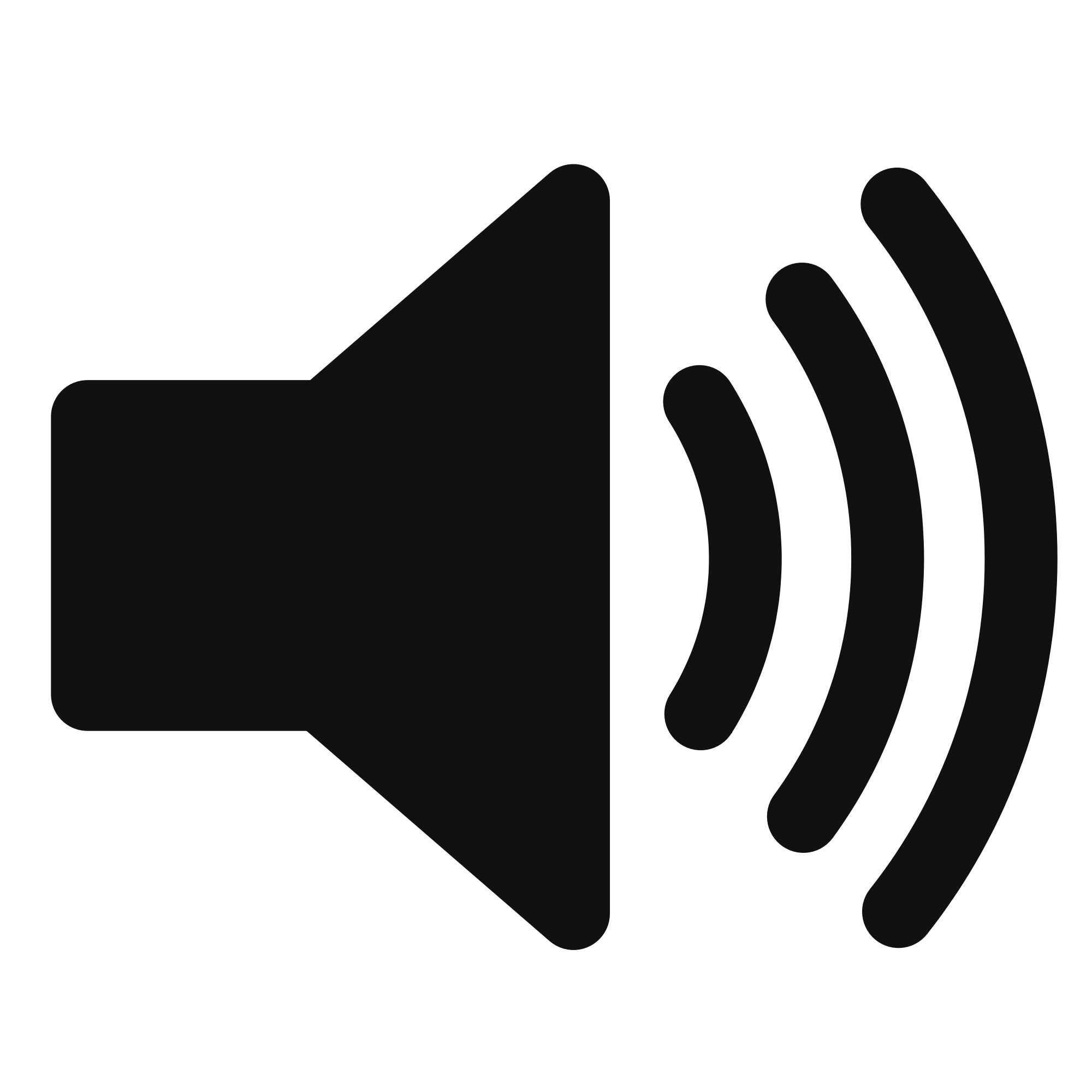 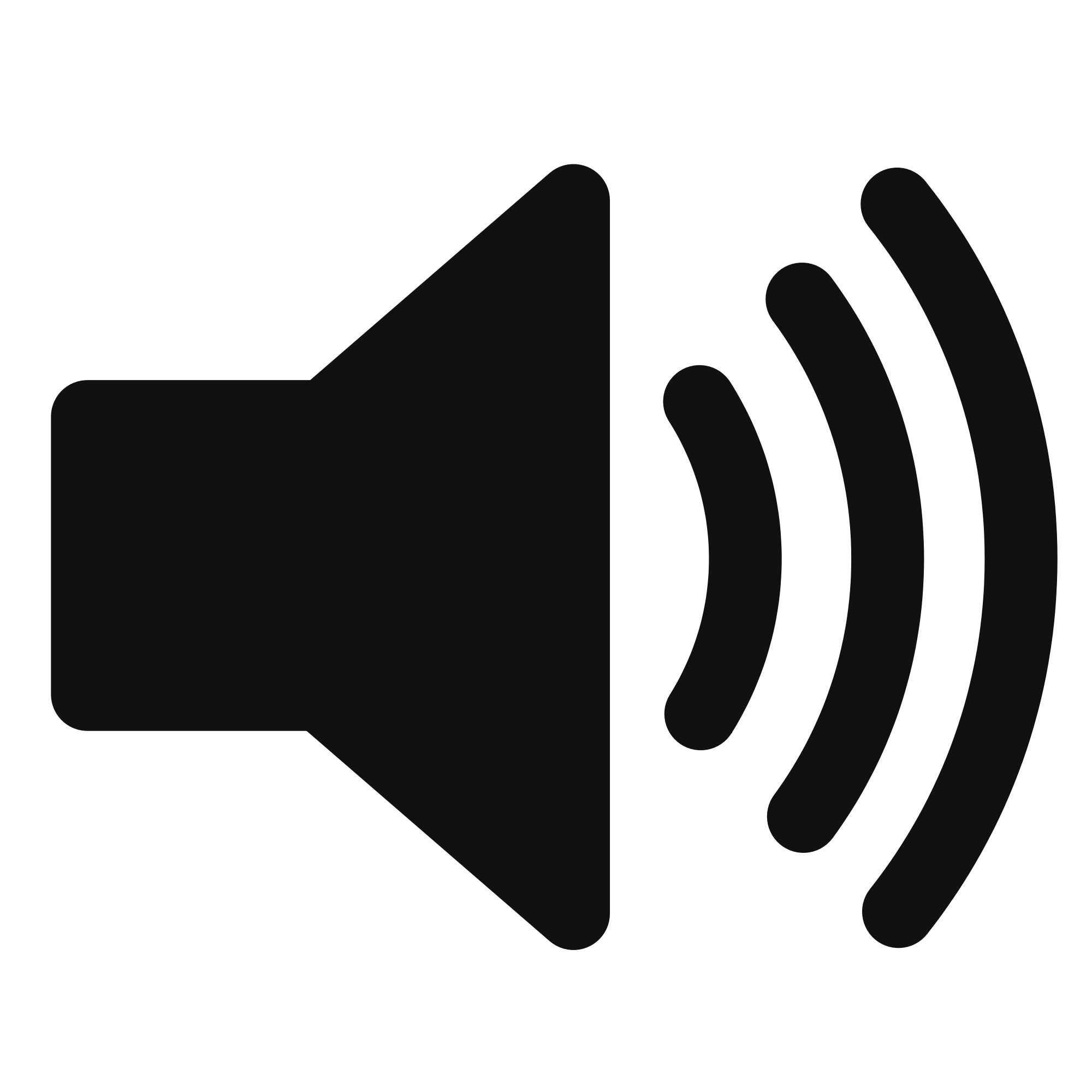 Beamforming in 2D space
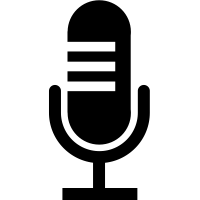 Approximation for ‘far field’
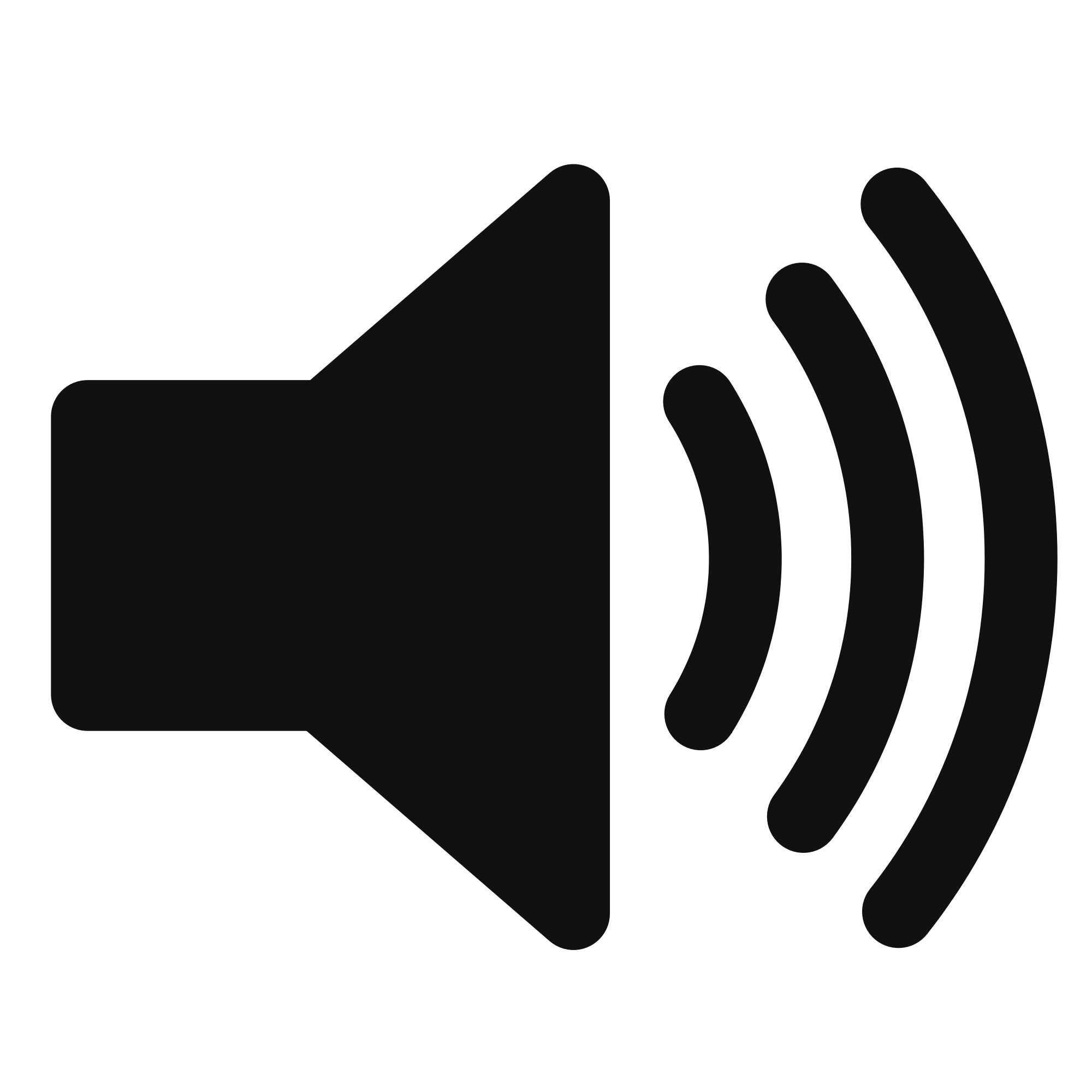 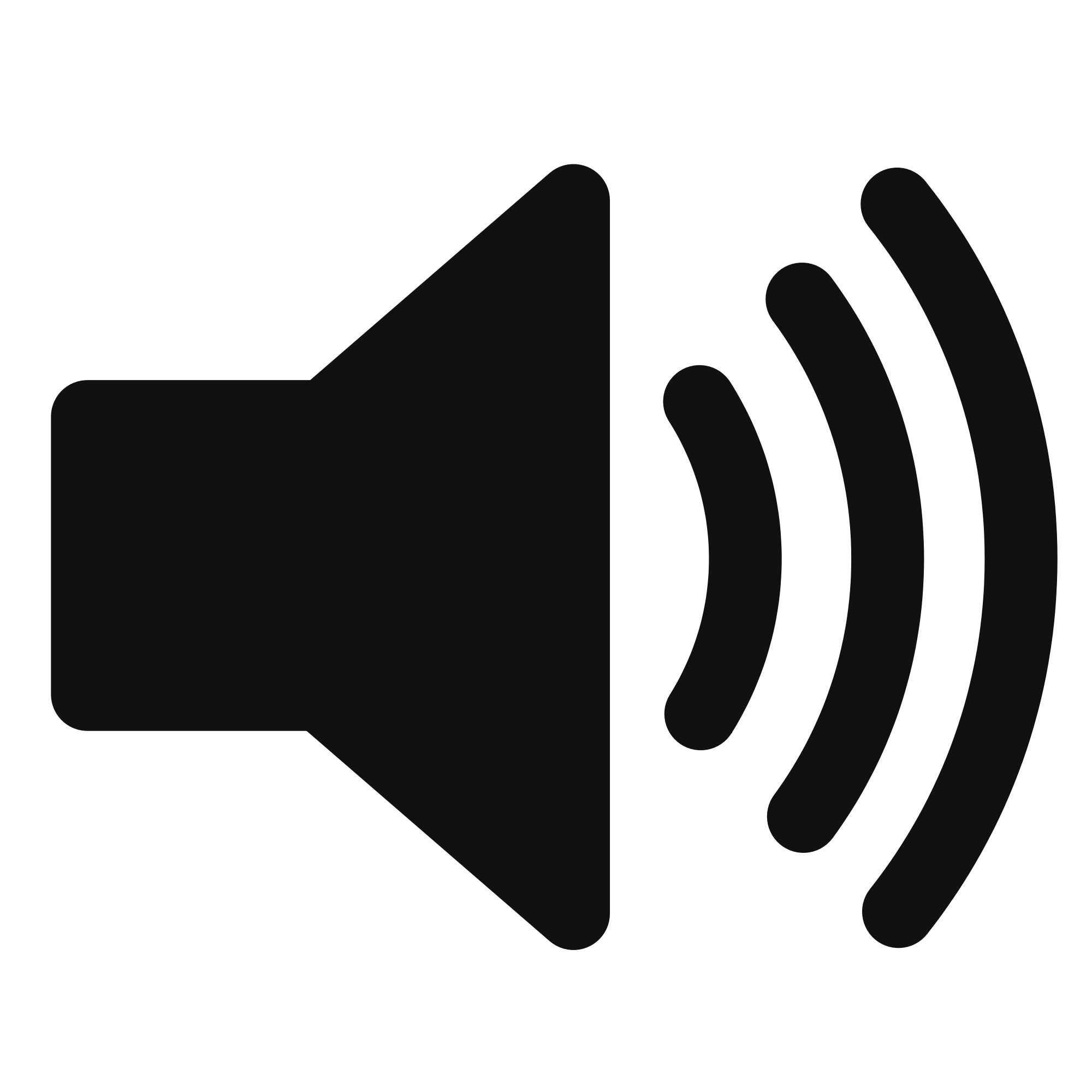 Beamforming in 2D space
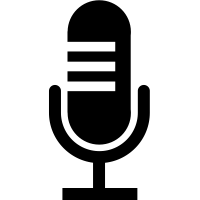 Approximation for ‘far field’
Along this line
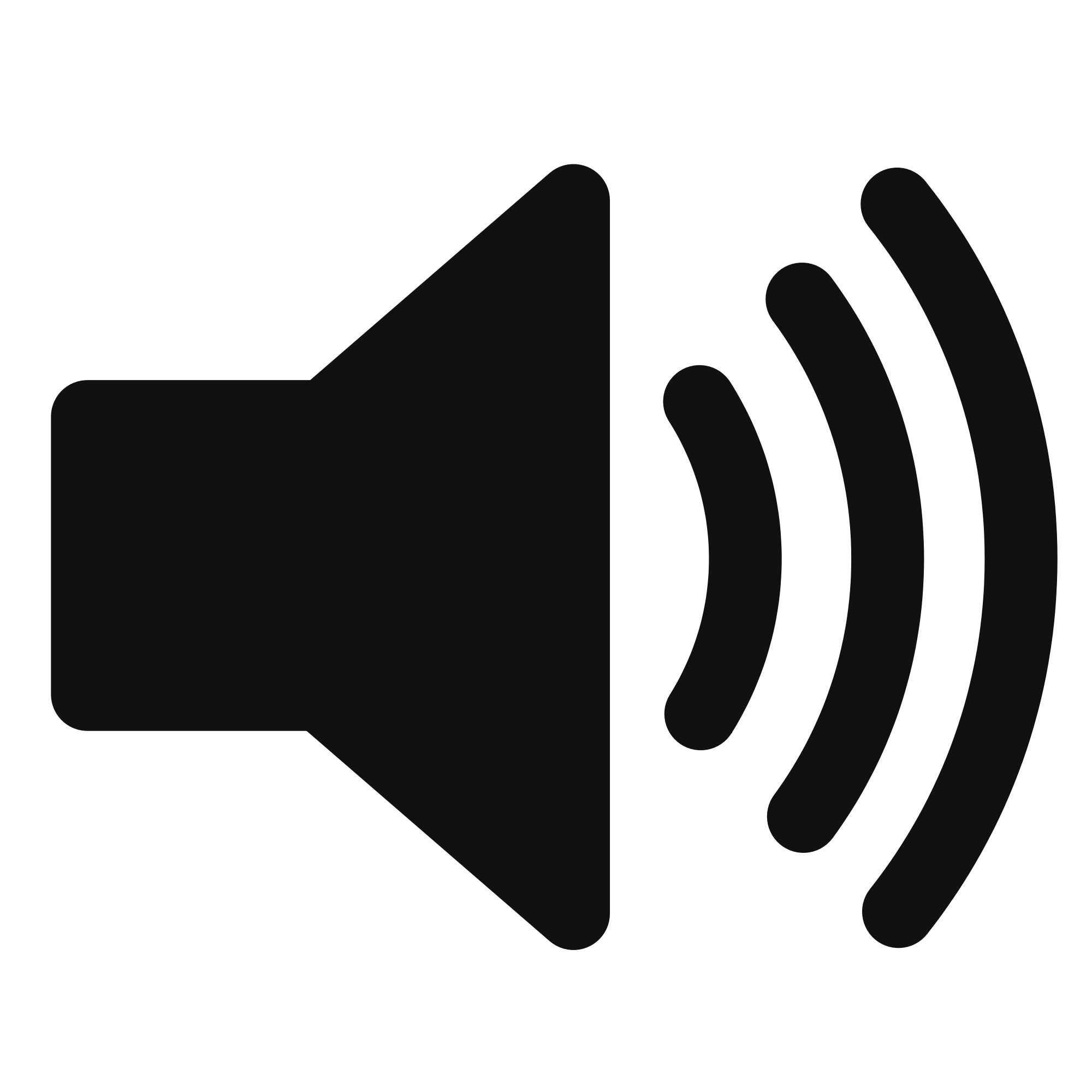 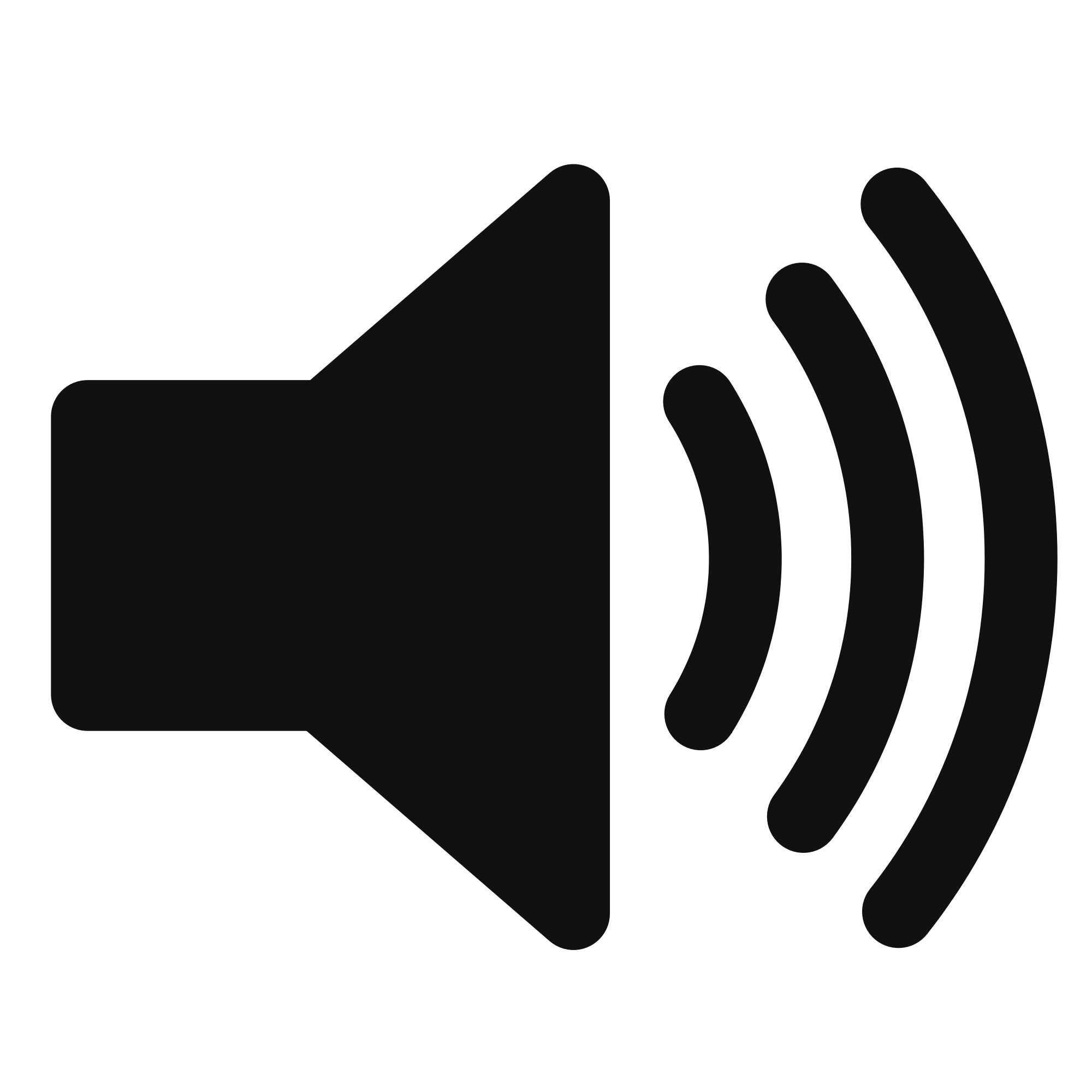 Beamforming in 2D space
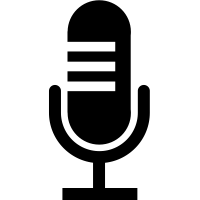 Approximation for ‘far field’
Does the gain depend on the distance from the array?
Along this line
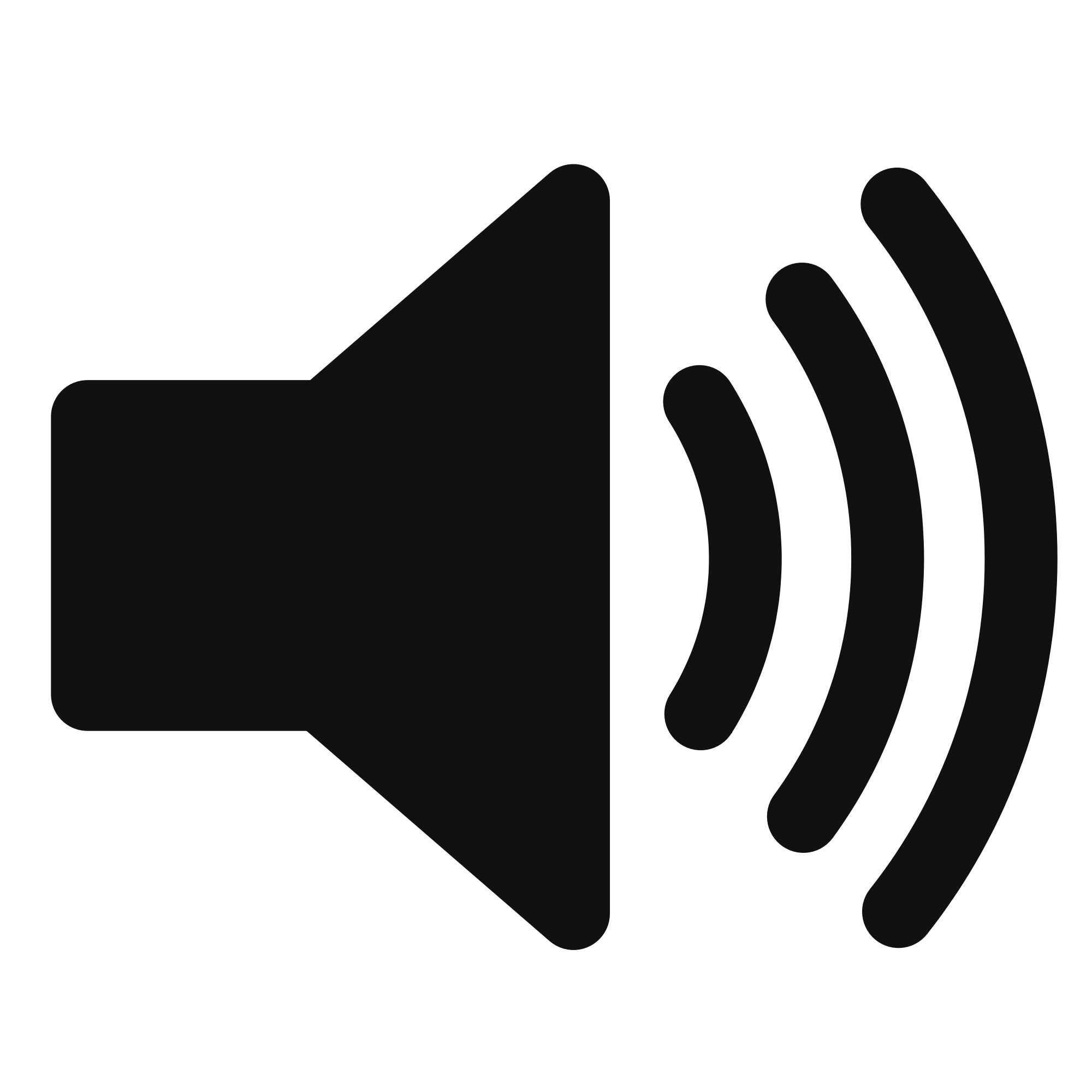 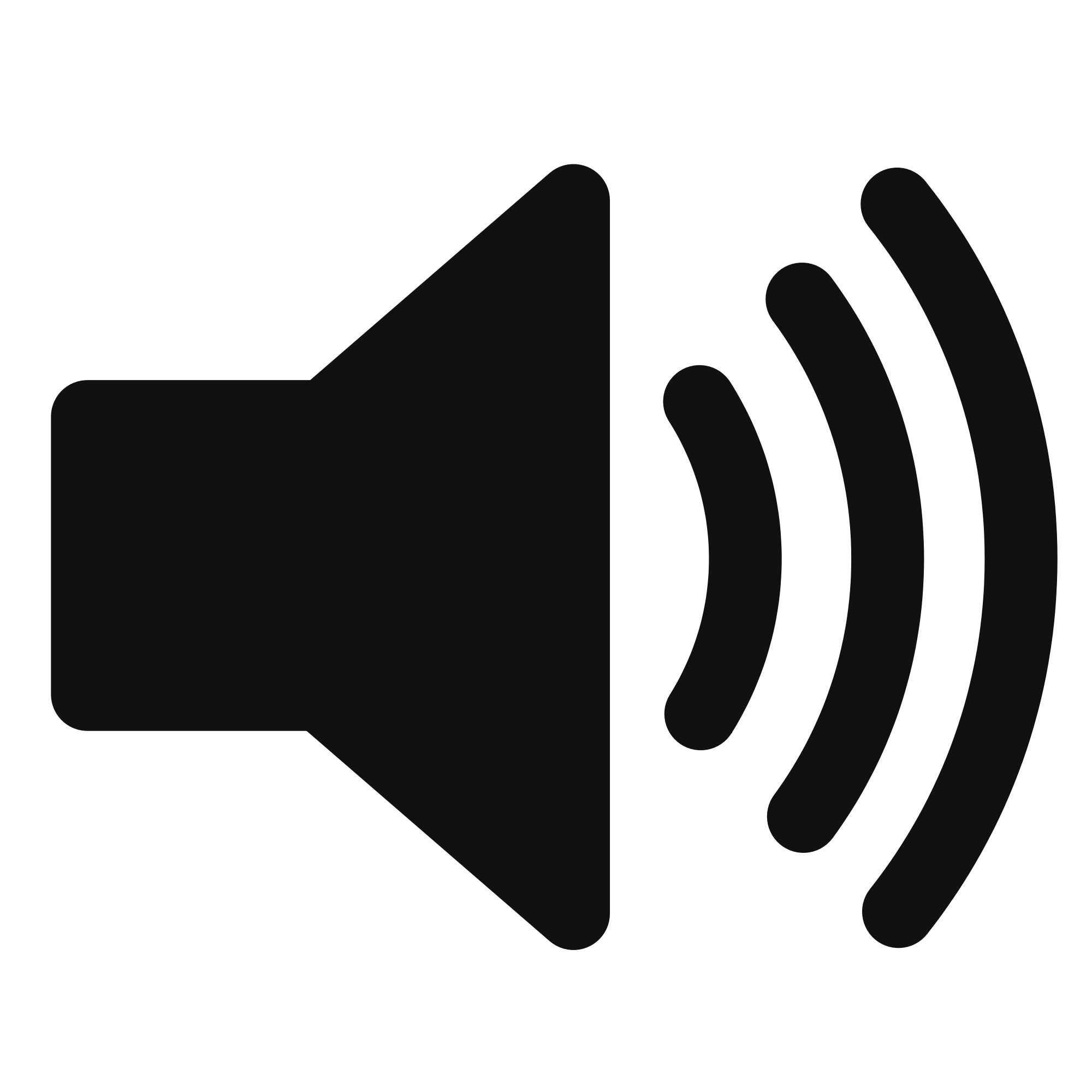 Beamforming in 2D space
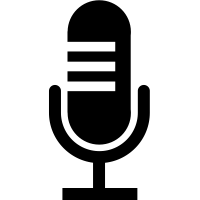 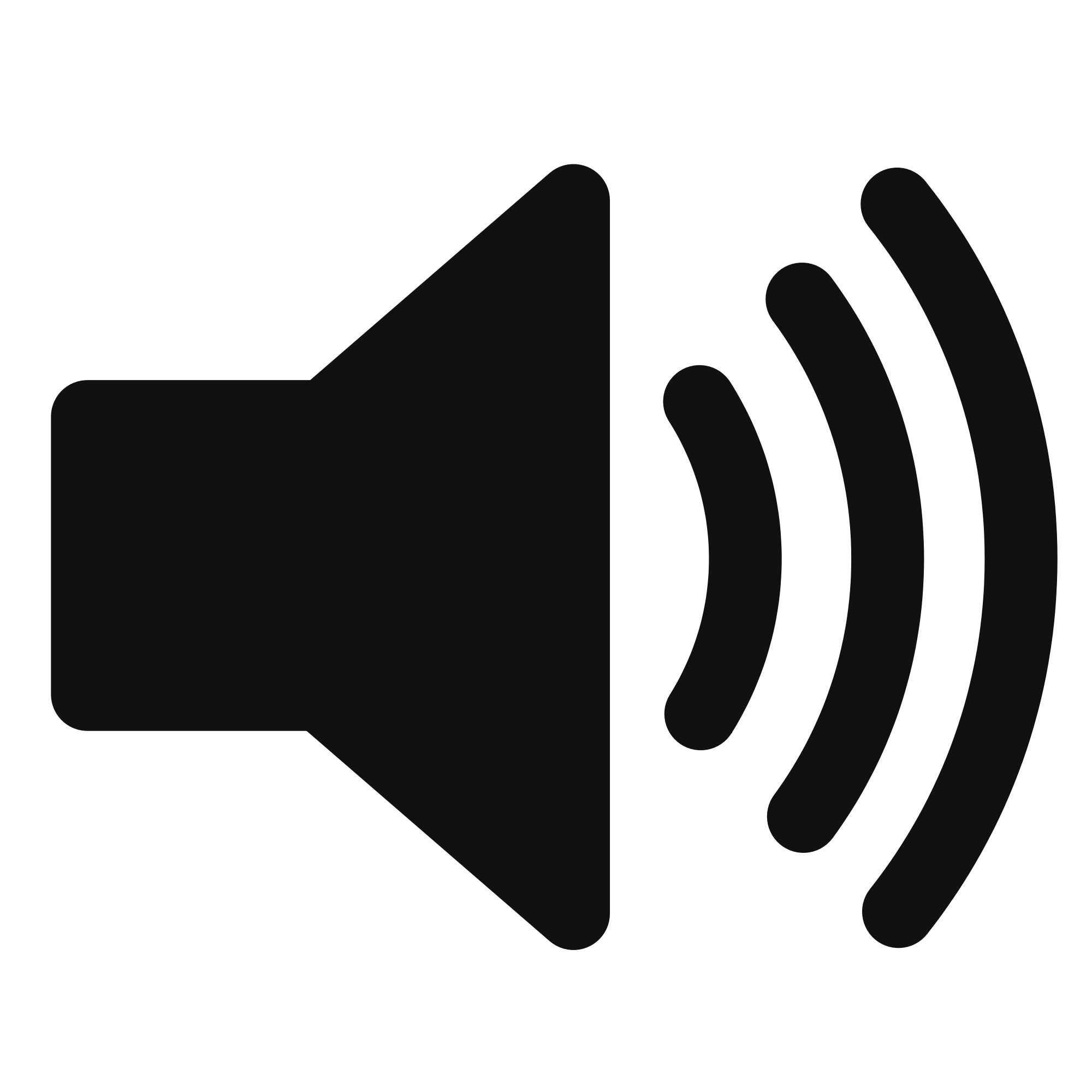 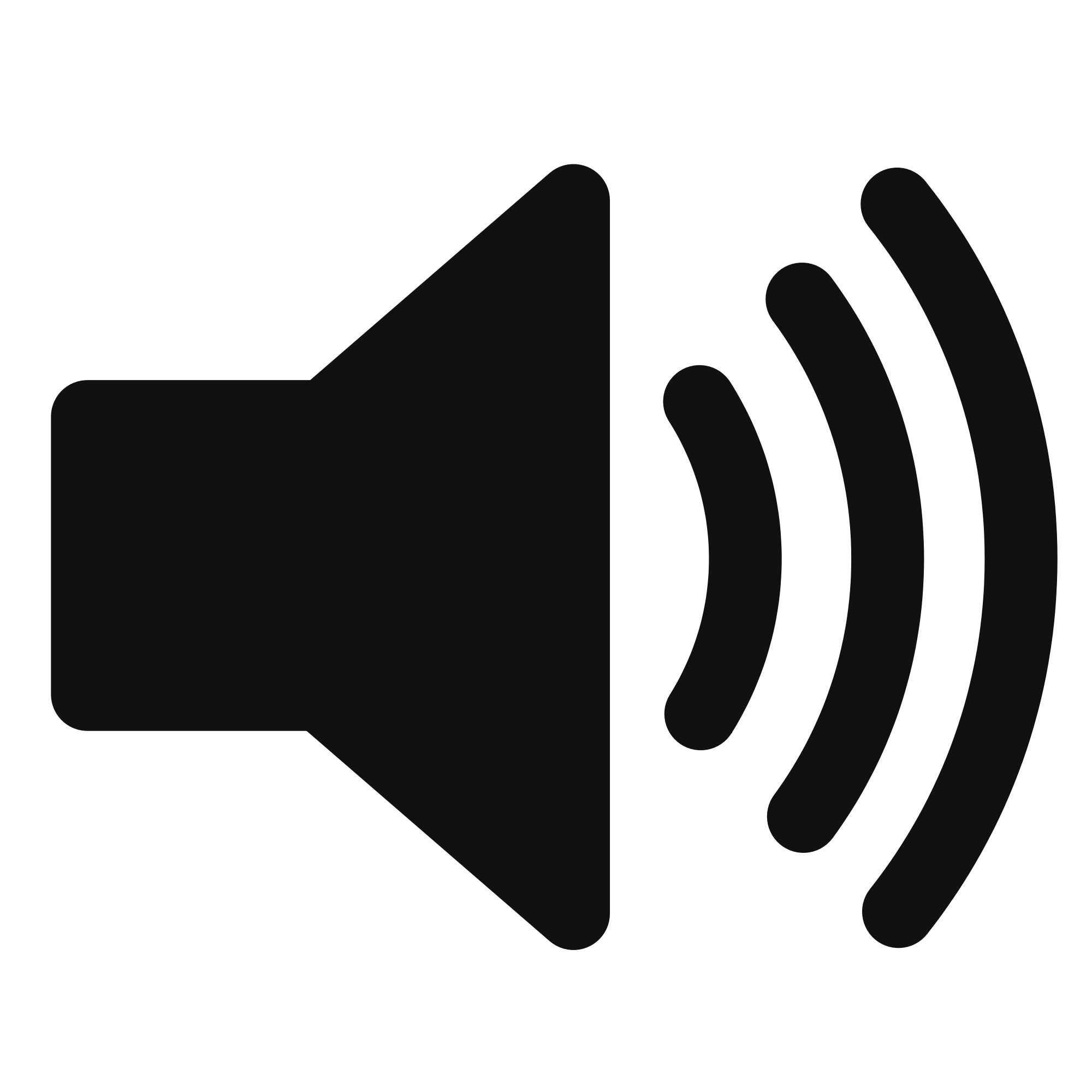 Beamforming in 2D space
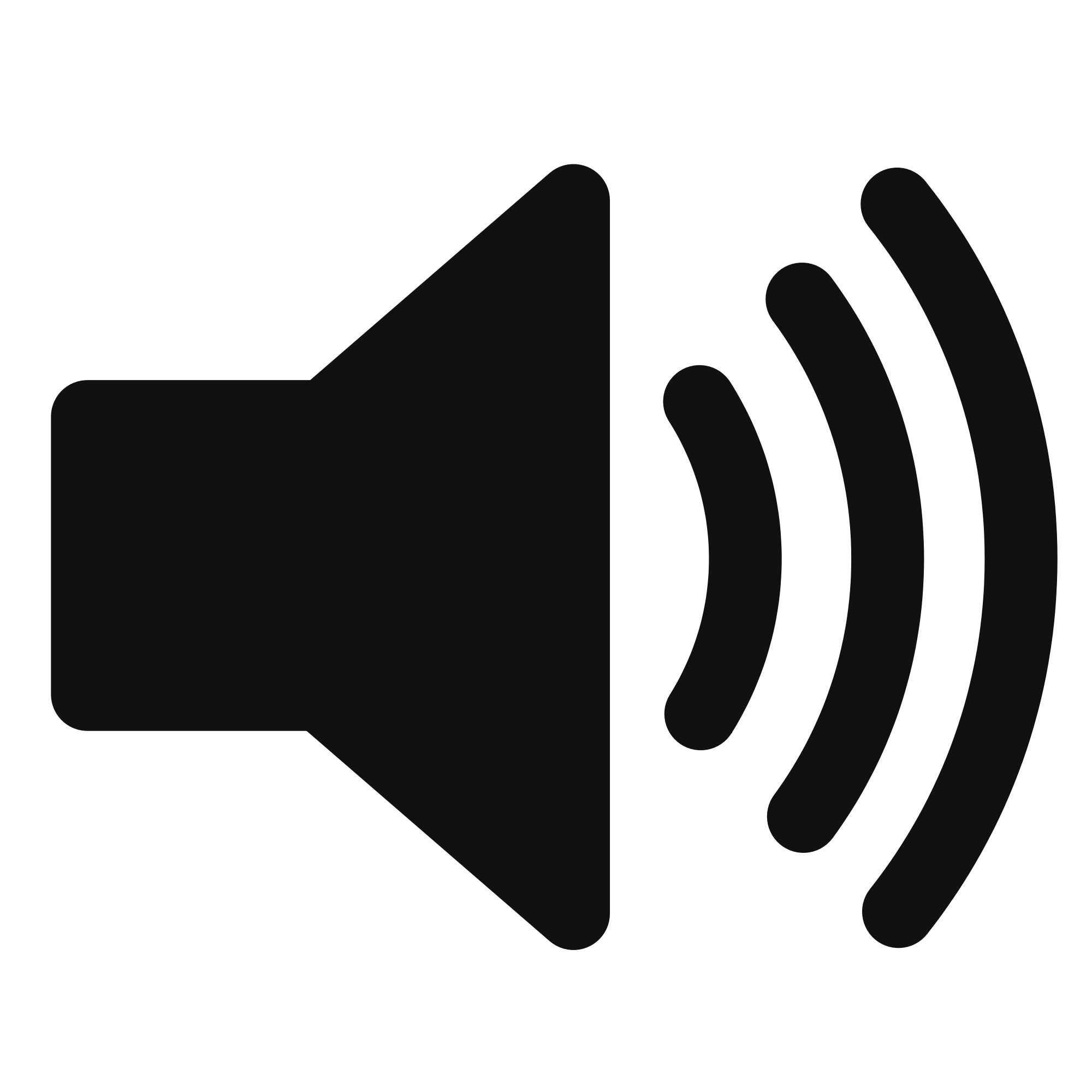 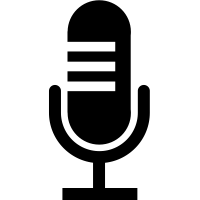 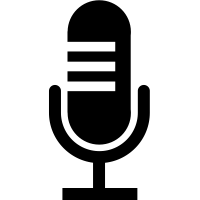 +
Combined signal
Beamforming in 2D space
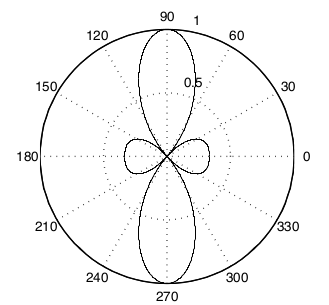 Directional gain of an array
Beamforming in 2D space
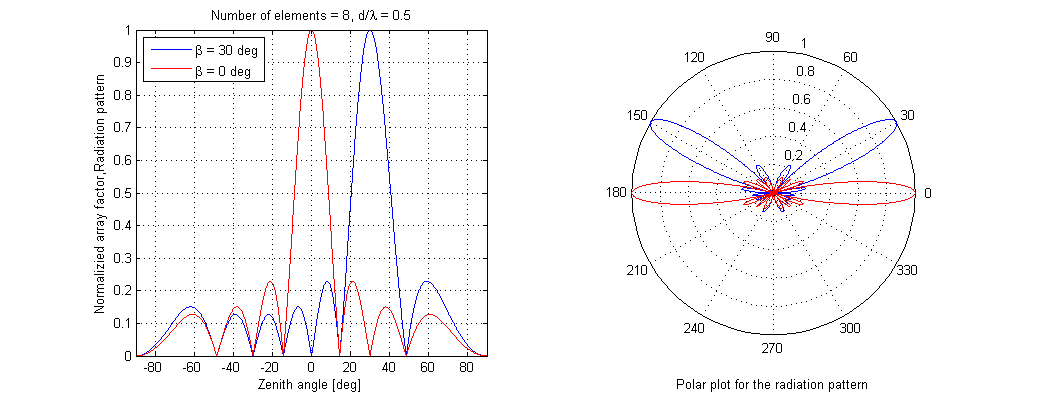 Uniform Linear Array (ULA)
27
Beamforming in 2D space
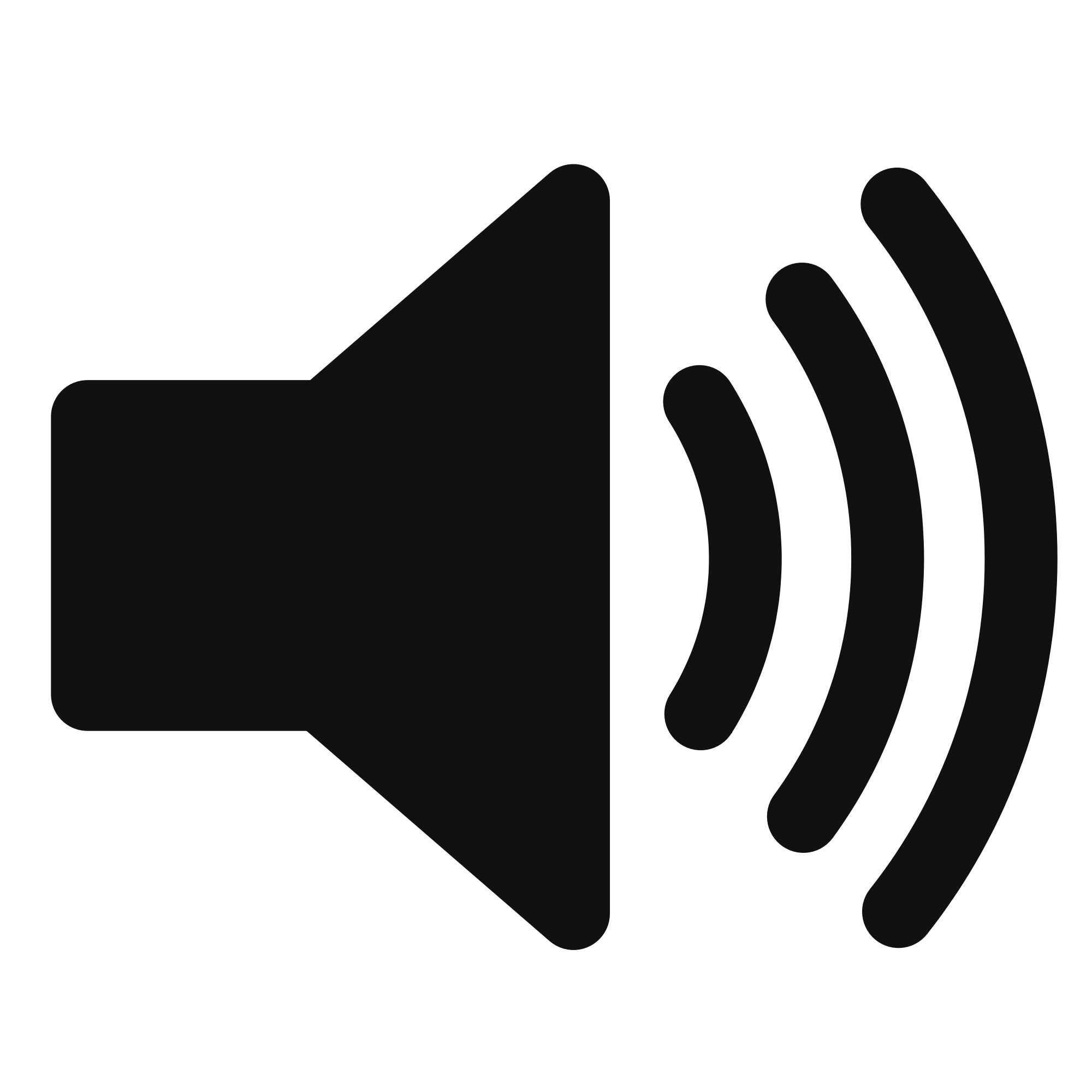 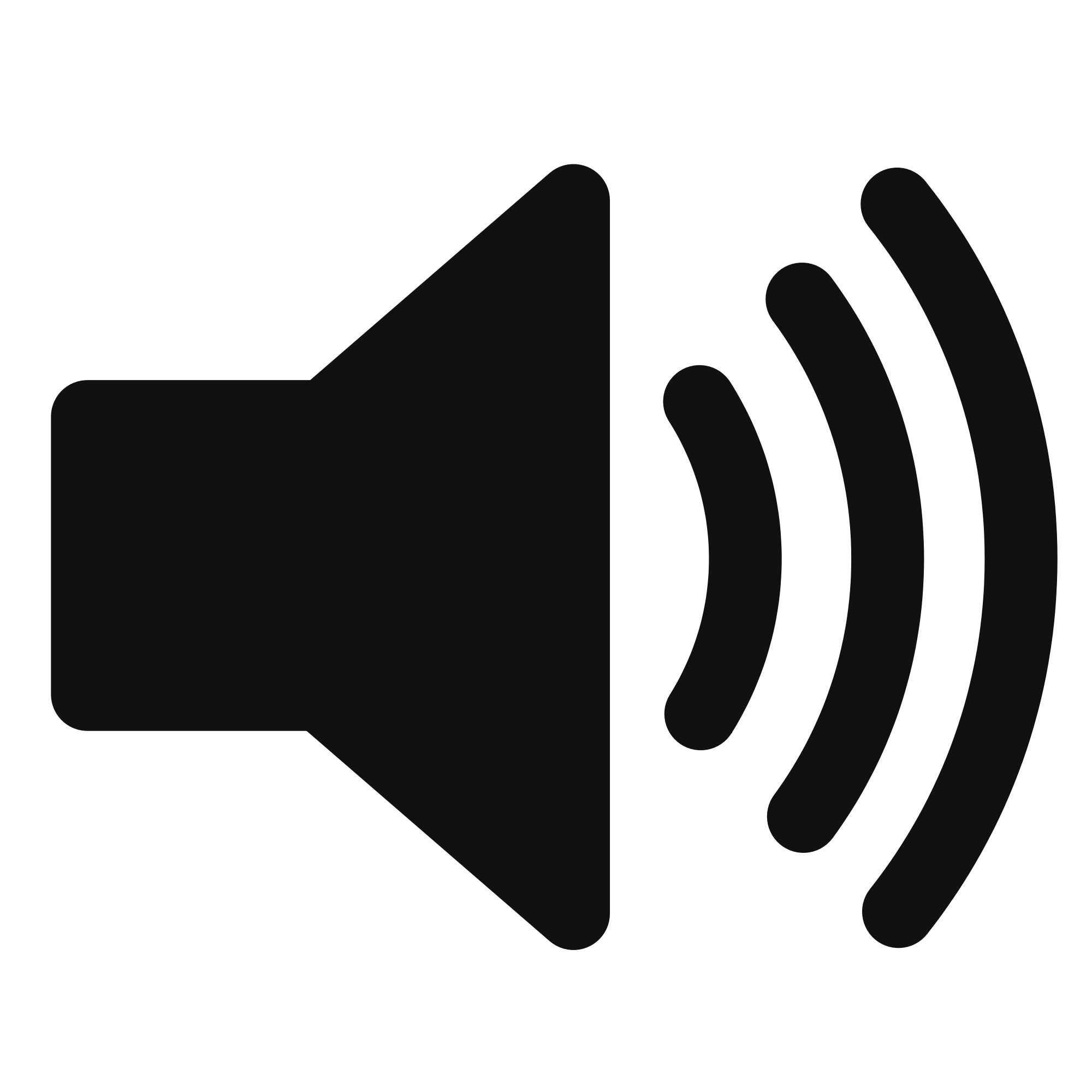 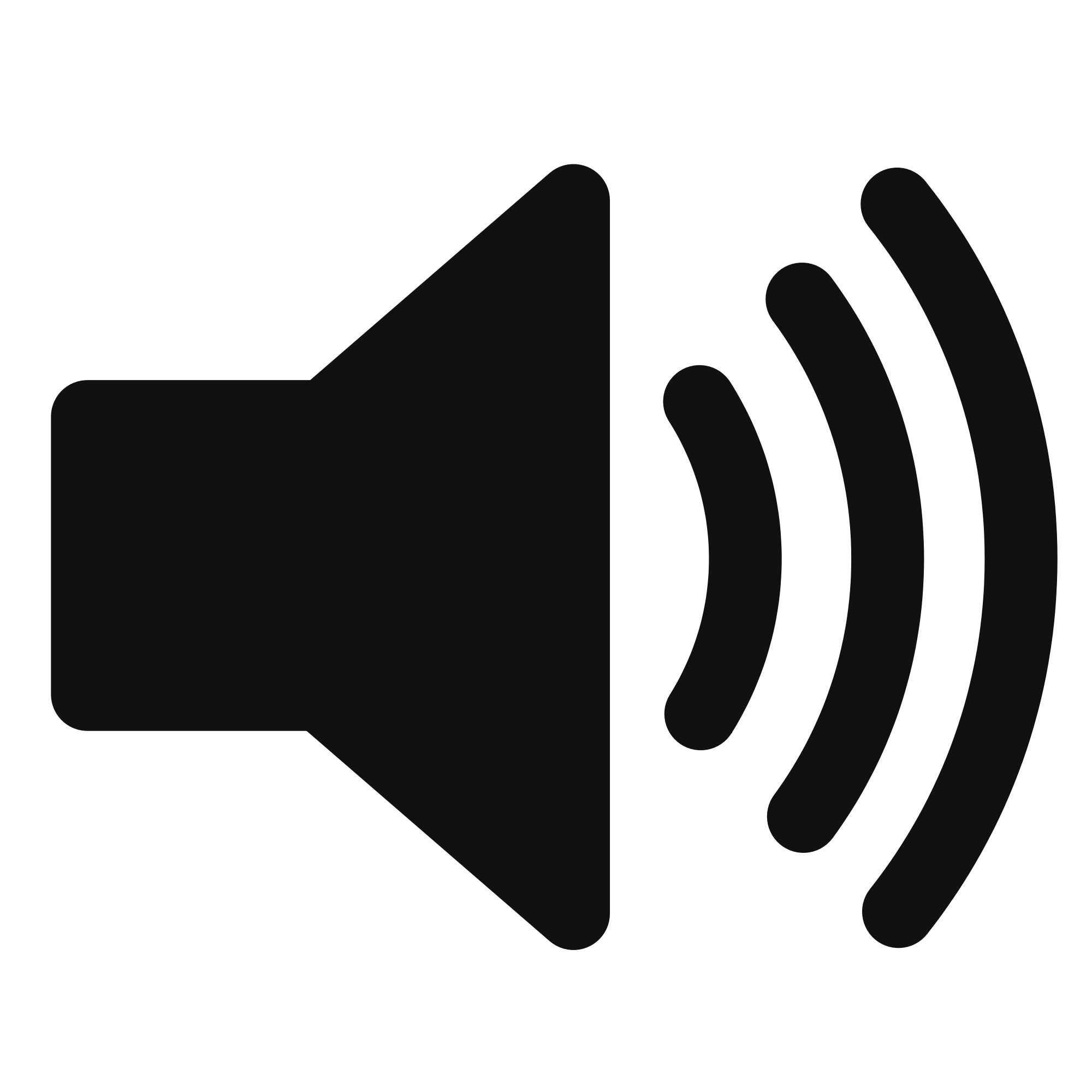 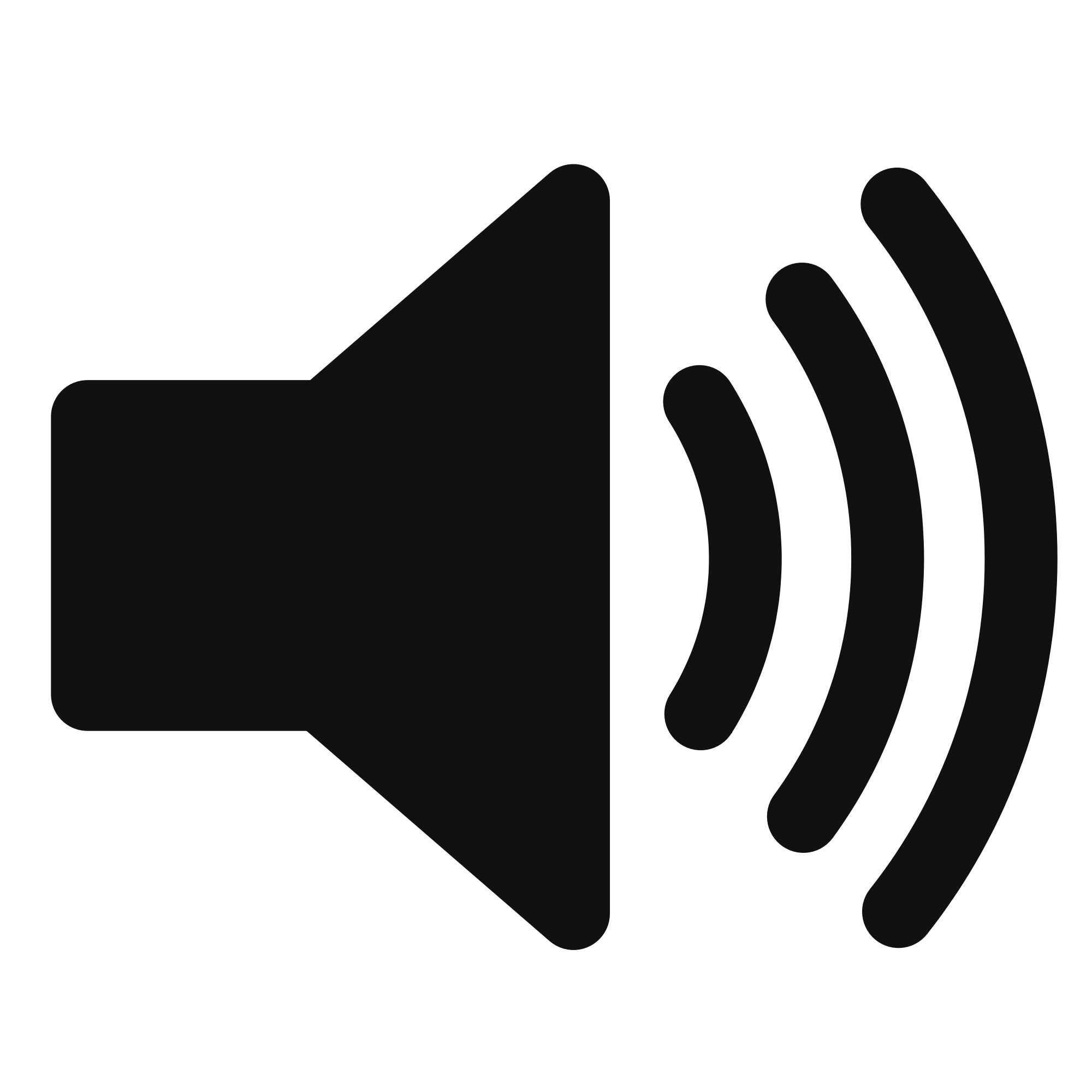 …
N elements
Interelement distance = d
28
Beamforming in 2D space
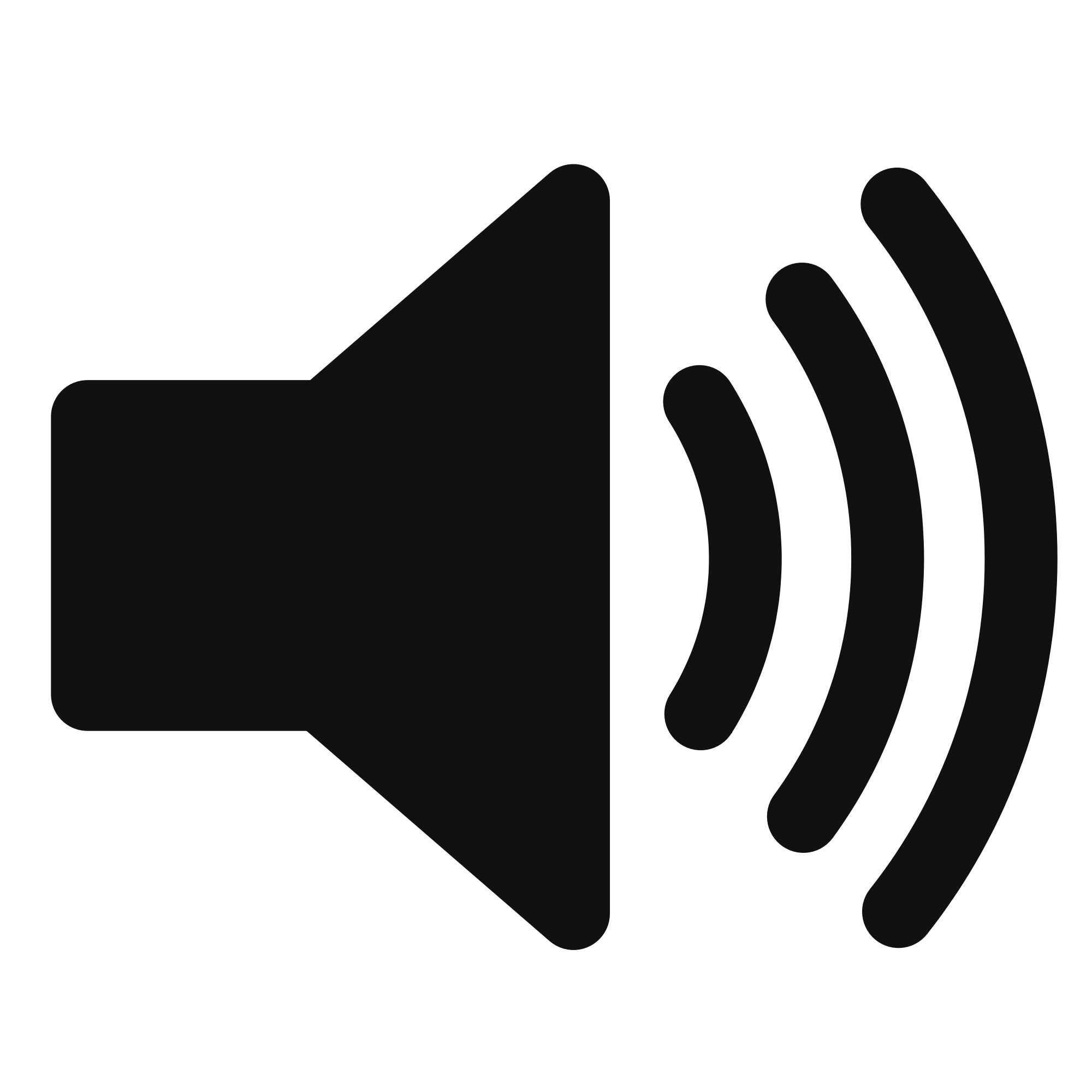 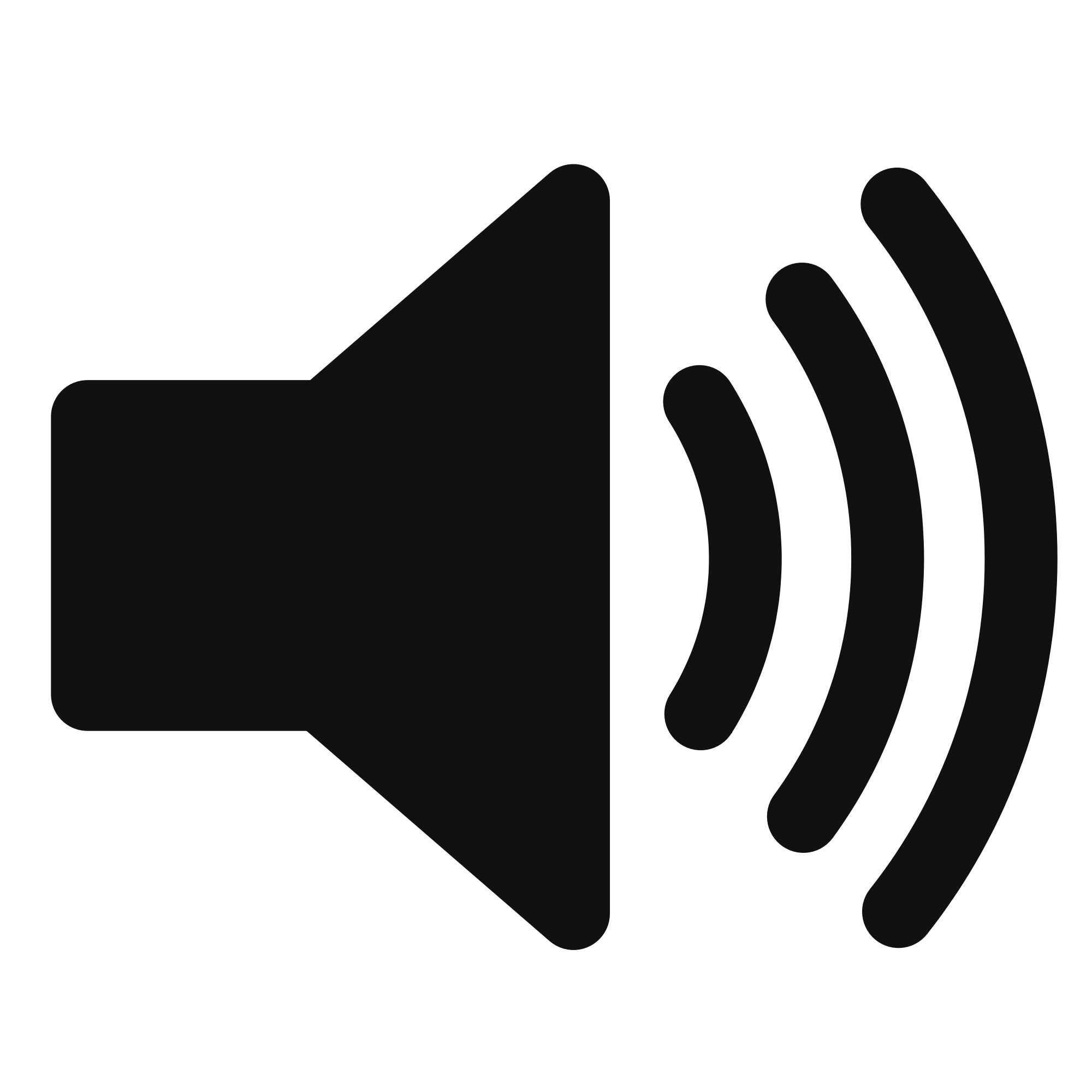 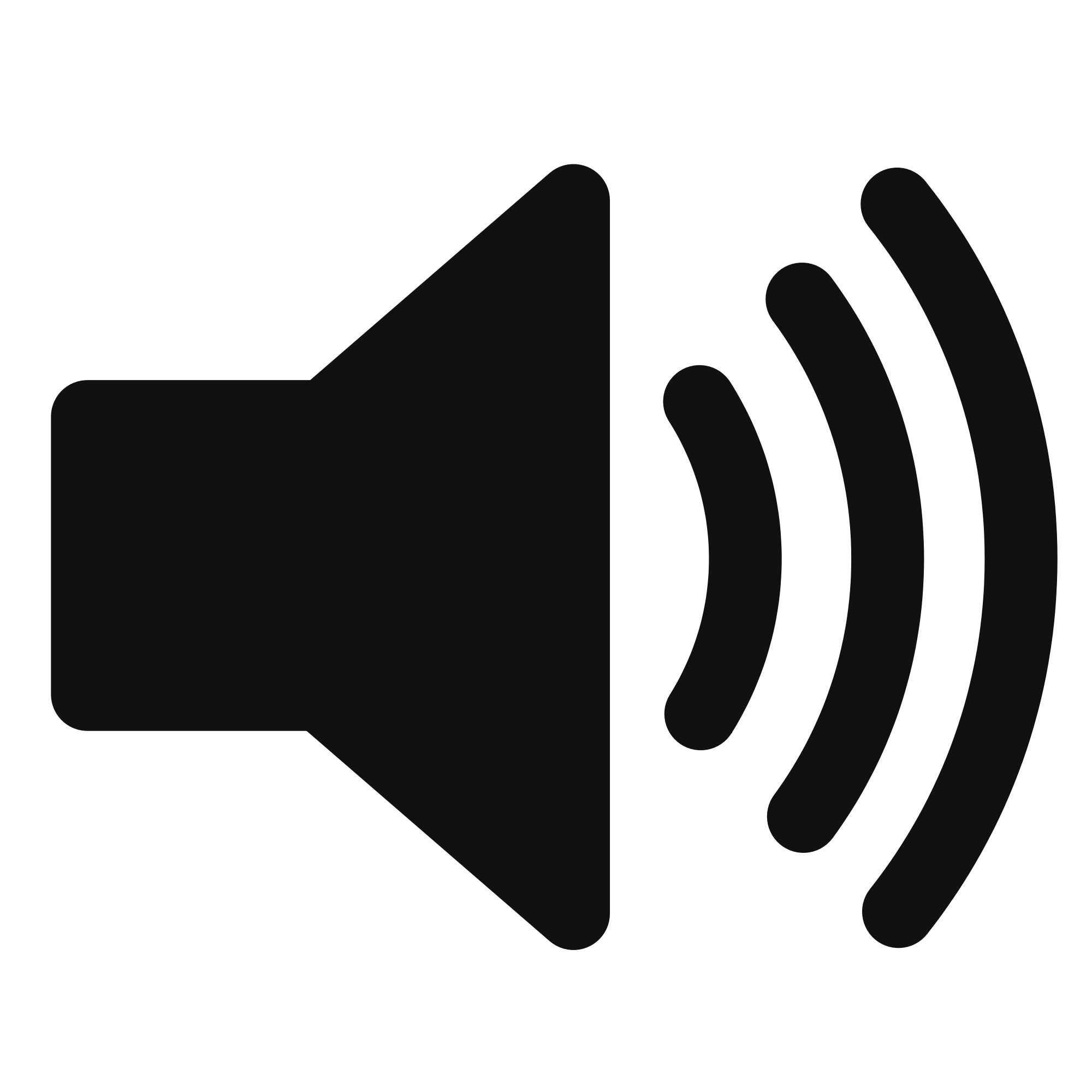 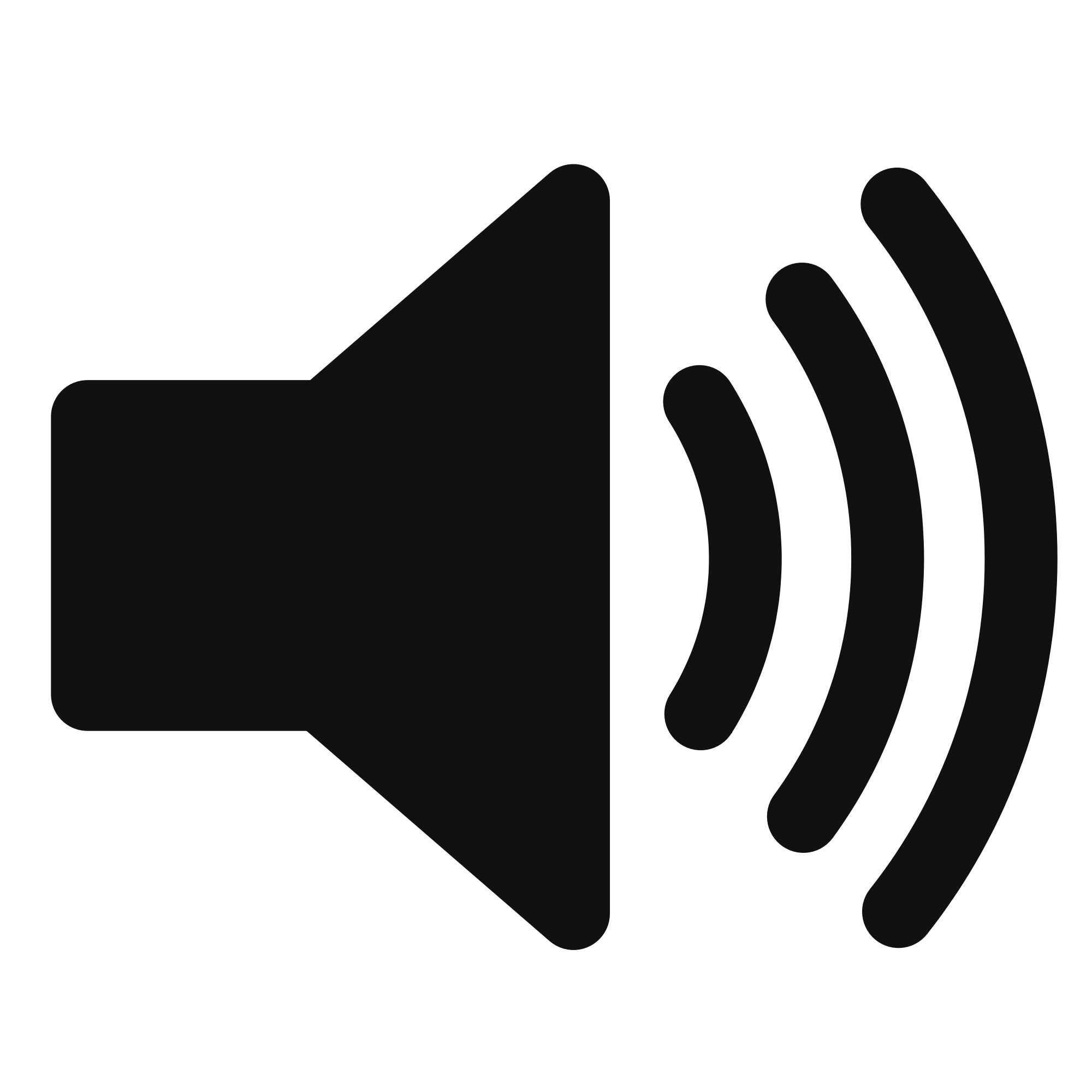 …
N elements
Interelement distance = d
29
Beamforming in 2D space
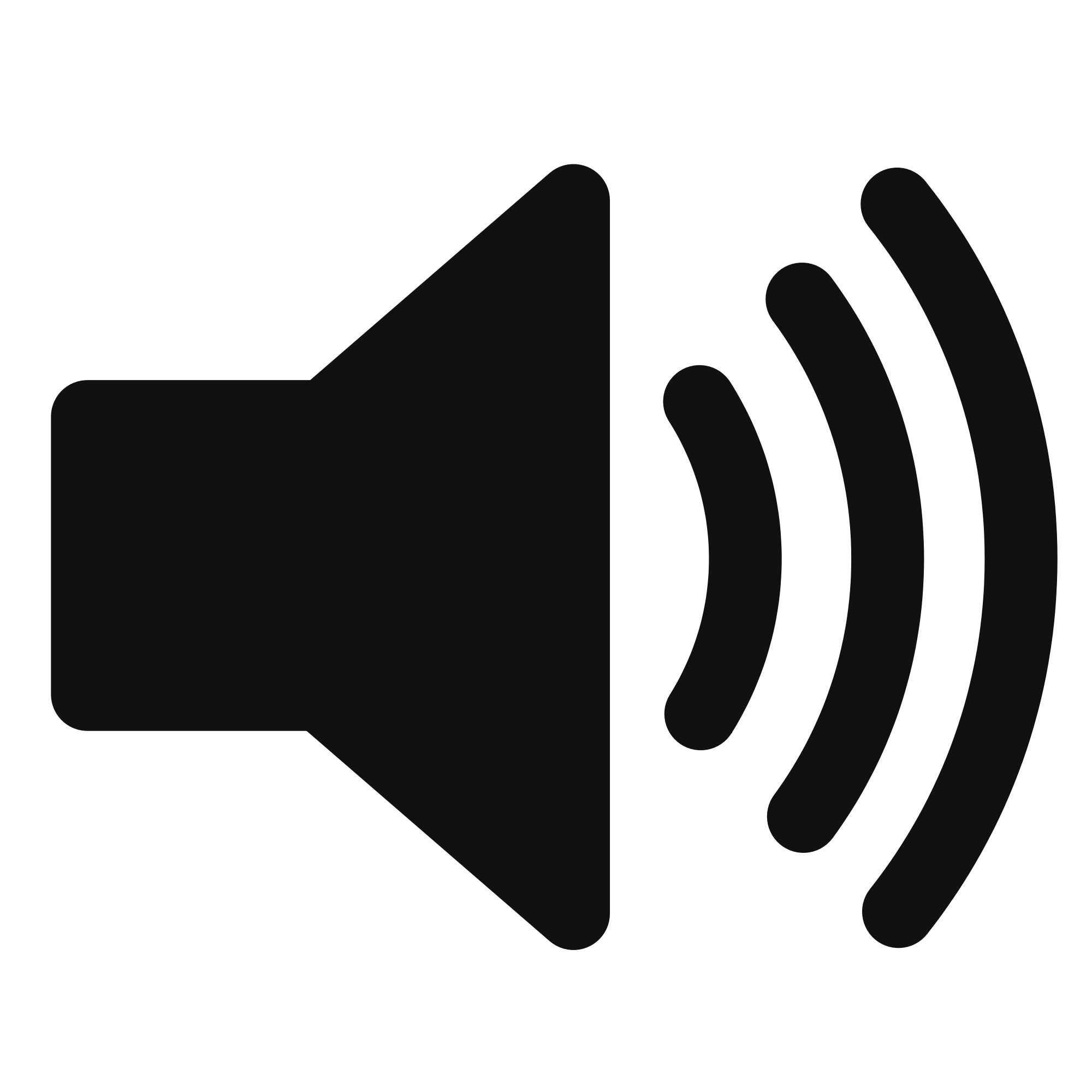 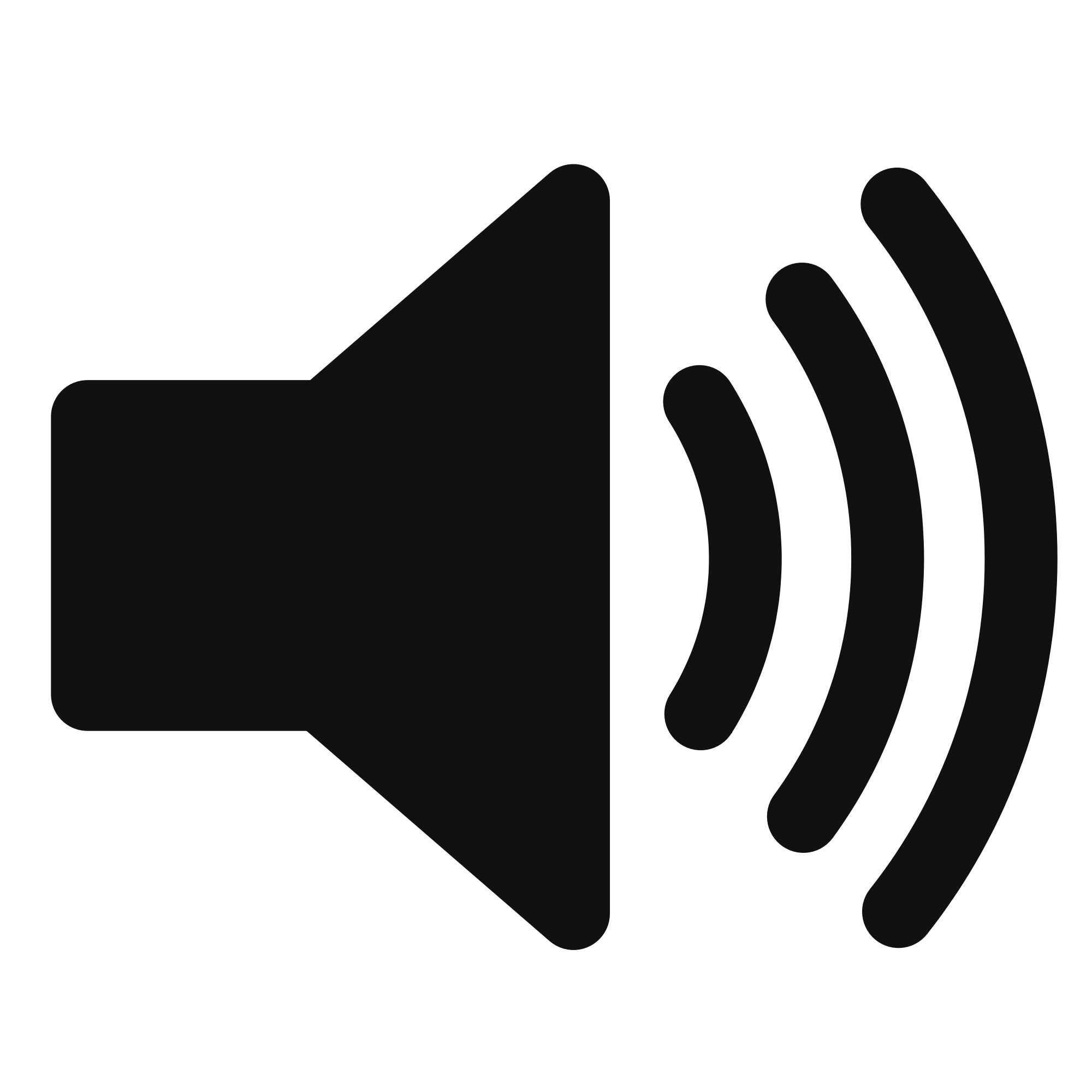 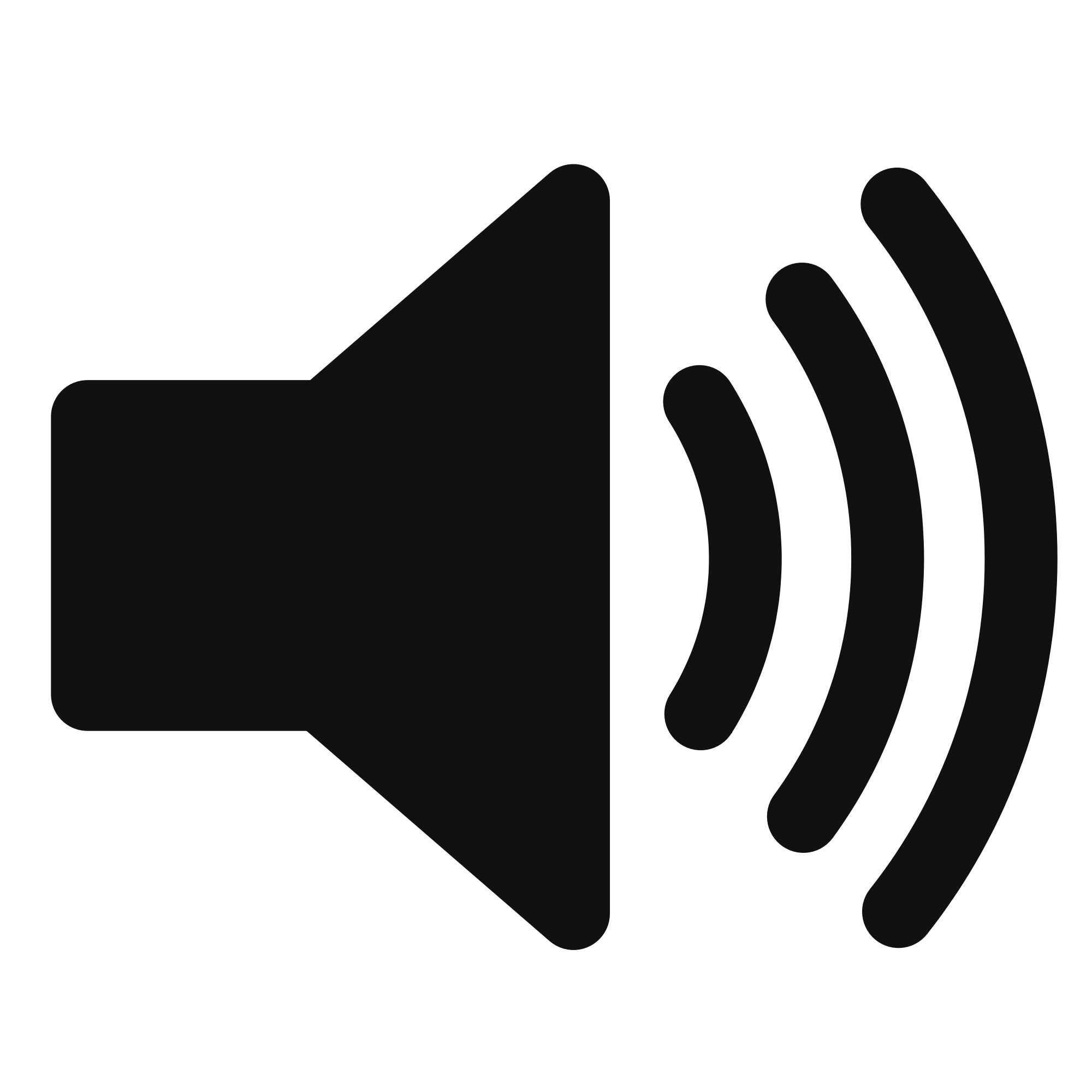 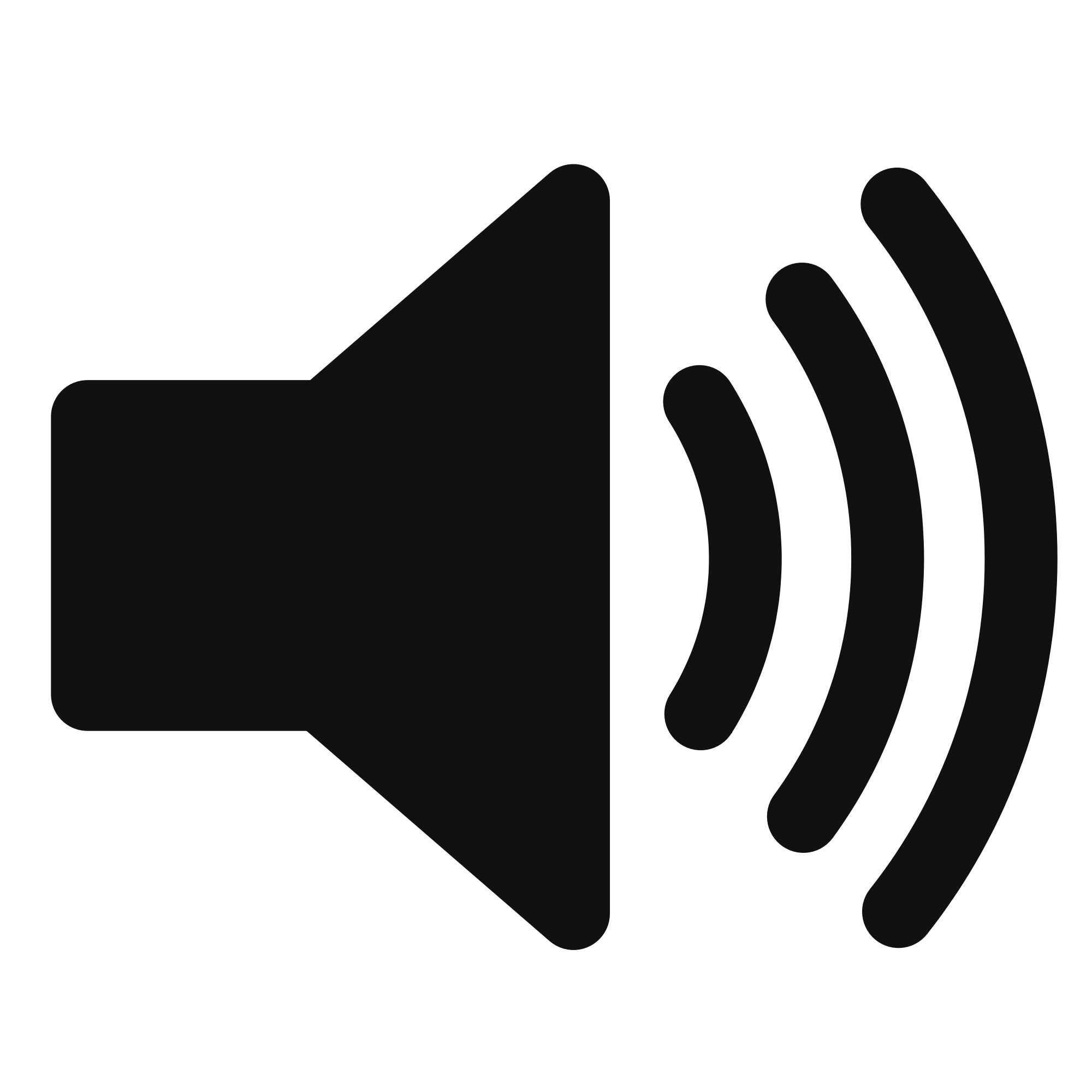 …
N elements
Path difference with nth element:
Phase difference with nth element:
Beamforming in 2D space
…
N elements
Path difference with nth element:
Phase difference with nth element:
Original signal:
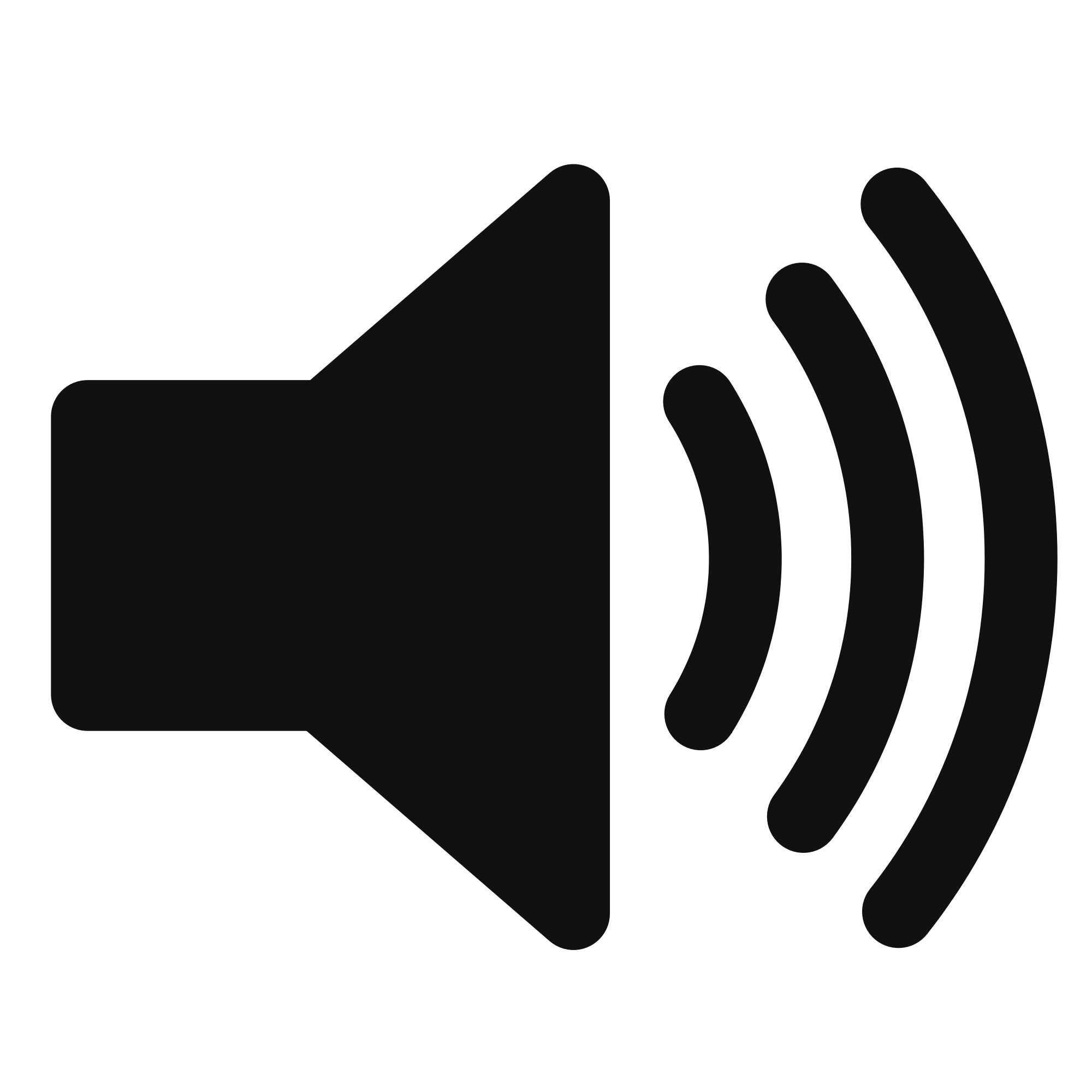 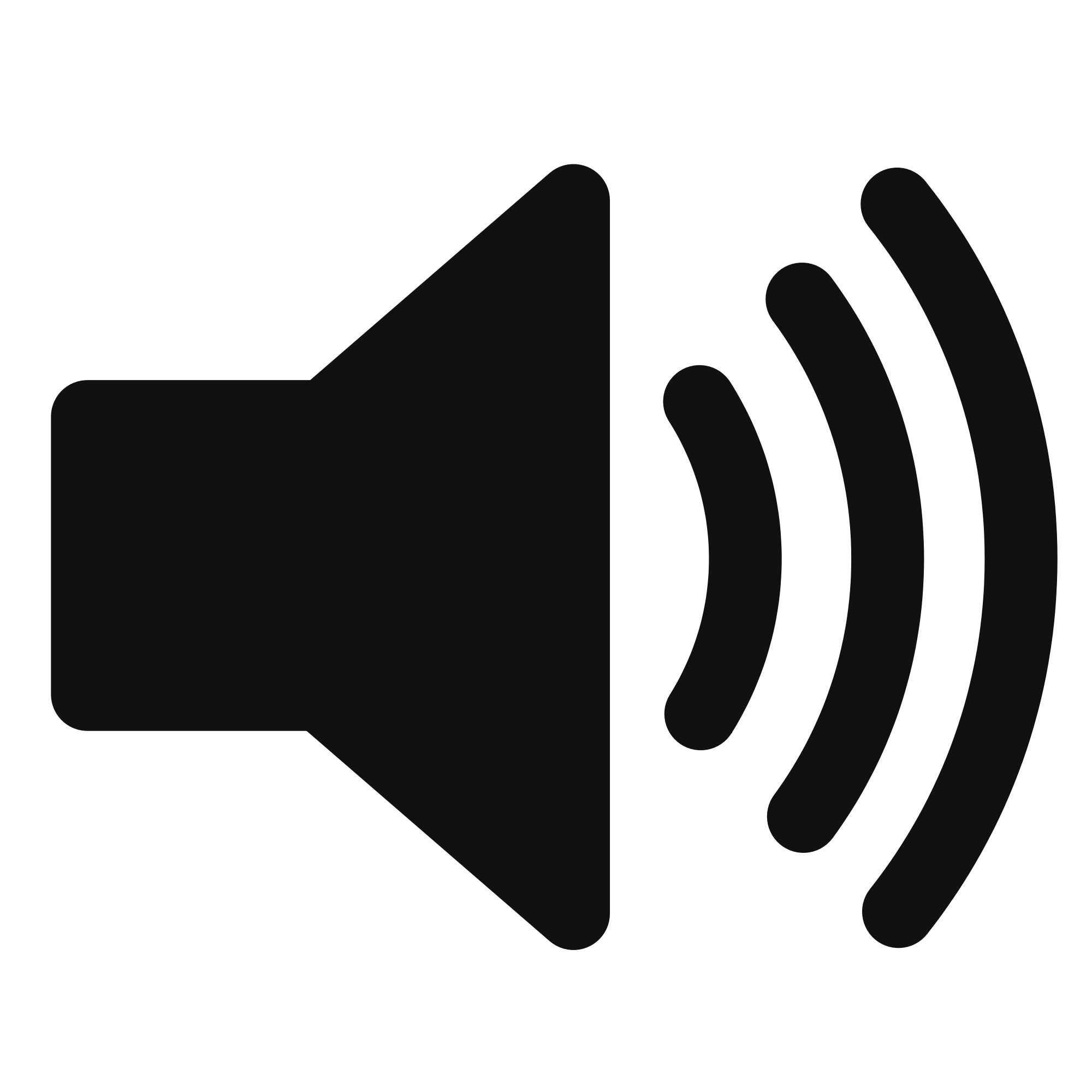 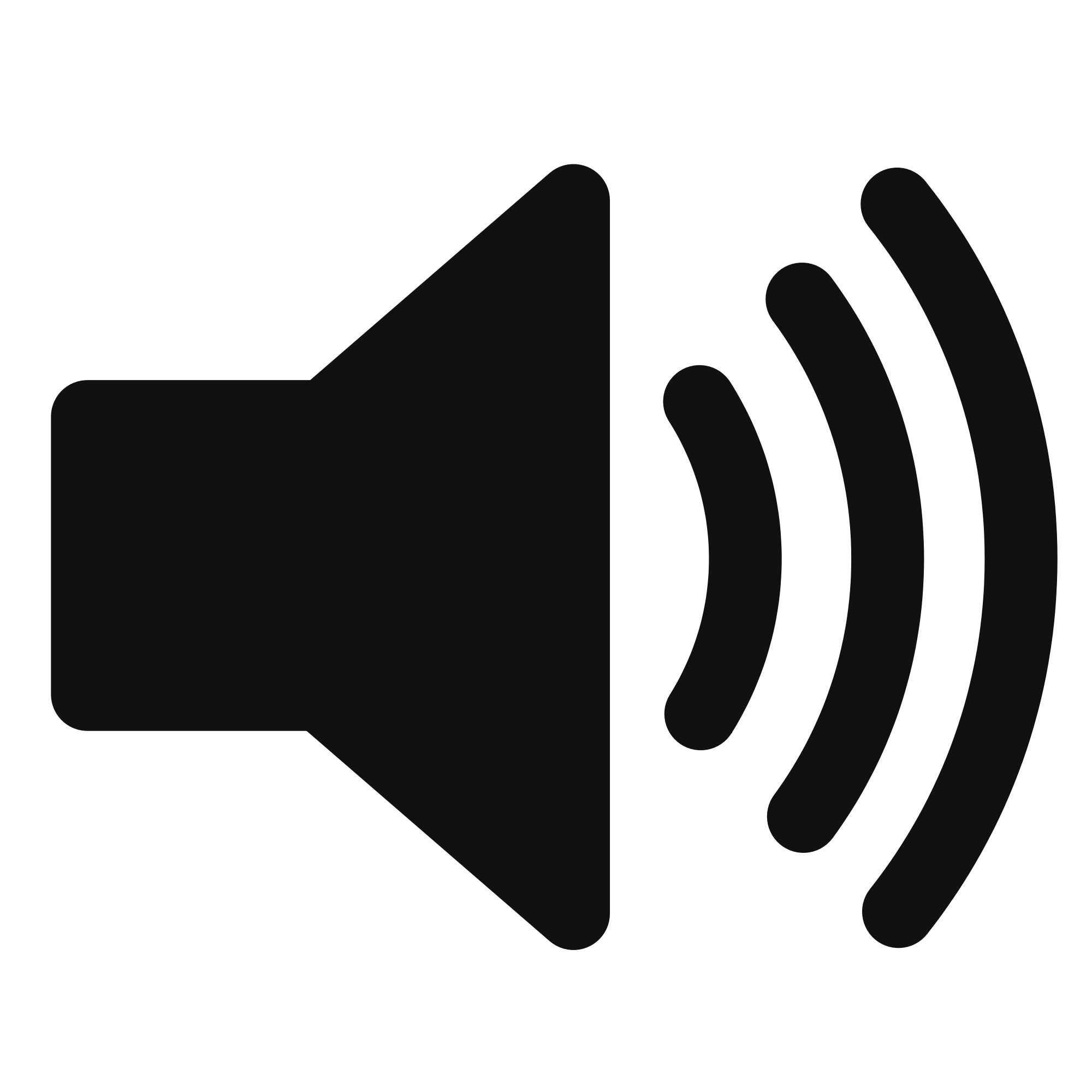 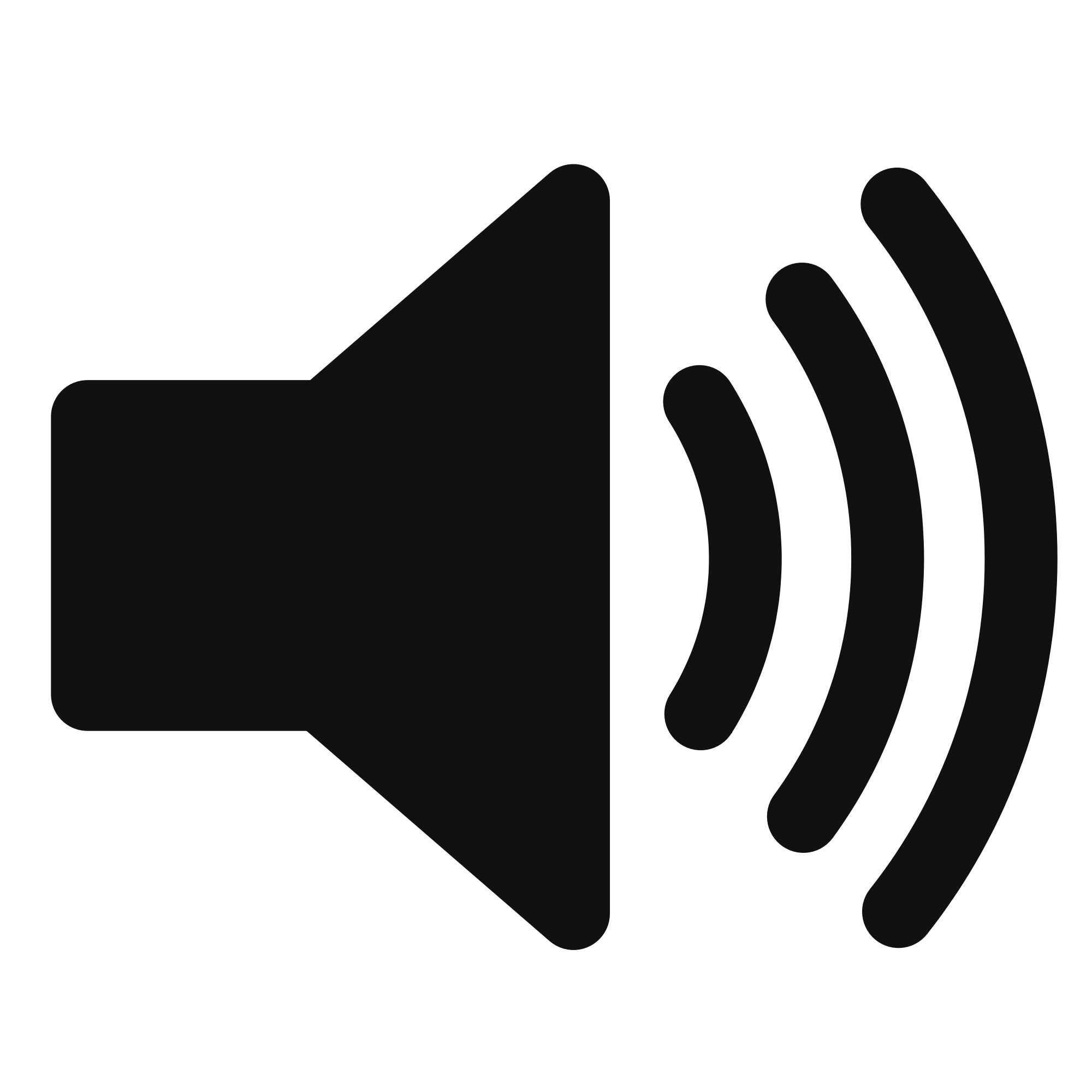 Combined signal:
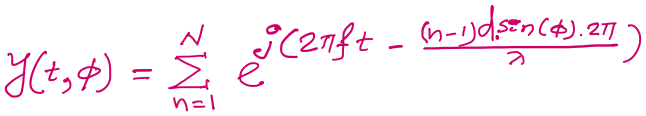 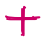 31
Beamforming in 2D space
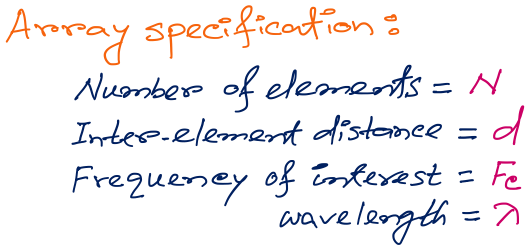 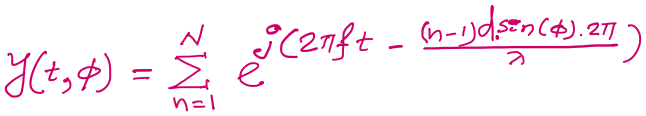 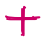 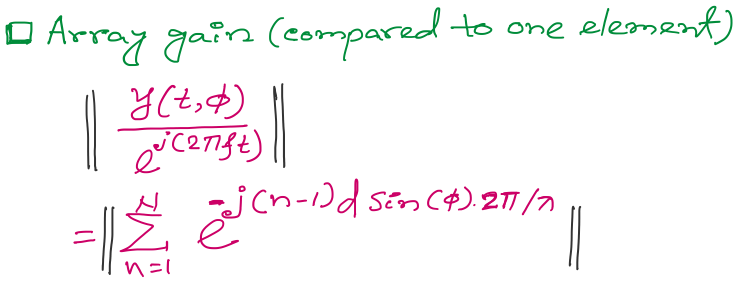 32
[Speaker Notes: http://www.waves.utoronto.ca/prof/svhum/ece422/notes/15-arrays2.pdf]
Beamforming in 2D space
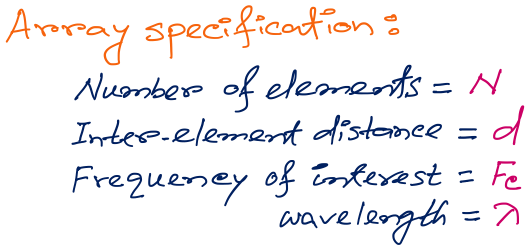 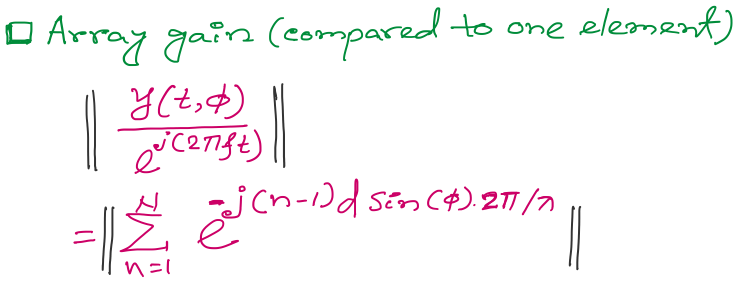 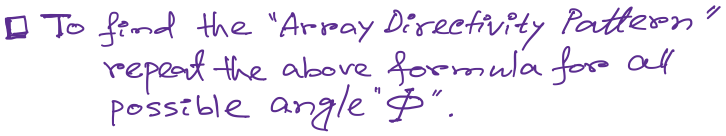 33
[Speaker Notes: http://www.waves.utoronto.ca/prof/svhum/ece422/notes/15-arrays2.pdf]
Beamforming in 2D space
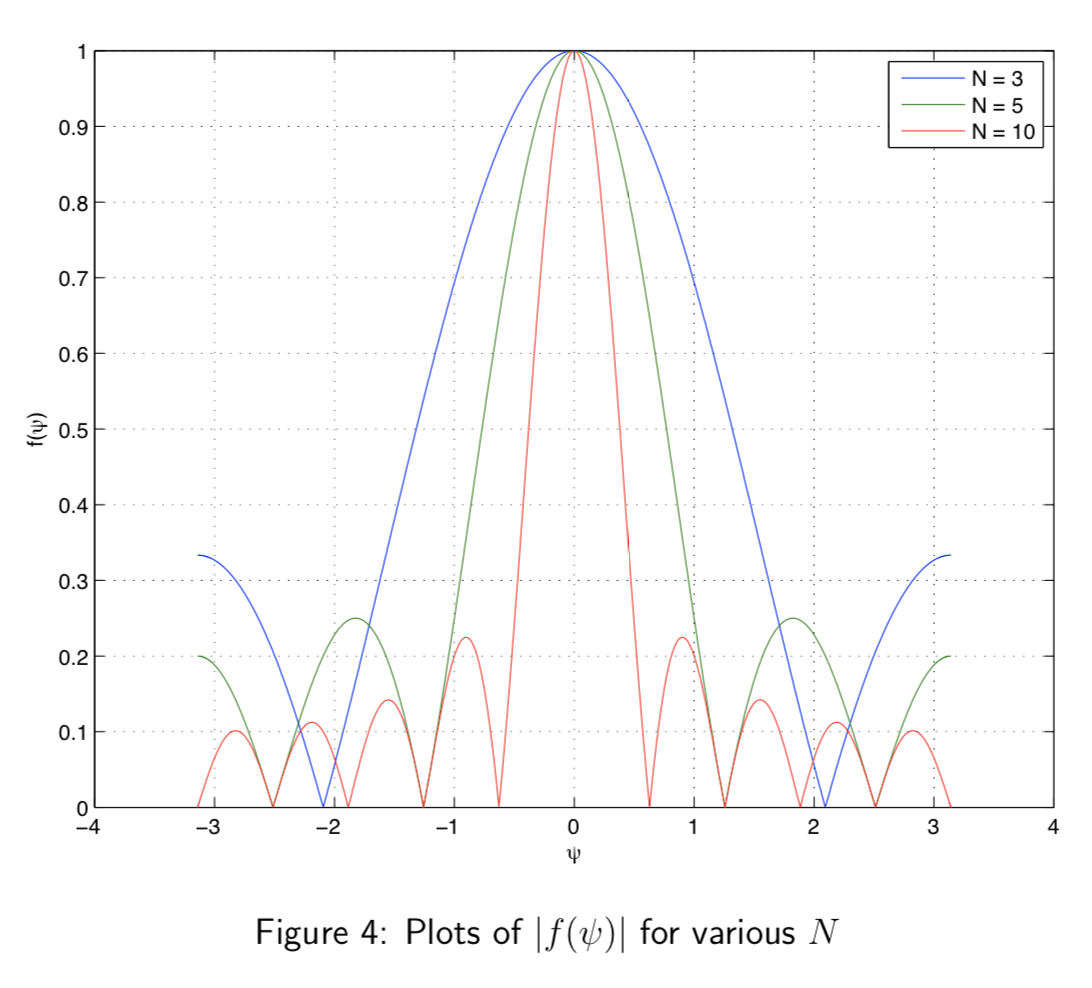 Gain
-90    -60    -30     0     30    60     90
Angle
34
[Speaker Notes: http://www.waves.utoronto.ca/prof/svhum/ece422/notes/15-arrays2.pdf]
Beamforming in 2D space
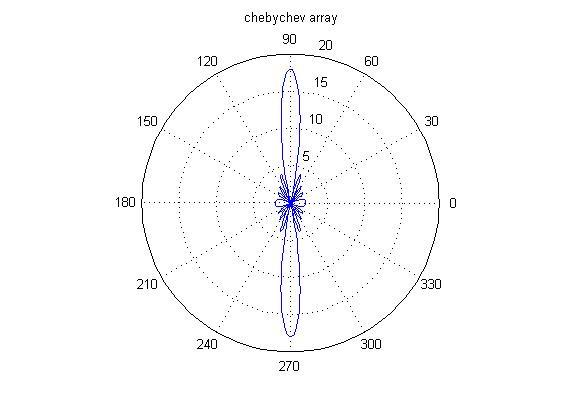 35
[Speaker Notes: http://www.waves.utoronto.ca/prof/svhum/ece422/notes/15-arrays2.pdf]
Beam-steering
Delay-sum beamformer or Phased array
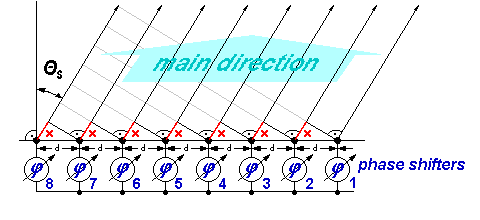 36
[Speaker Notes: http://www.waves.utoronto.ca/prof/svhum/ece422/notes/15-arrays2.pdf]
Beam-steering
Delay-sum beamformer or Phased array
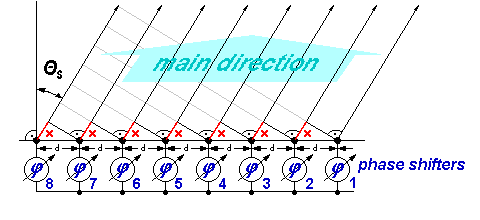 Add additional phase:
37
[Speaker Notes: http://www.waves.utoronto.ca/prof/svhum/ece422/notes/15-arrays2.pdf]
Beam-steering
Delay-sum beamformer or Phased array
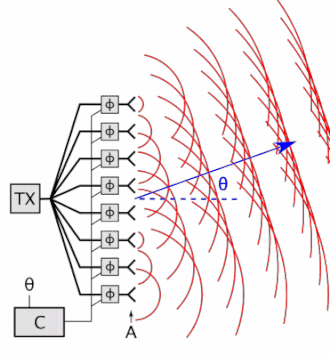 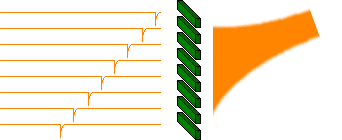 38
[Speaker Notes: http://www.waves.utoronto.ca/prof/svhum/ece422/notes/15-arrays2.pdf]
Angle-of-Arrival (AoA)
39
DoA Estimation
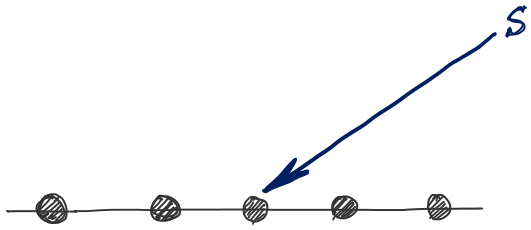 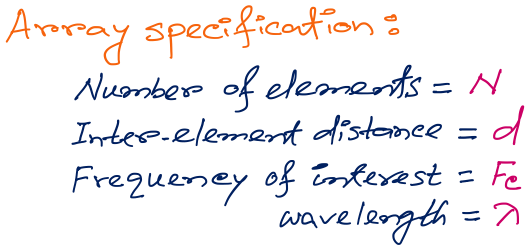 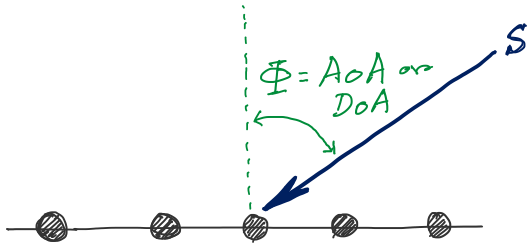 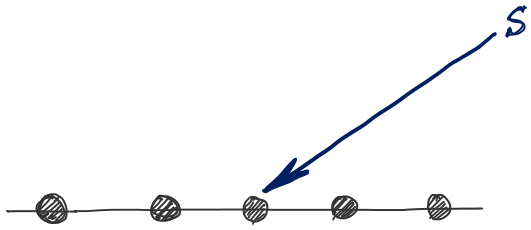 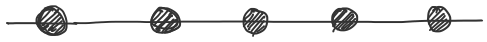 d
d
d
d
40
[Speaker Notes: http://www.waves.utoronto.ca/prof/svhum/ece422/notes/15-arrays2.pdf]
AoA Estimation
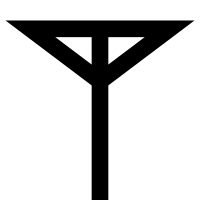 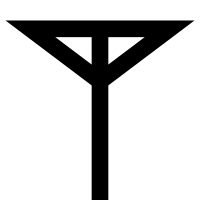 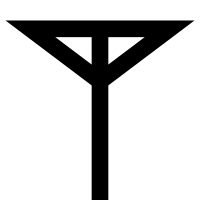 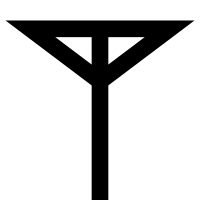 …
N elements
Interelement distance = d
41
AoA Estimation: Beam-scanning
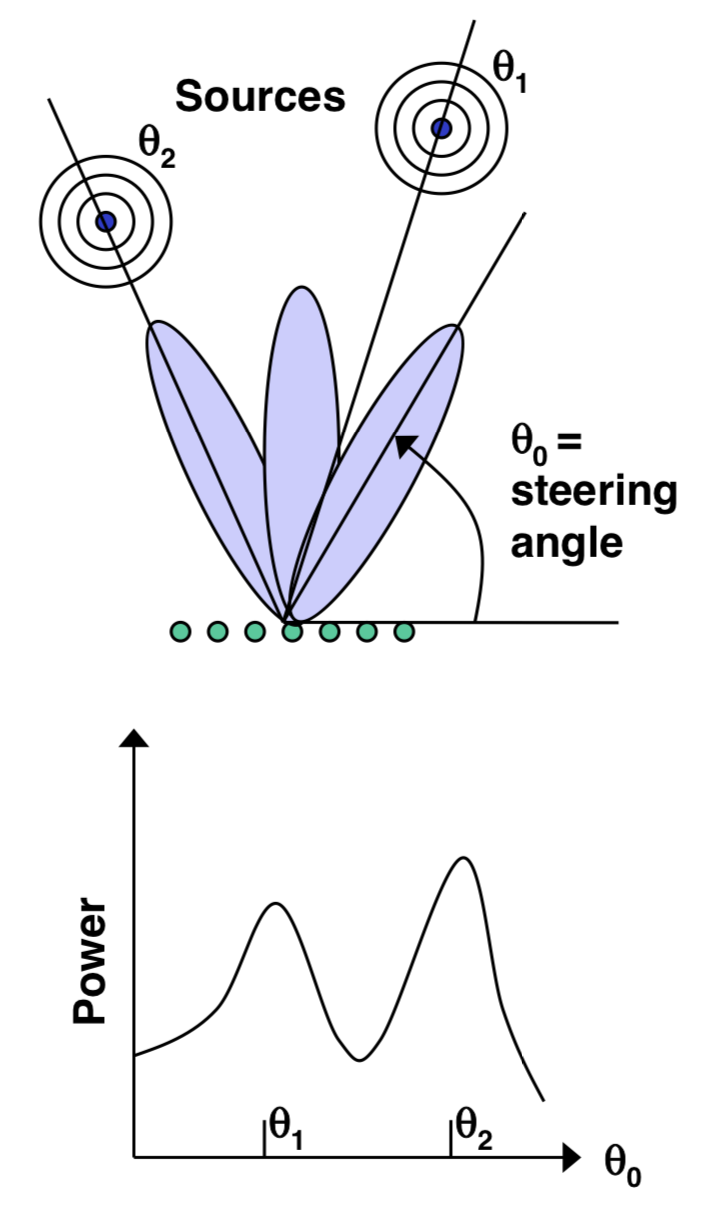 AoA Estimation
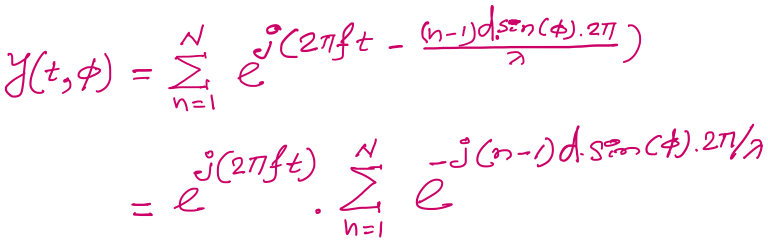 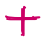 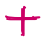 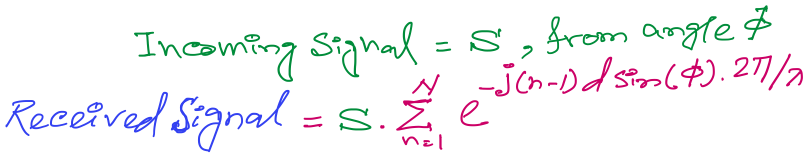 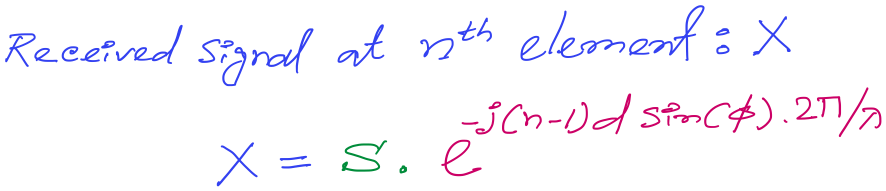 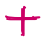 43
[Speaker Notes: http://www.waves.utoronto.ca/prof/svhum/ece422/notes/15-arrays2.pdf]
AoA Estimation
Received signals in all elements:
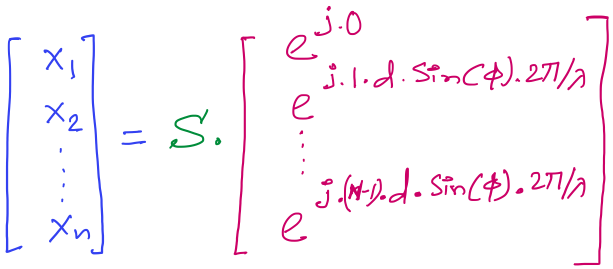 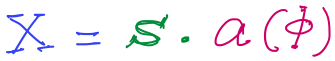 Steering vector
[Speaker Notes: http://www.waves.utoronto.ca/prof/svhum/ece422/notes/15-arrays2.pdf]
AoA Estimation
Received signals in all elements:
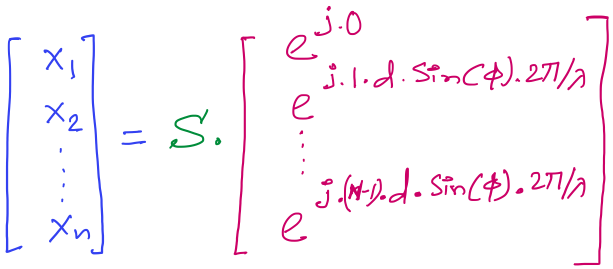 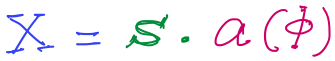 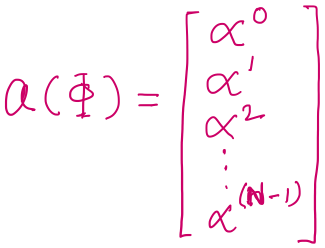 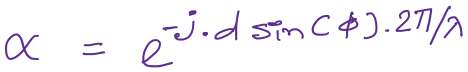 [Speaker Notes: http://www.waves.utoronto.ca/prof/svhum/ece422/notes/15-arrays2.pdf]
AoA Estimation
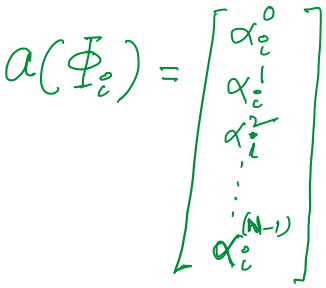 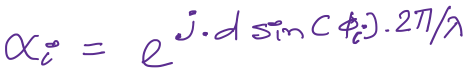 AoA Estimation
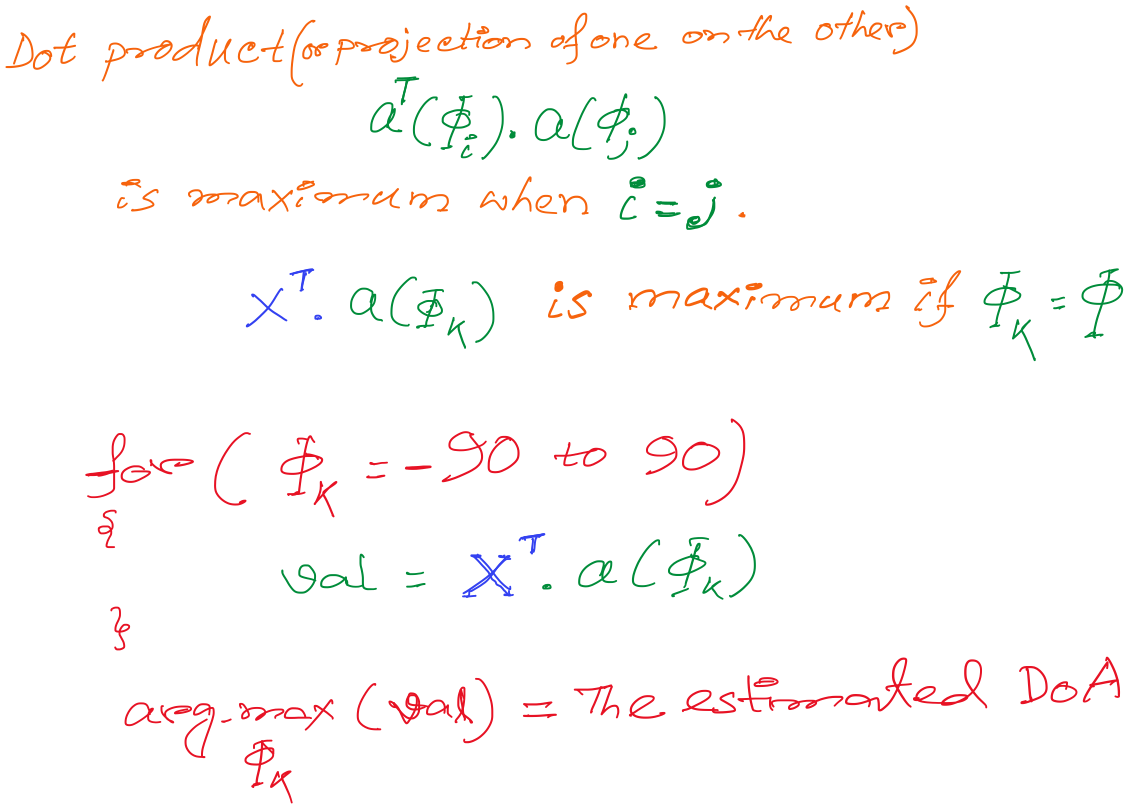 Slides from Wenguang Mao
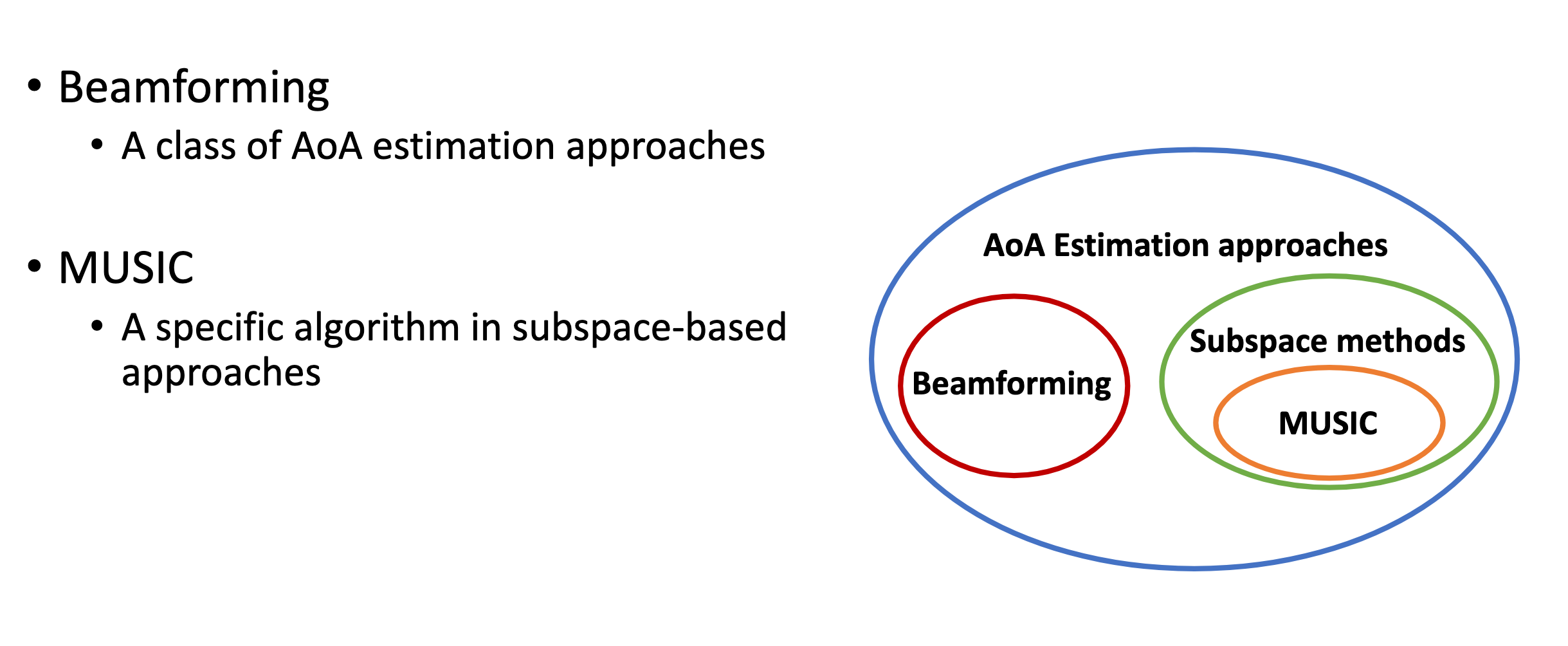 Approaches
Beamforming
Bartlett method
MVDR
Linear prediction


Subspace based approaches
Music and its variants
ESPIRIT
Approaches
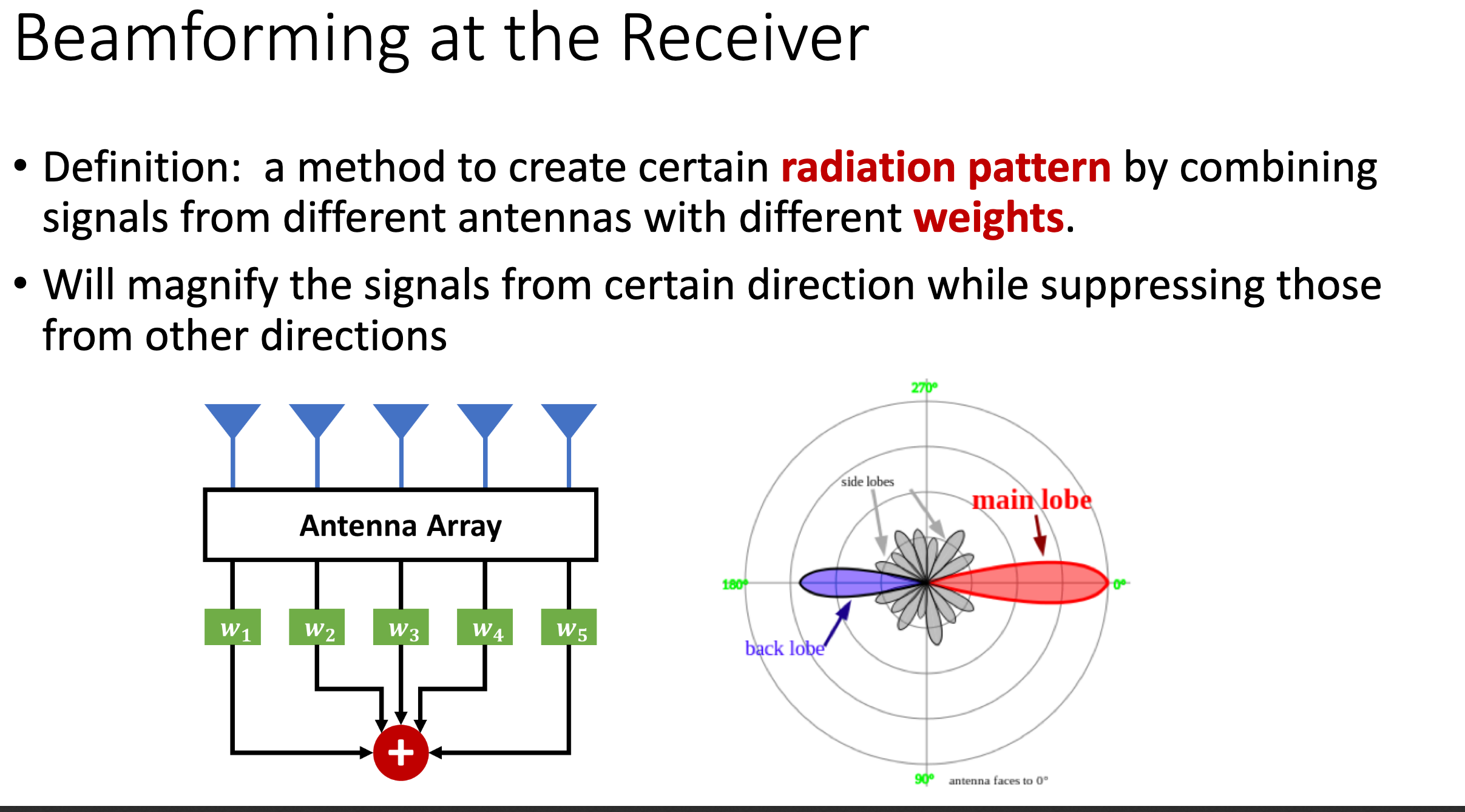 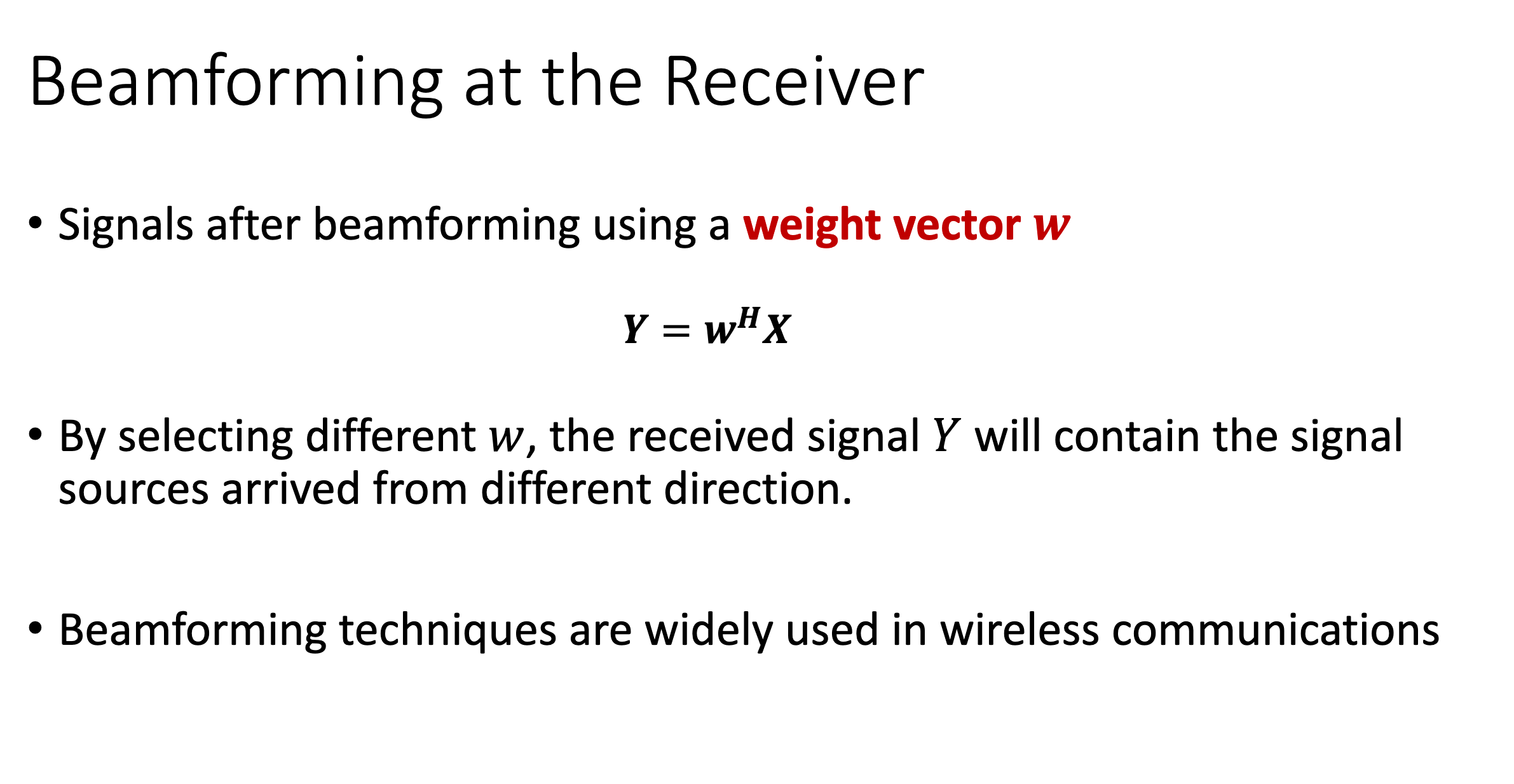 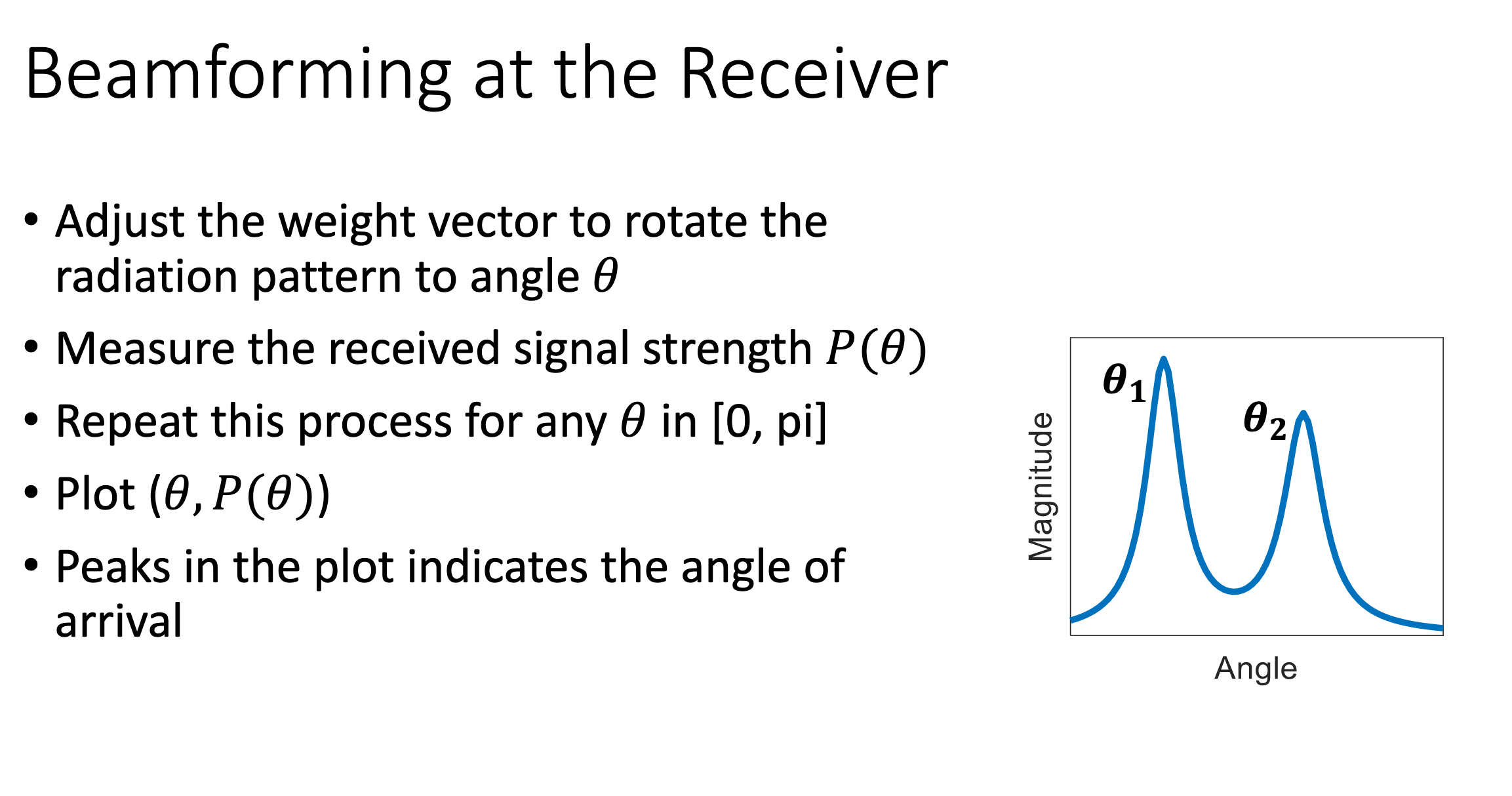 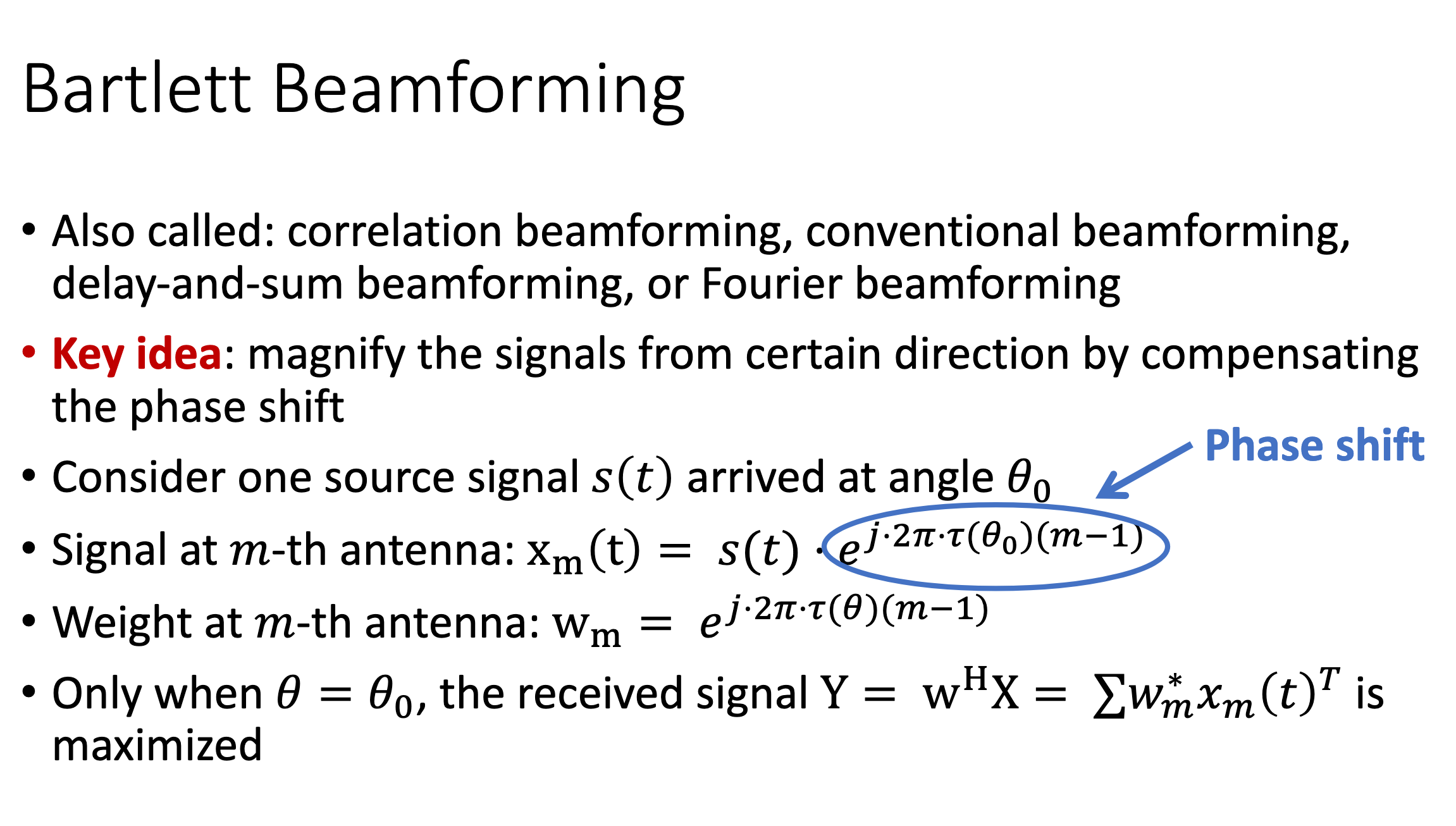 Bartlett beamforming
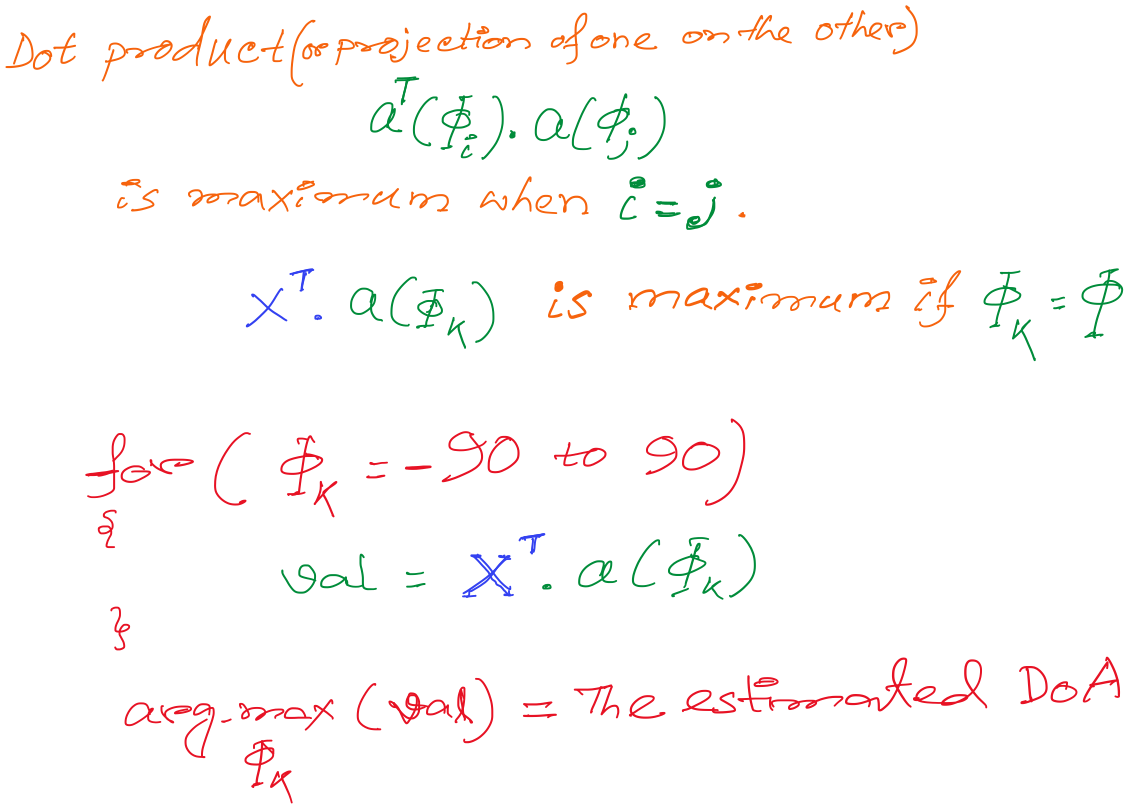 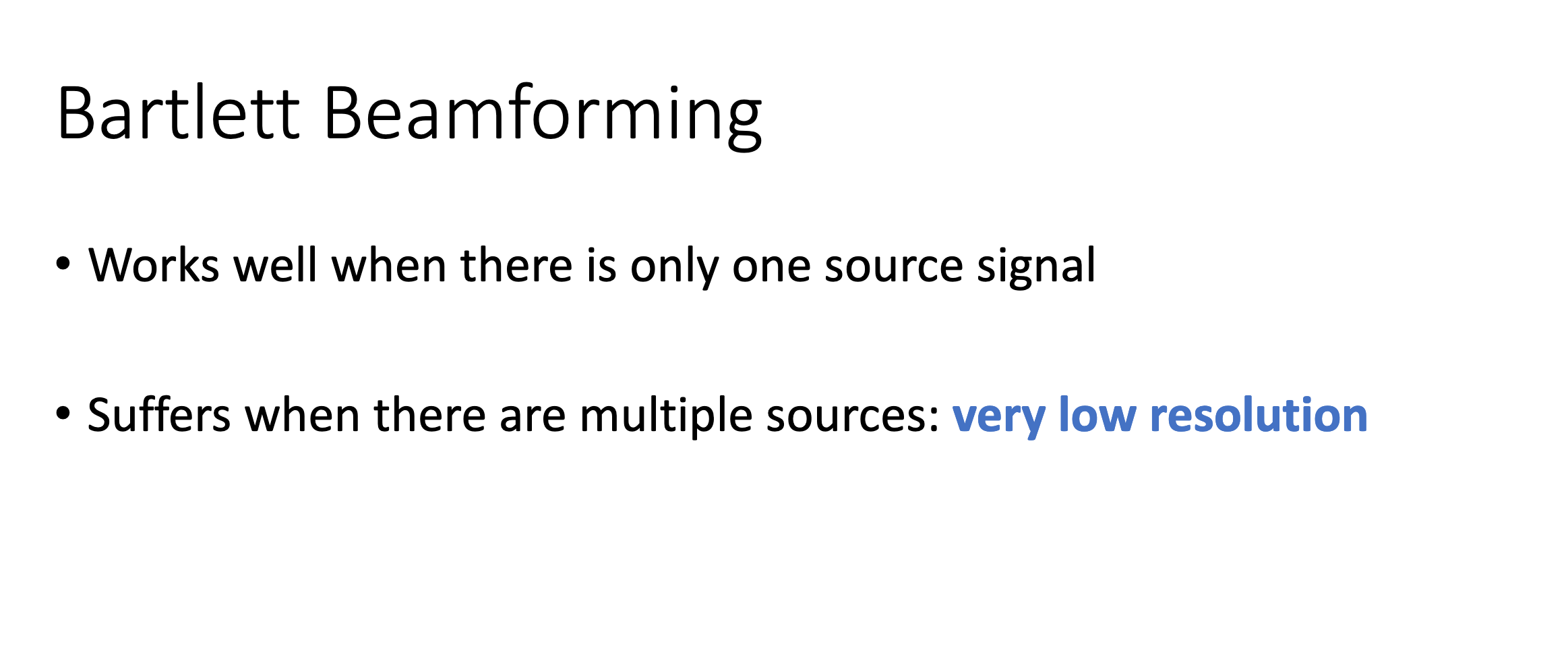 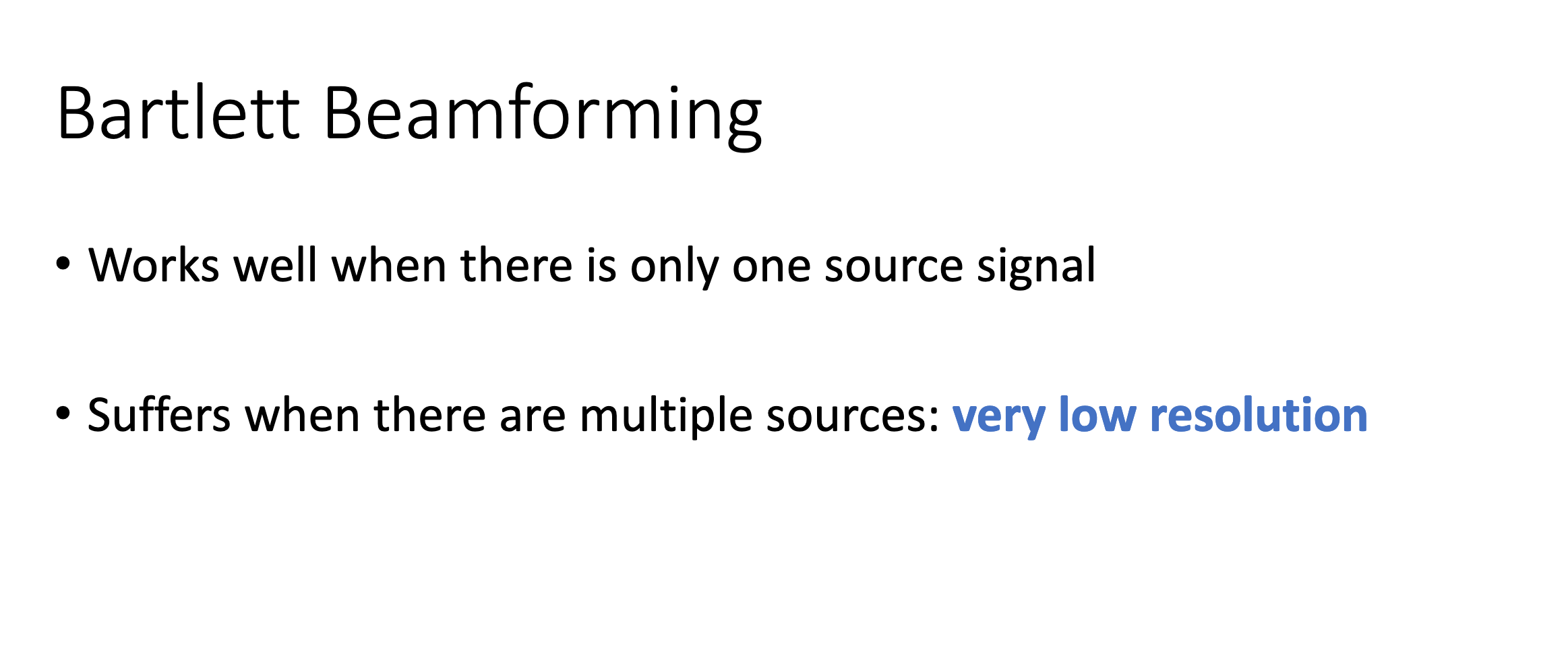 Can we leverage the properties of the transmitted signal, to perform better?
Can we leverage the properties of the transmitted signal, to perform better?
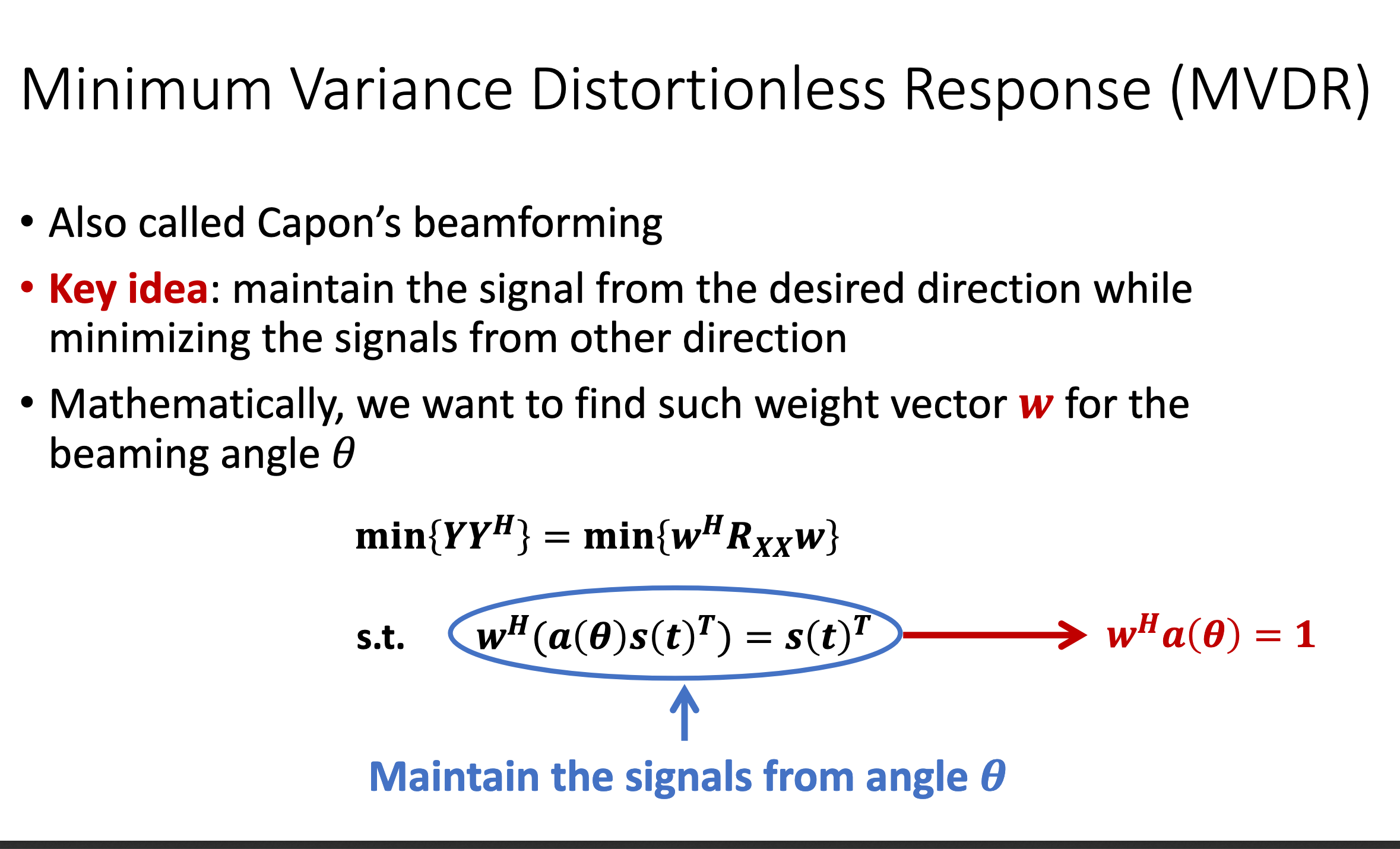 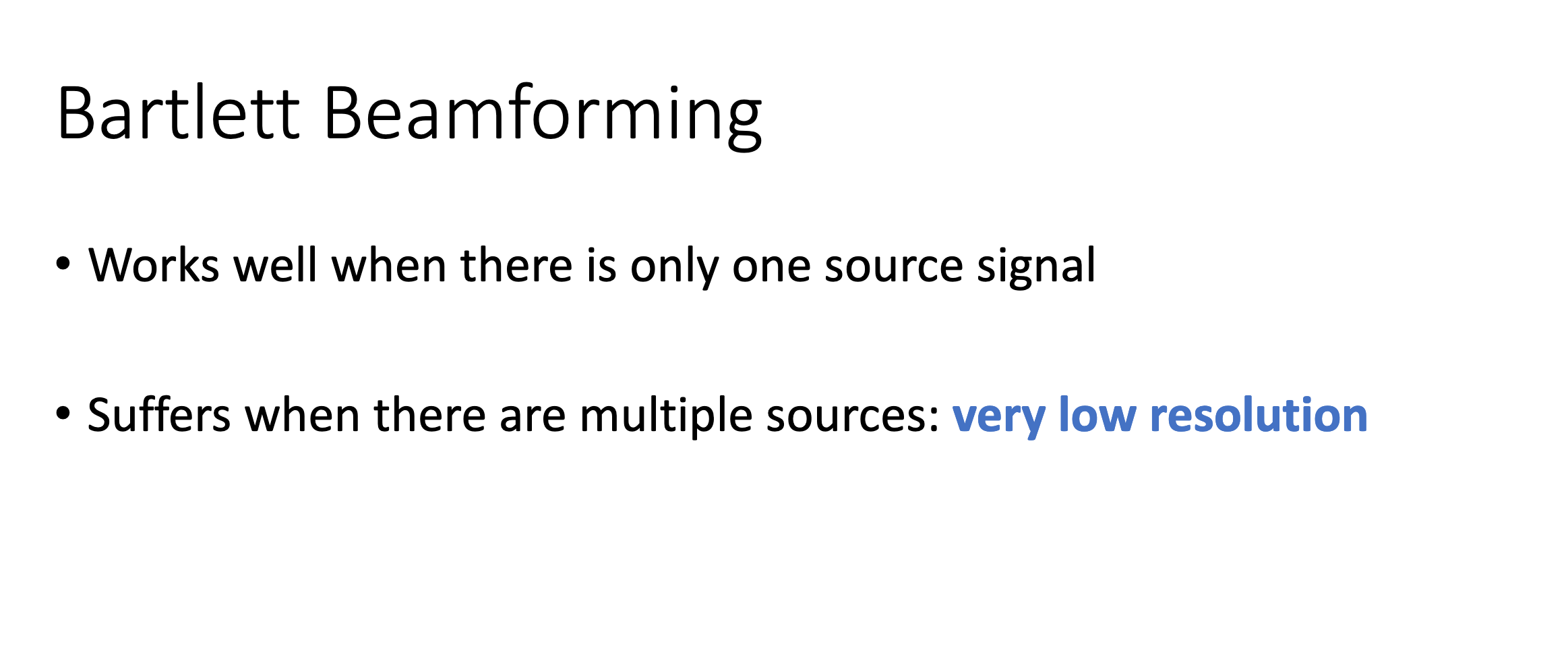 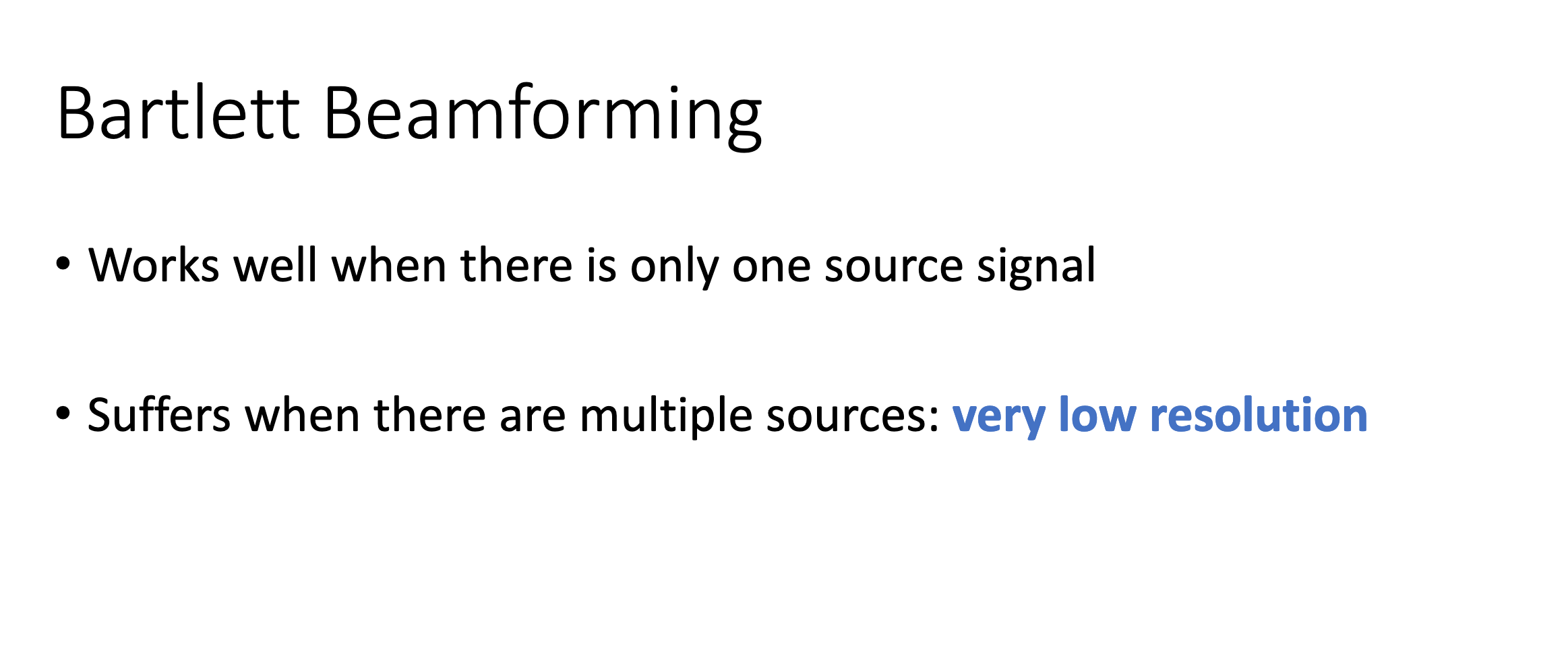 Can we leverage the properties of the transmitted signal, to perform better?
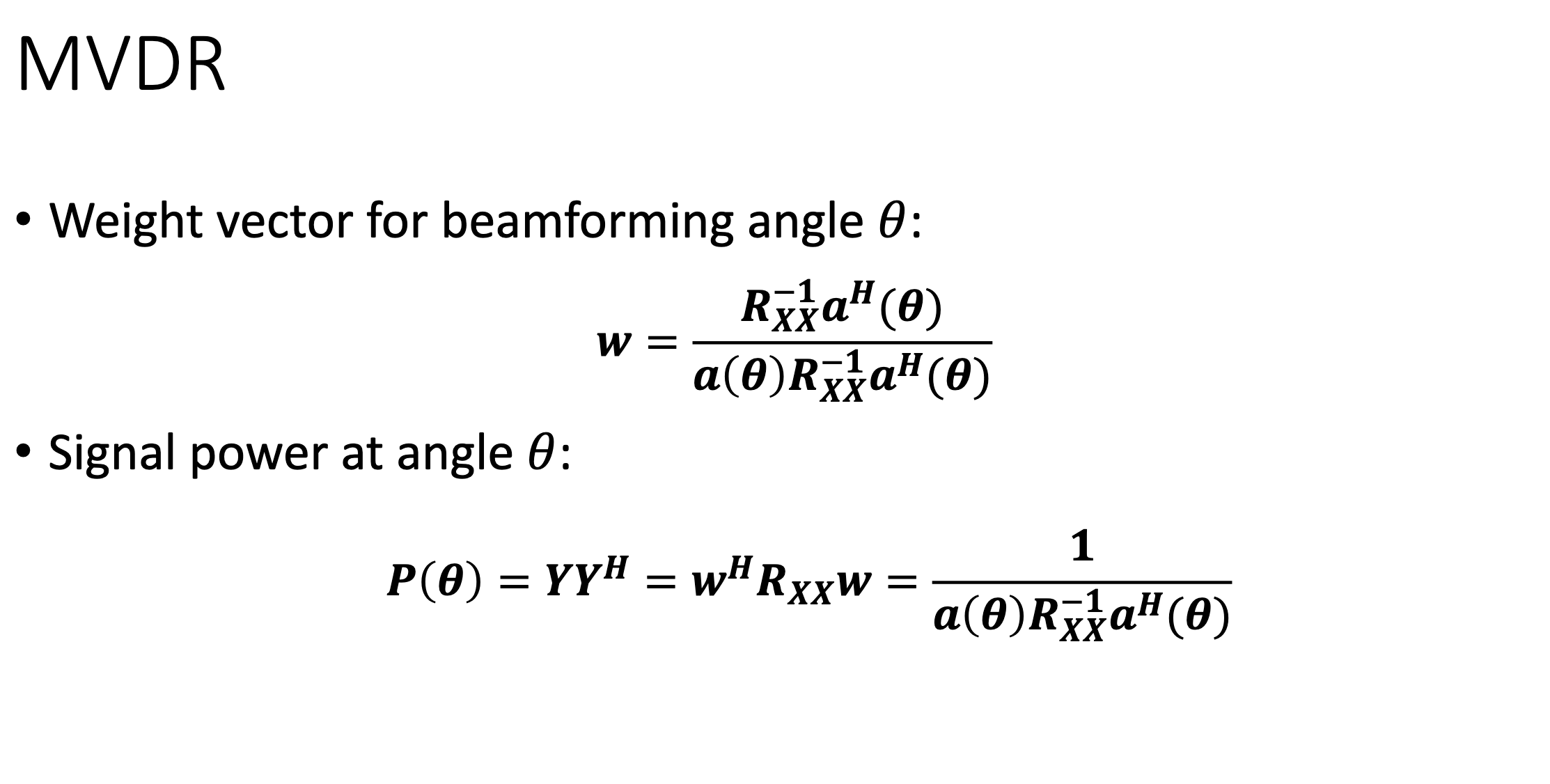 Can we leverage the properties of the transmitted signal, to perform better?
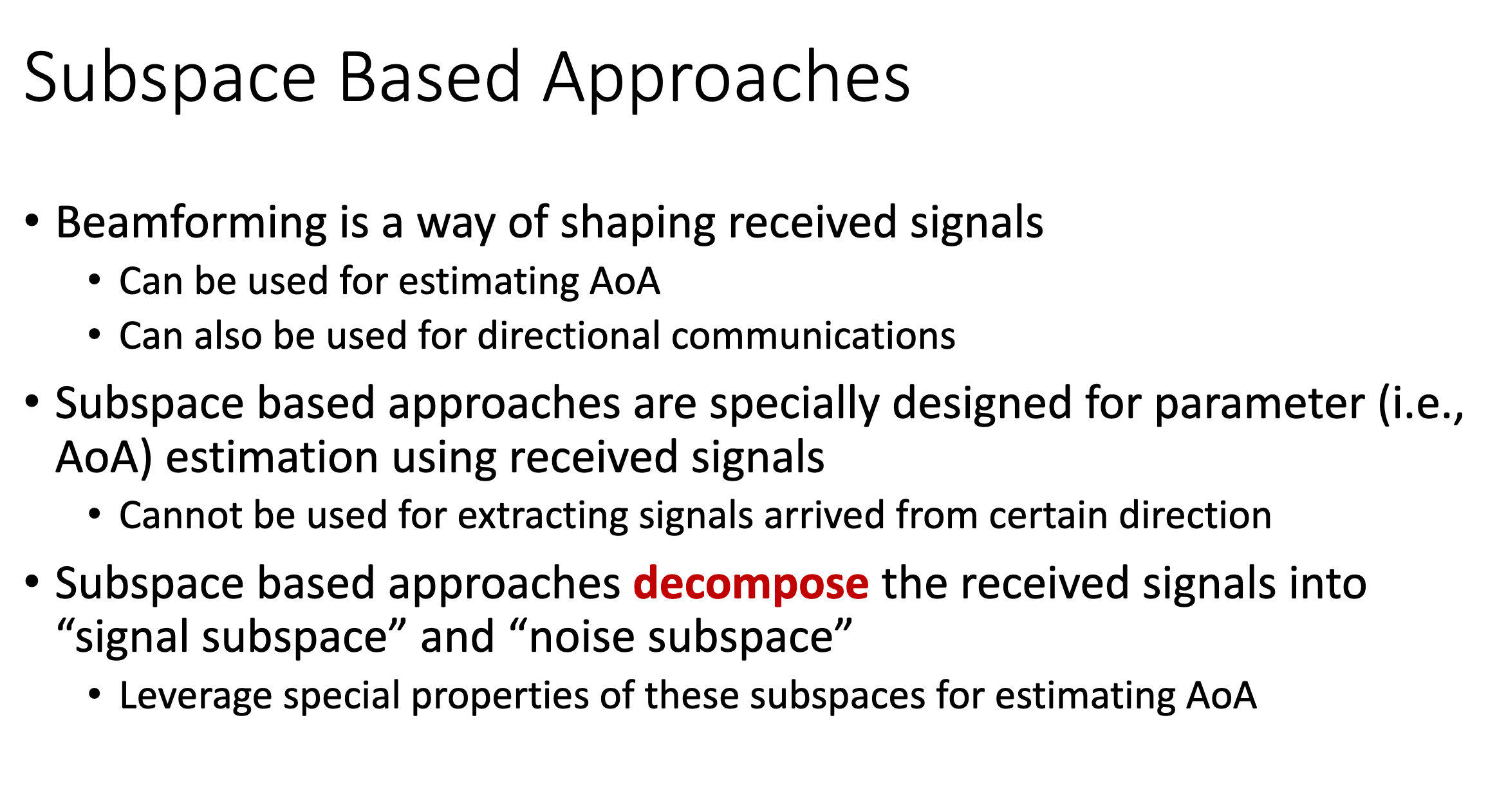 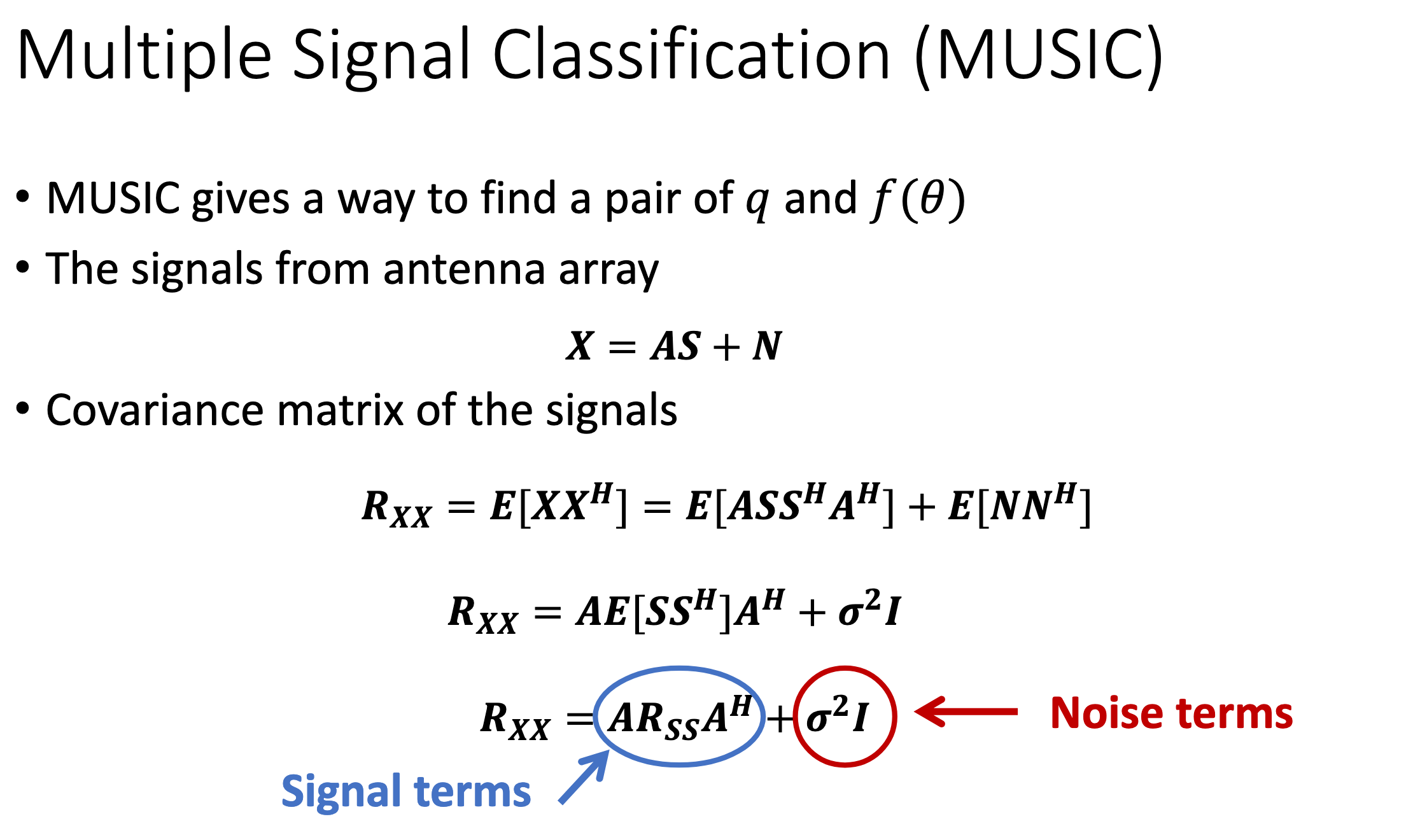 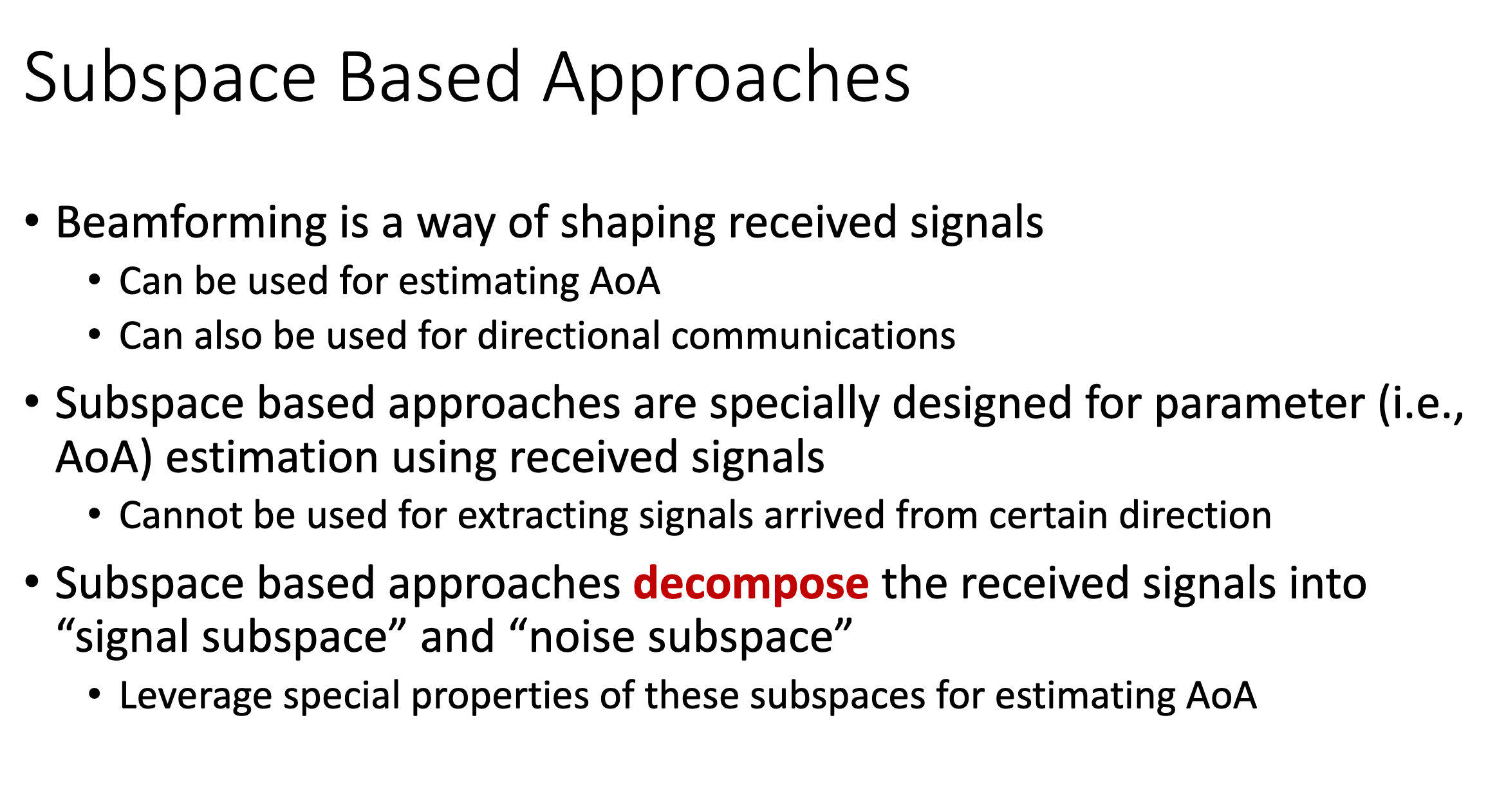 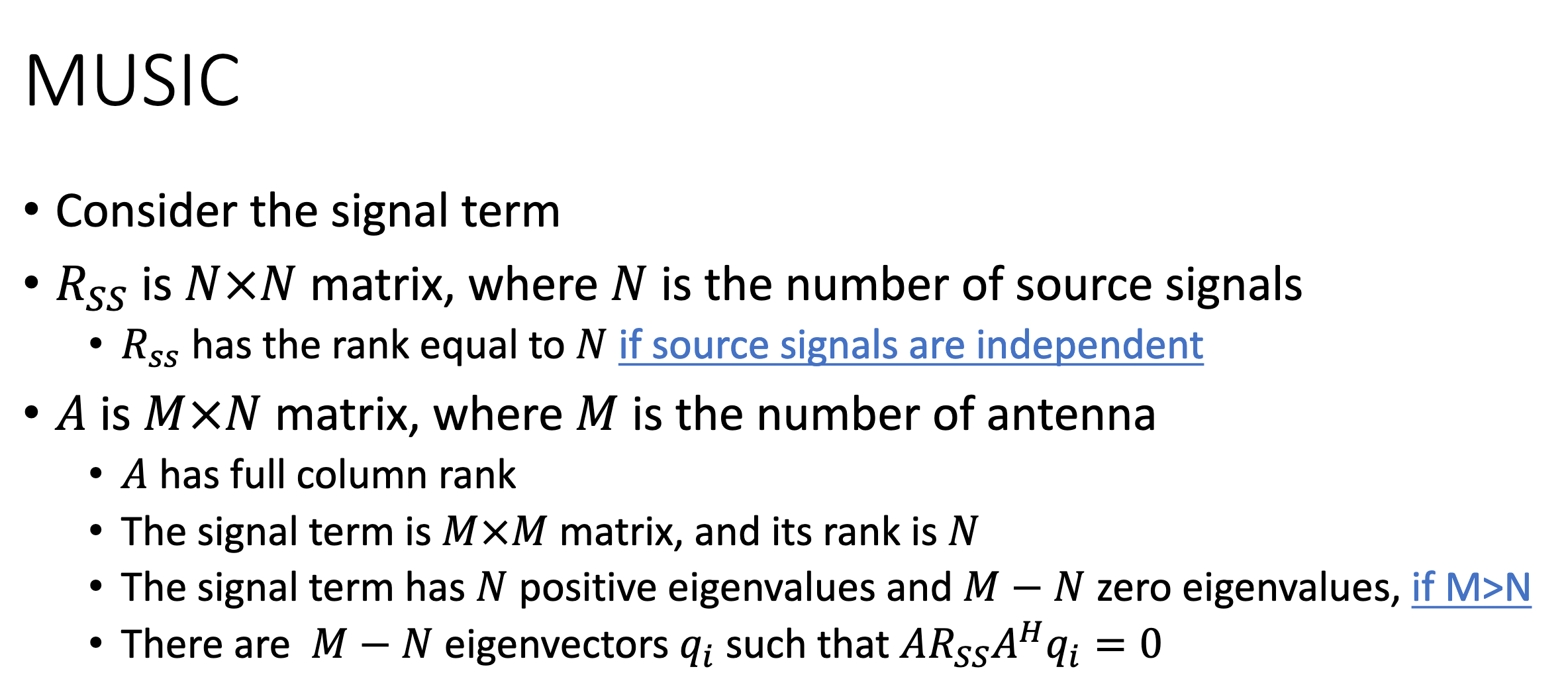 DoA Estimation: MUSIC Algorithm
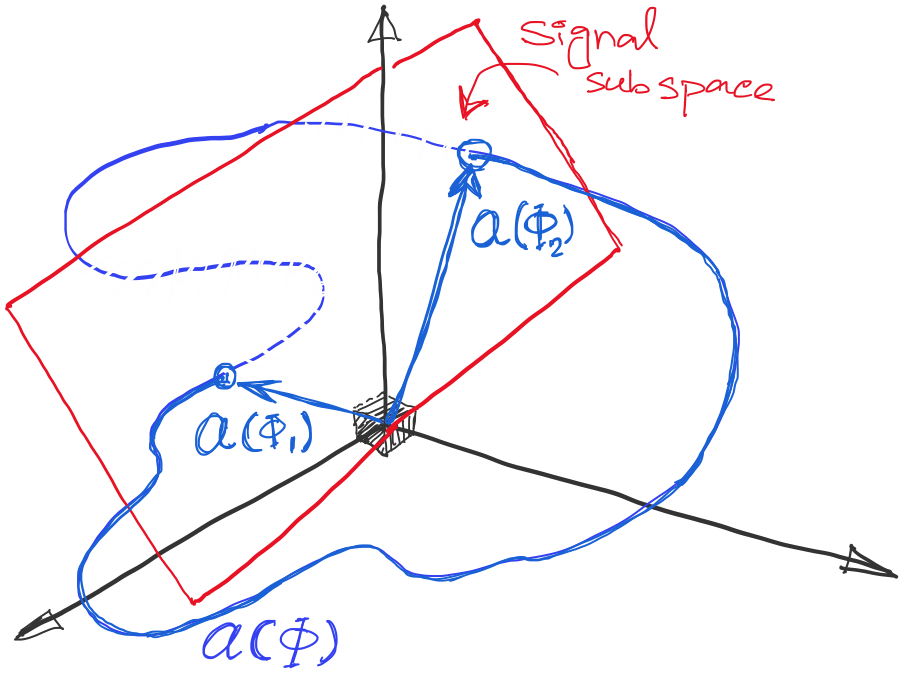 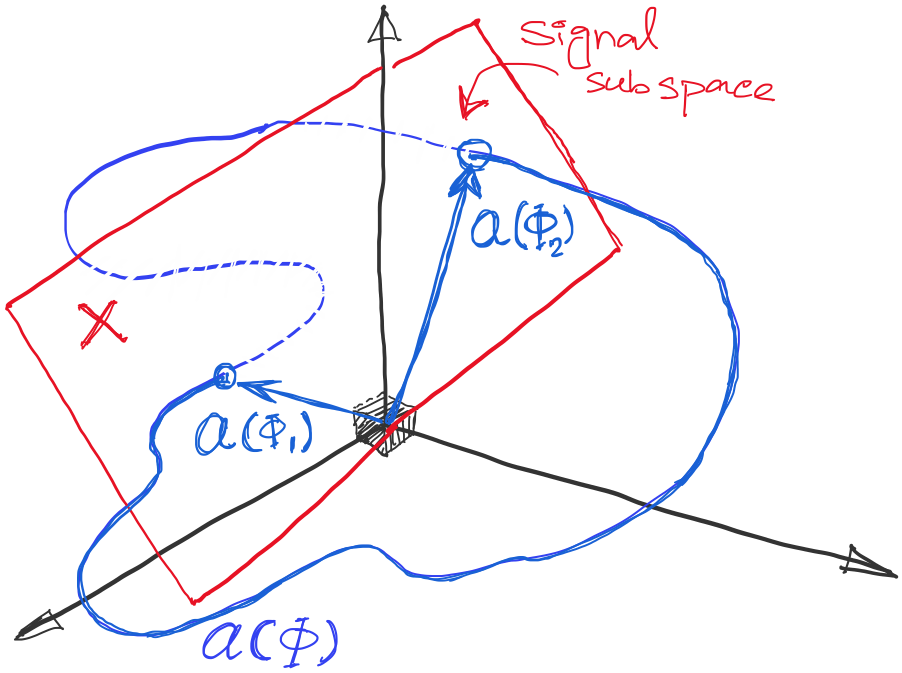 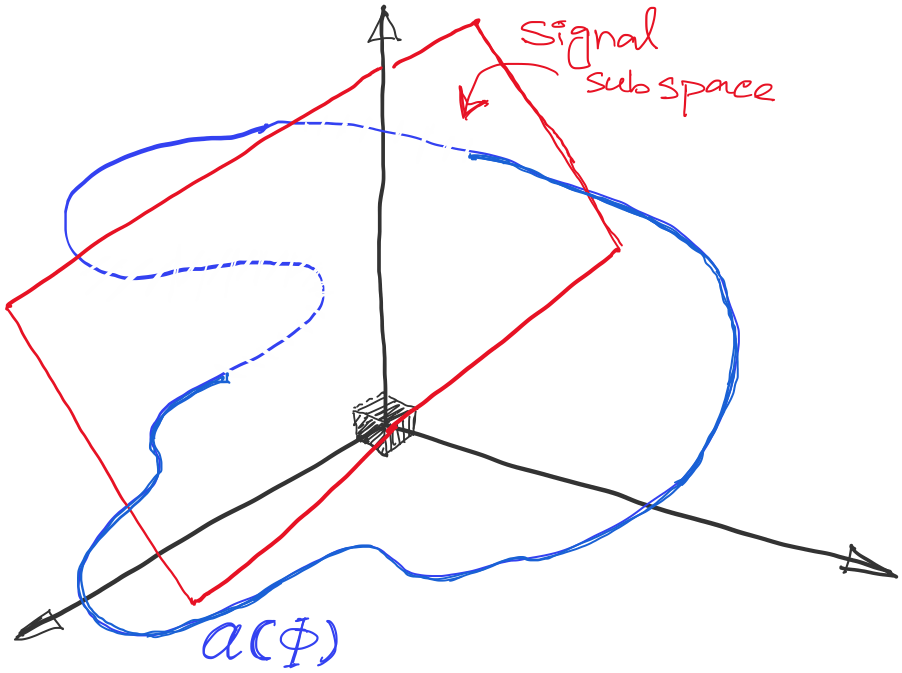 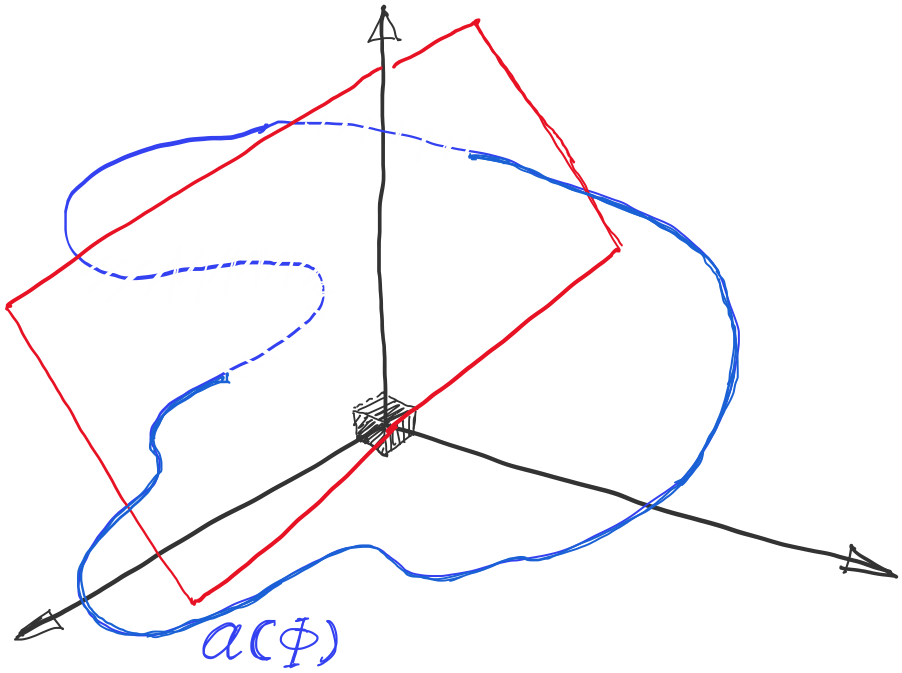 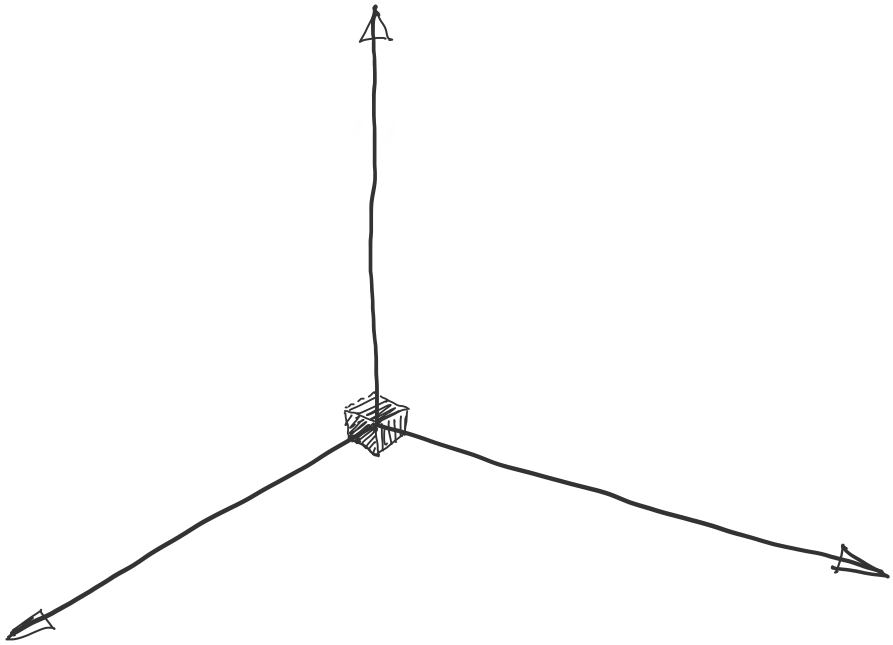 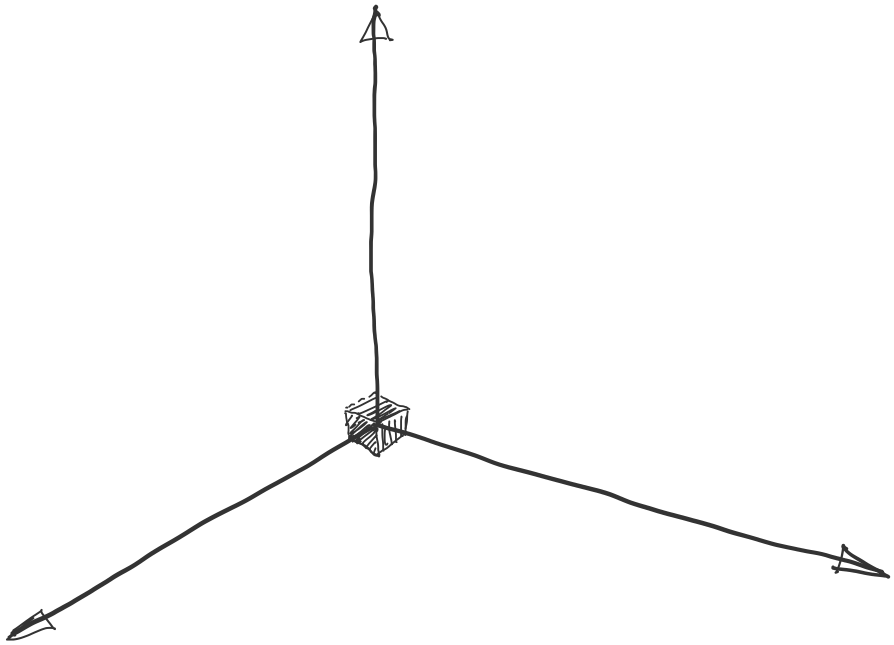 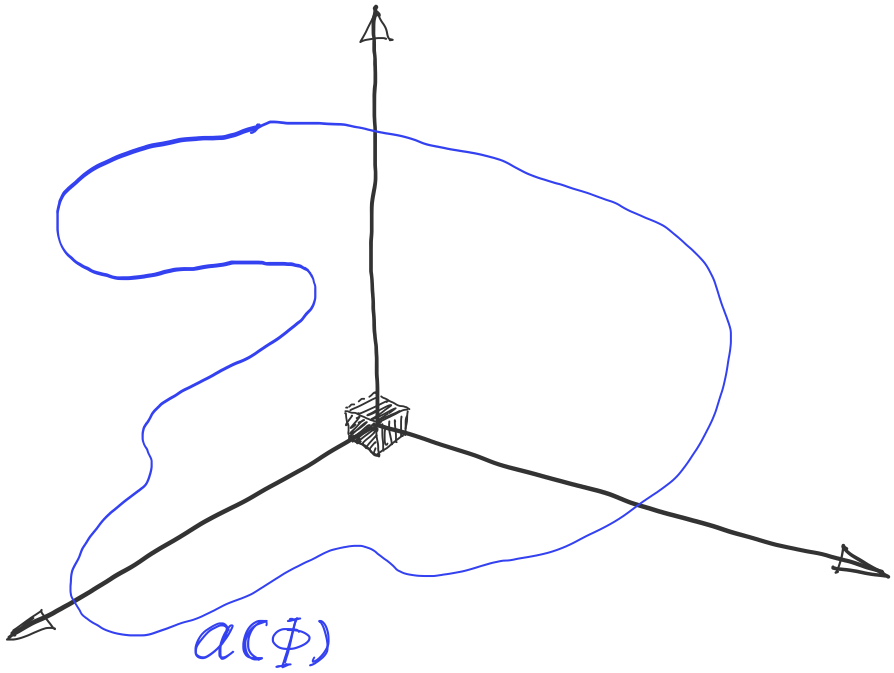 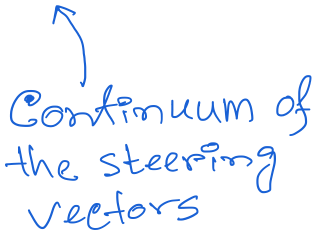 DoA Estimation: MUSIC Algorithm
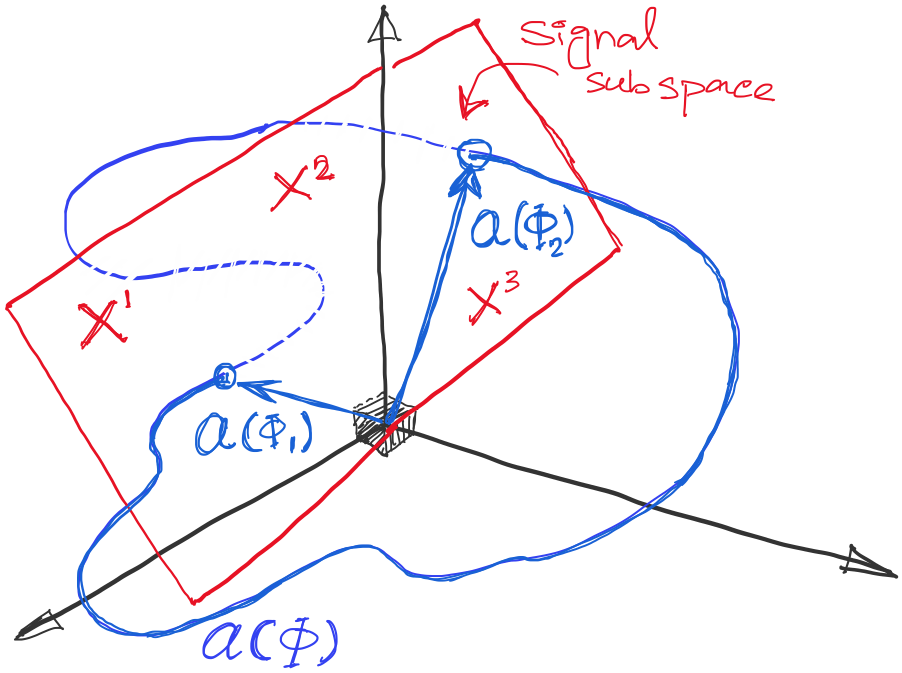 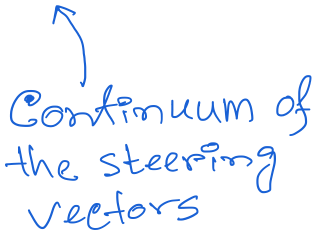 DoA Estimation: MUSIC Algorithm
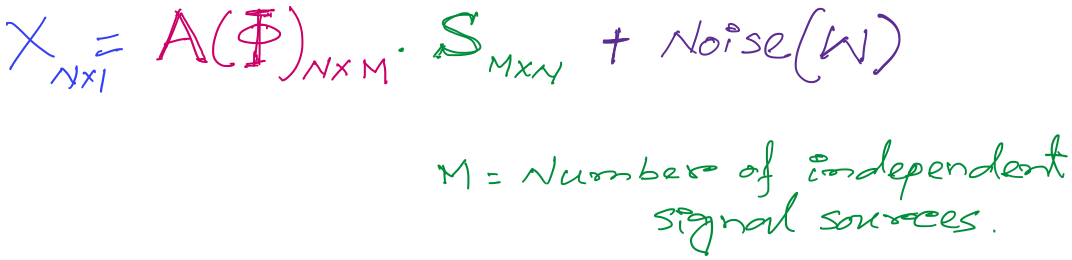 Mx1
Steering matrix
DoA Estimation: MUSIC Algorithm
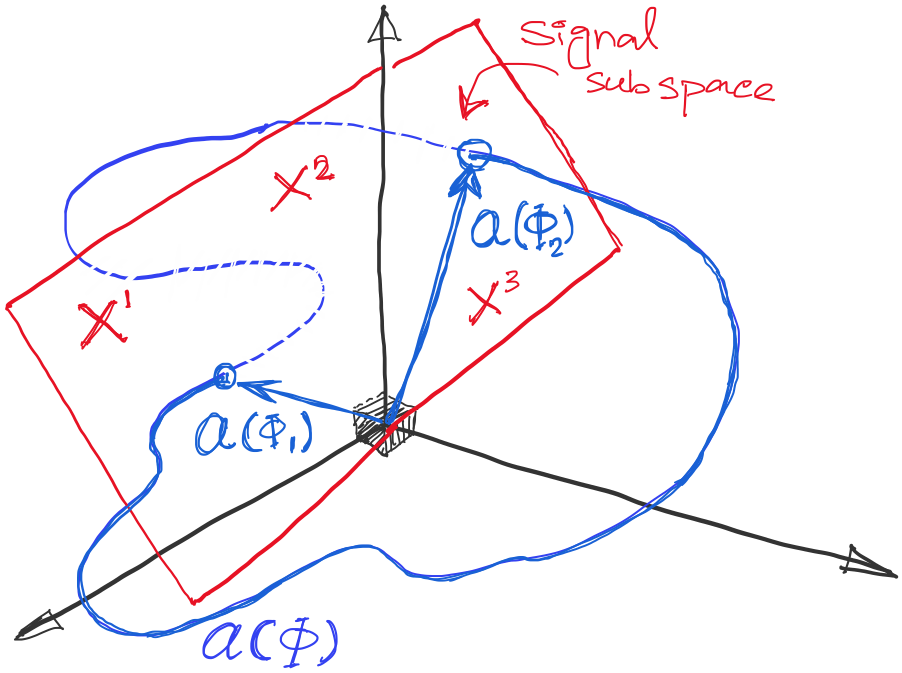 DoA Estimation: MUSIC Algorithm
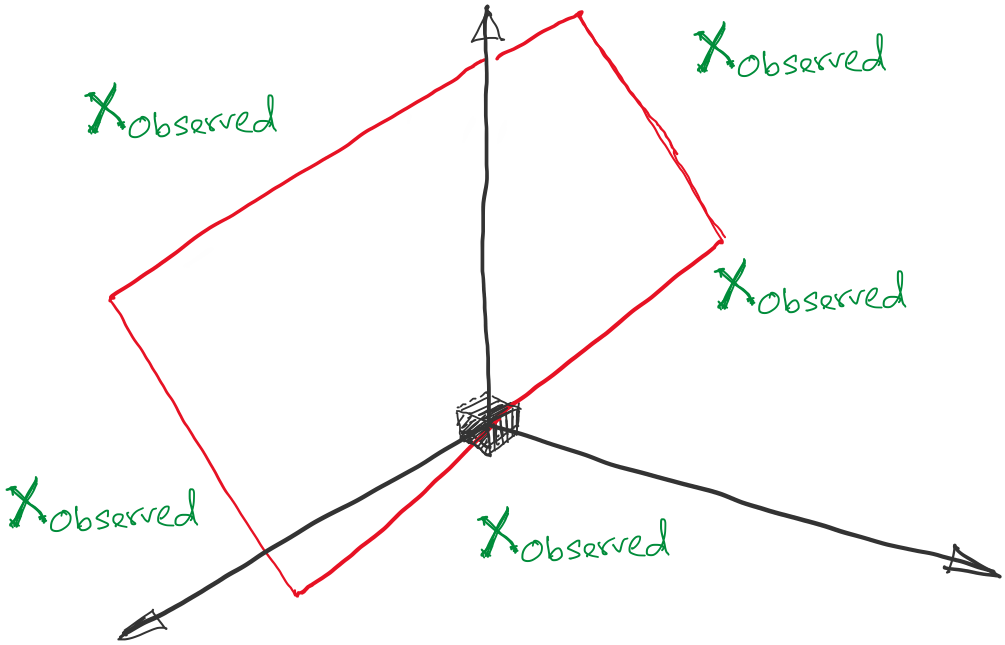 DoA Estimation: MUSIC Algorithm
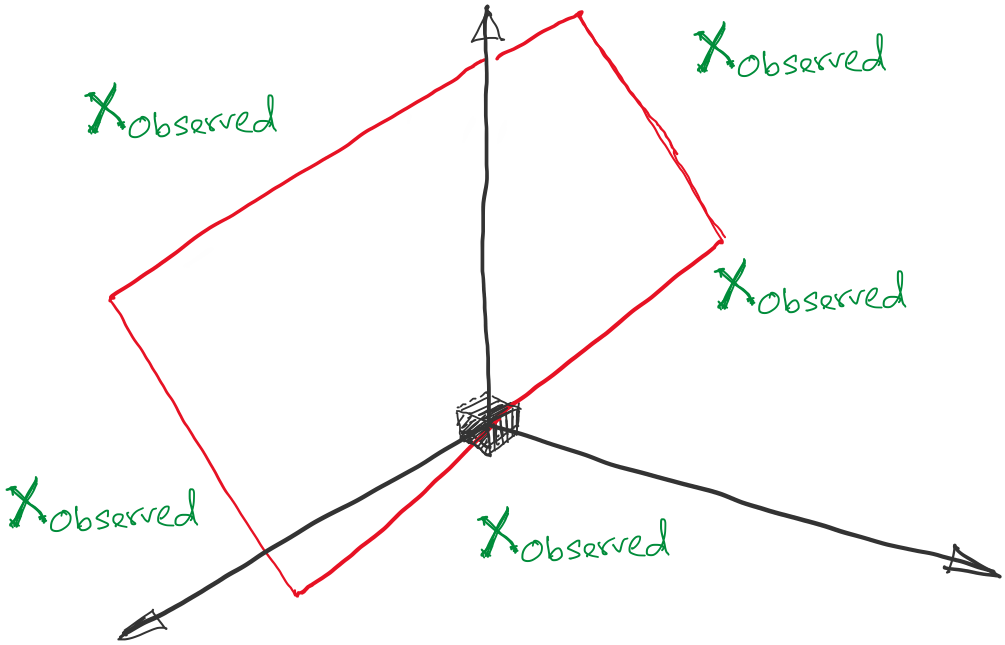 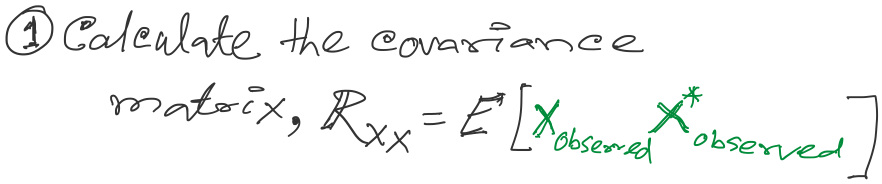 DoA Estimation: MUSIC Algorithm
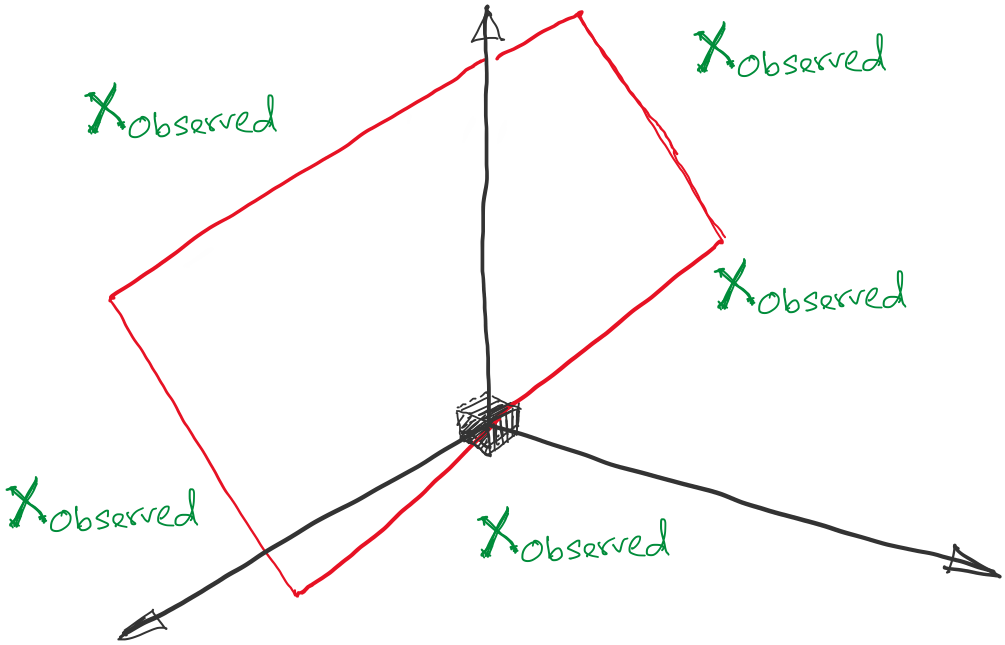 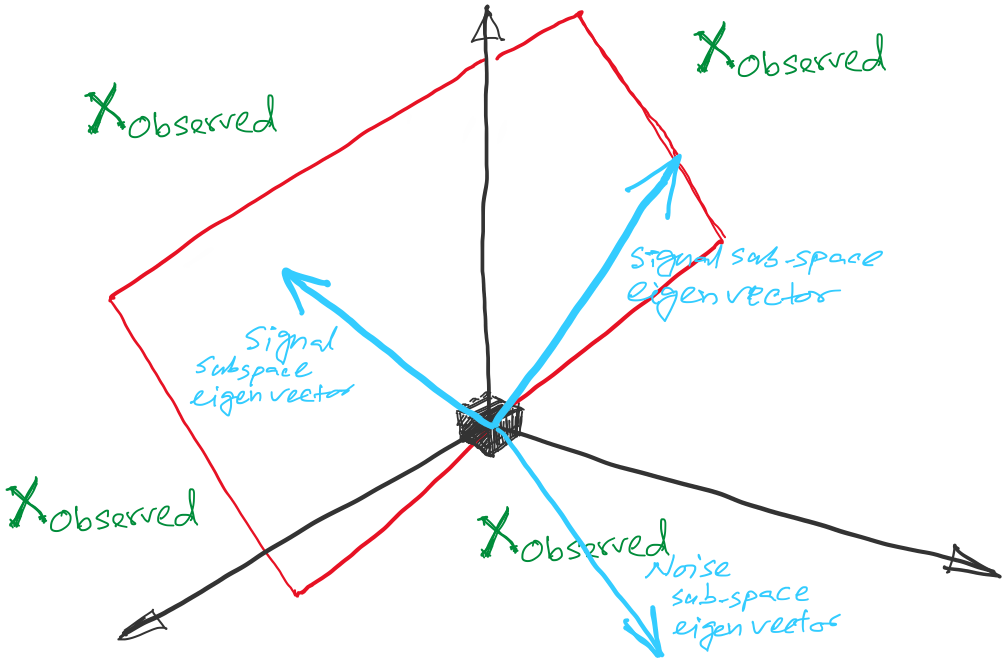 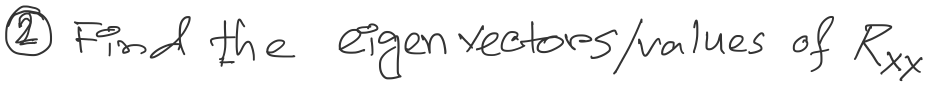 DoA Estimation: MUSIC Algorithm
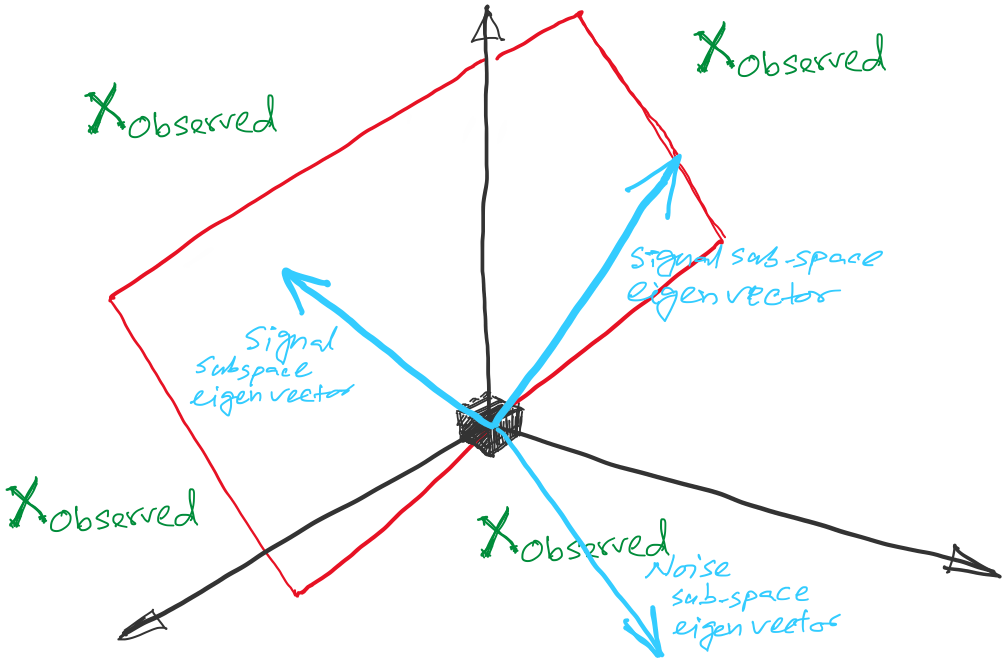 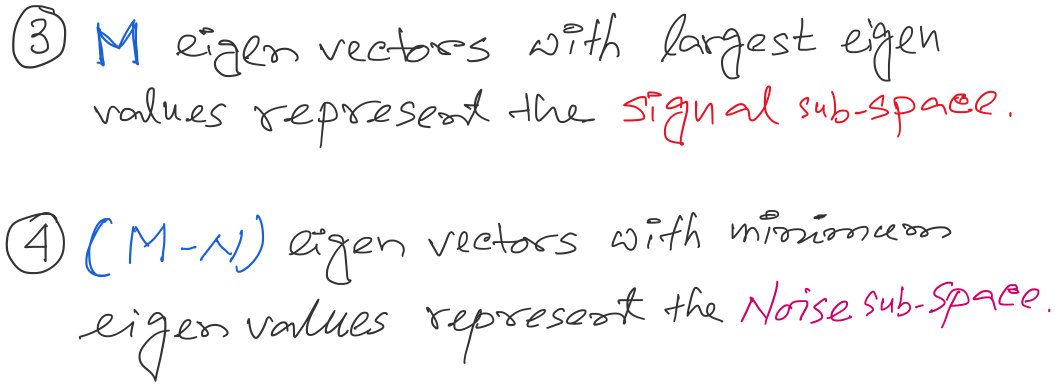 DoA Estimation: MUSIC Algorithm
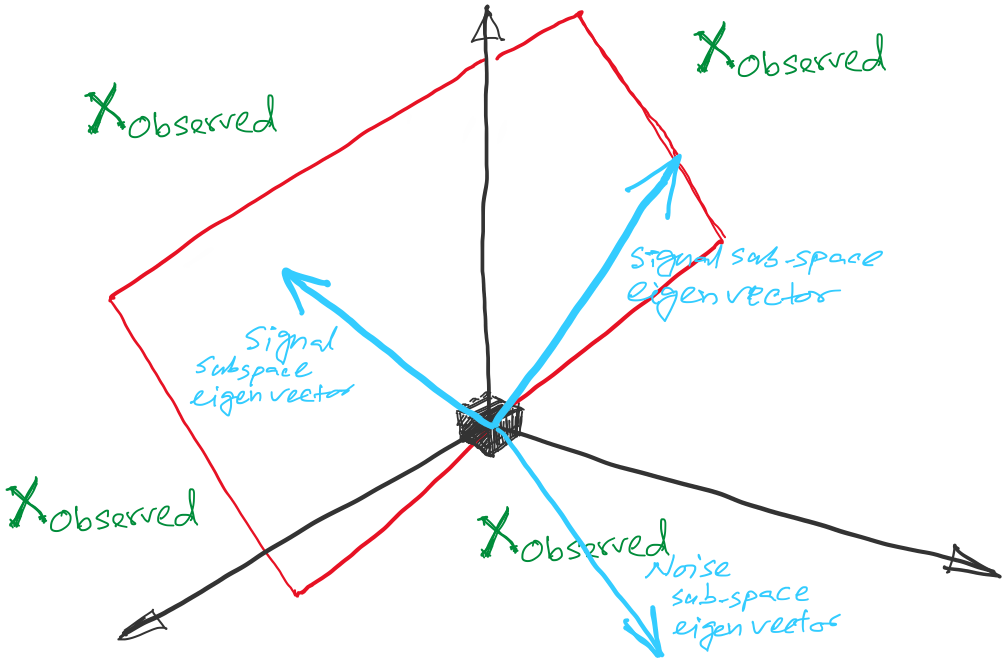 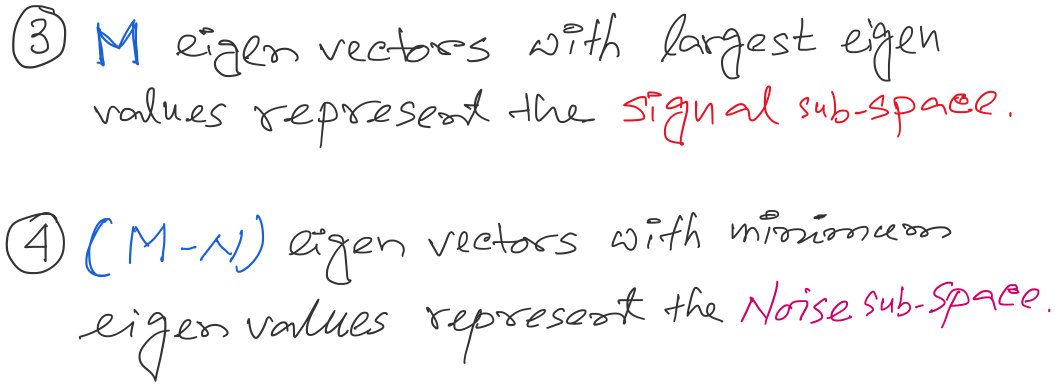 DoA Estimation: MUSIC Algorithm
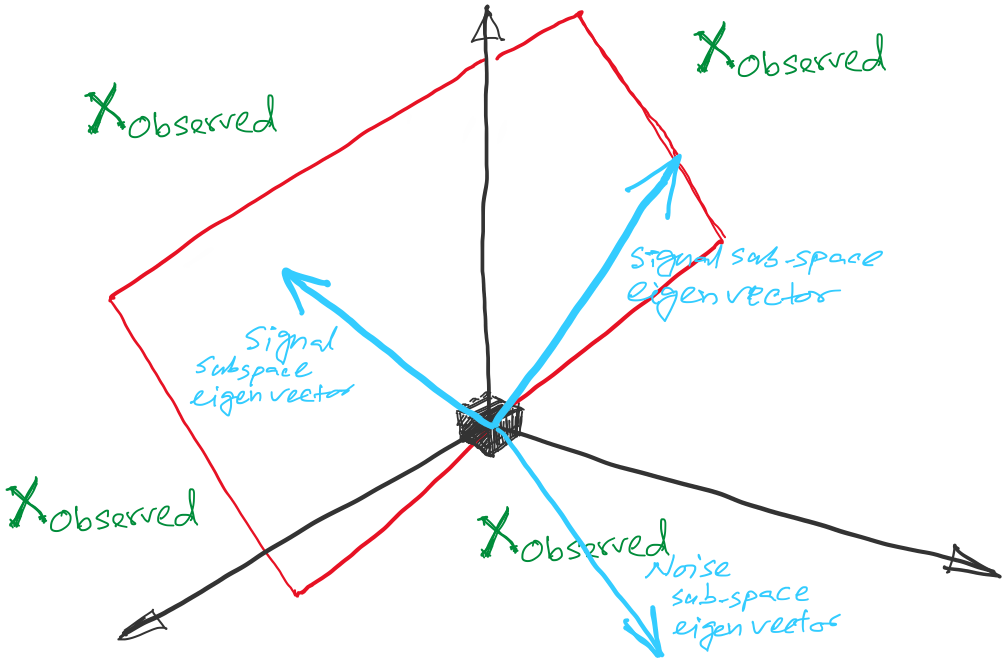 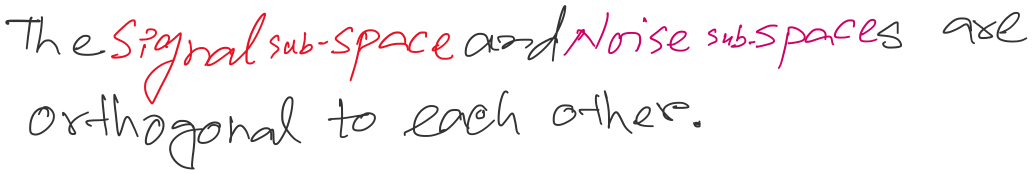 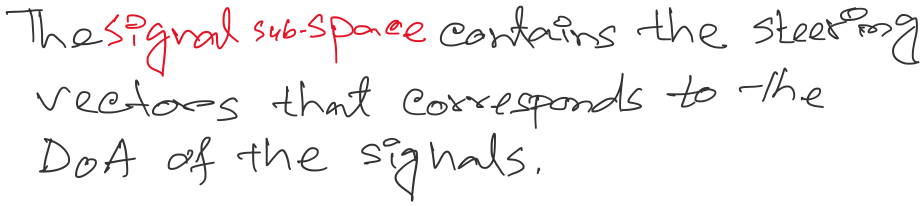 DoA Estimation: MUSIC Algorithm
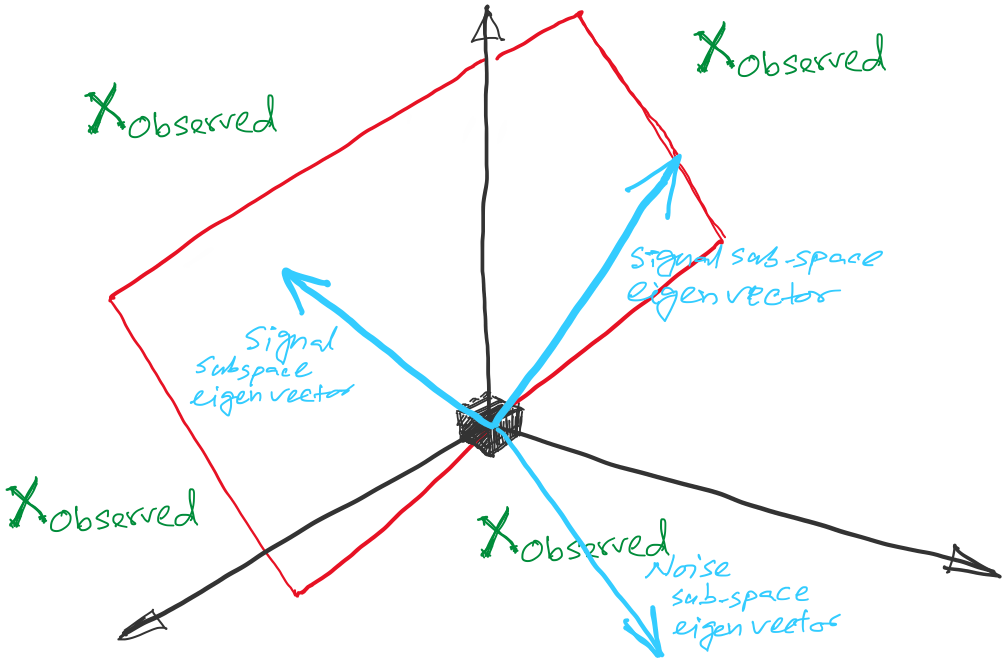 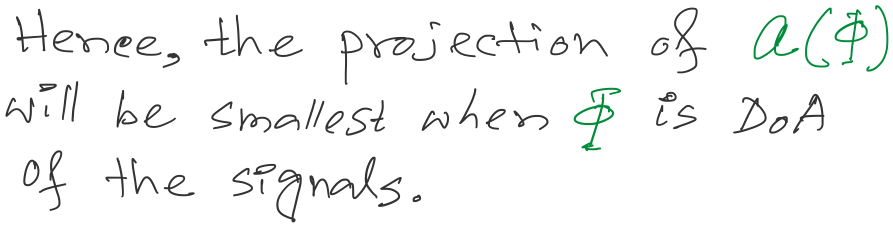 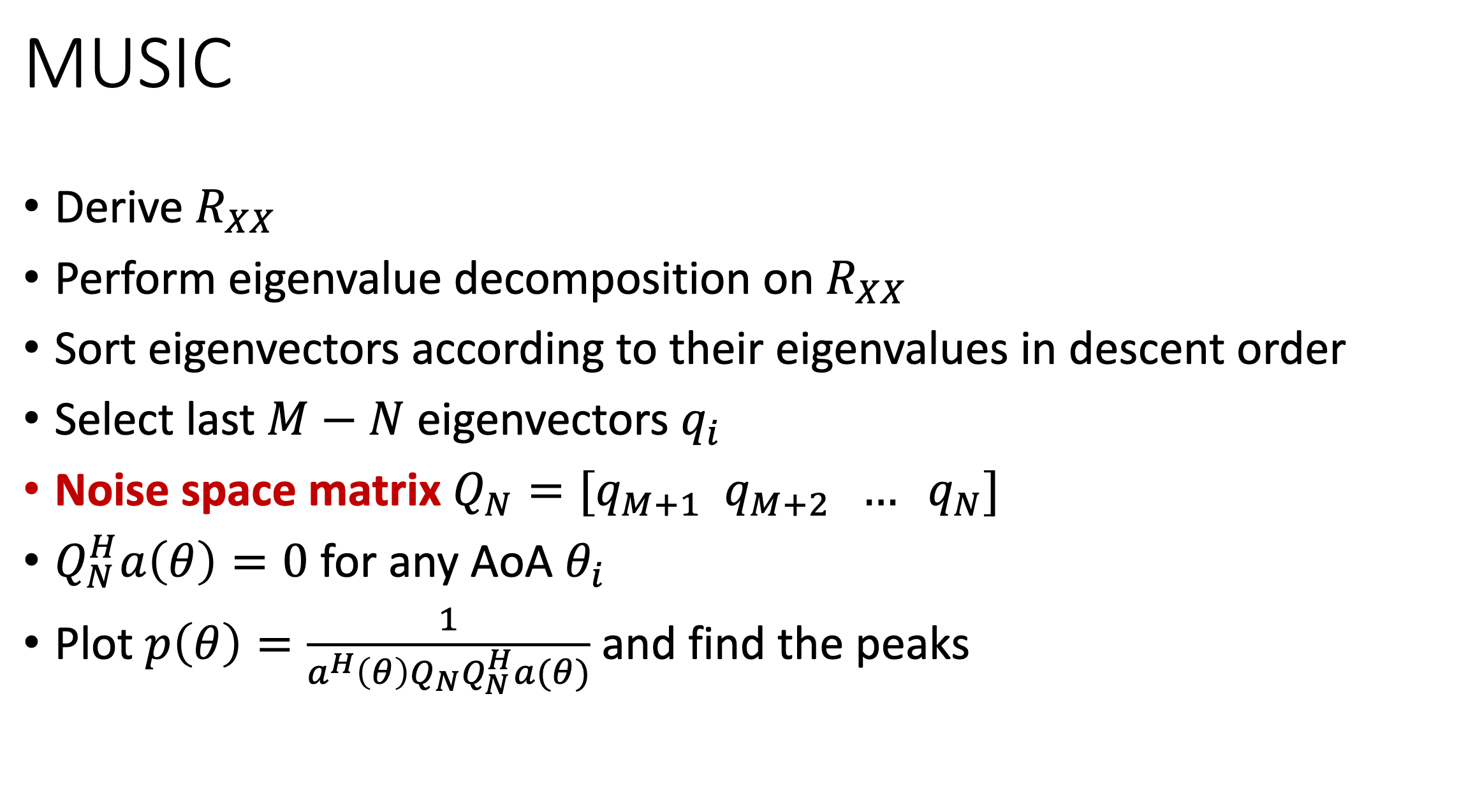 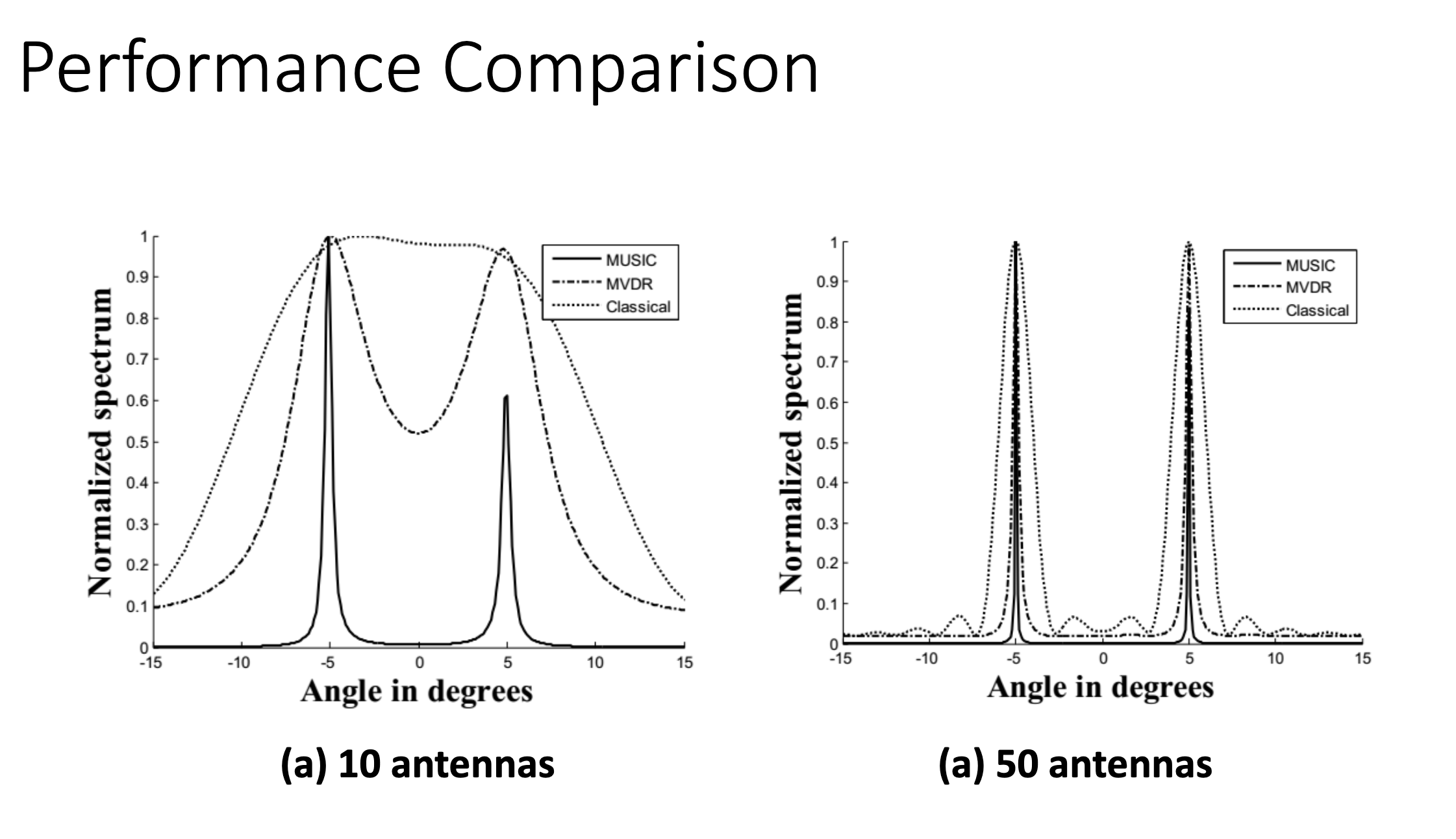